A Few of my favorite things
Presented by Kristi Bruce, 4th Grade Teacher, Auburn Elementary
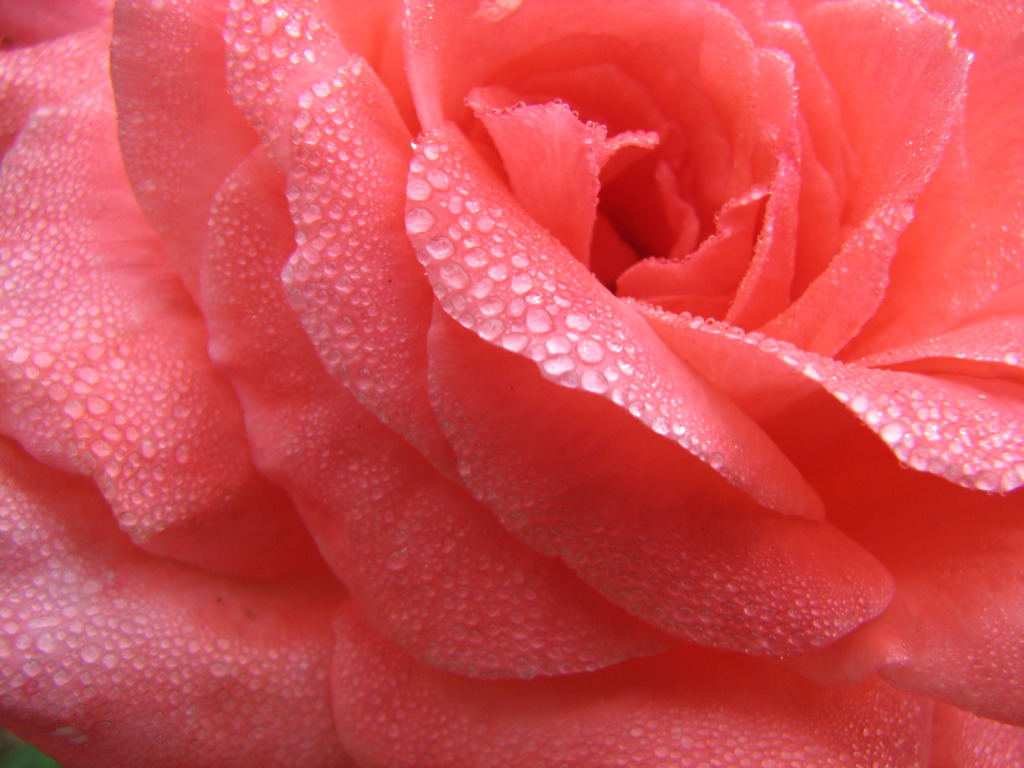 The Plan
Organization
Math
Reading/Writing
Science/Social Studies
Holidays
Technology
Miscellaneous
KTOY Visits!
Please question and share as we go!
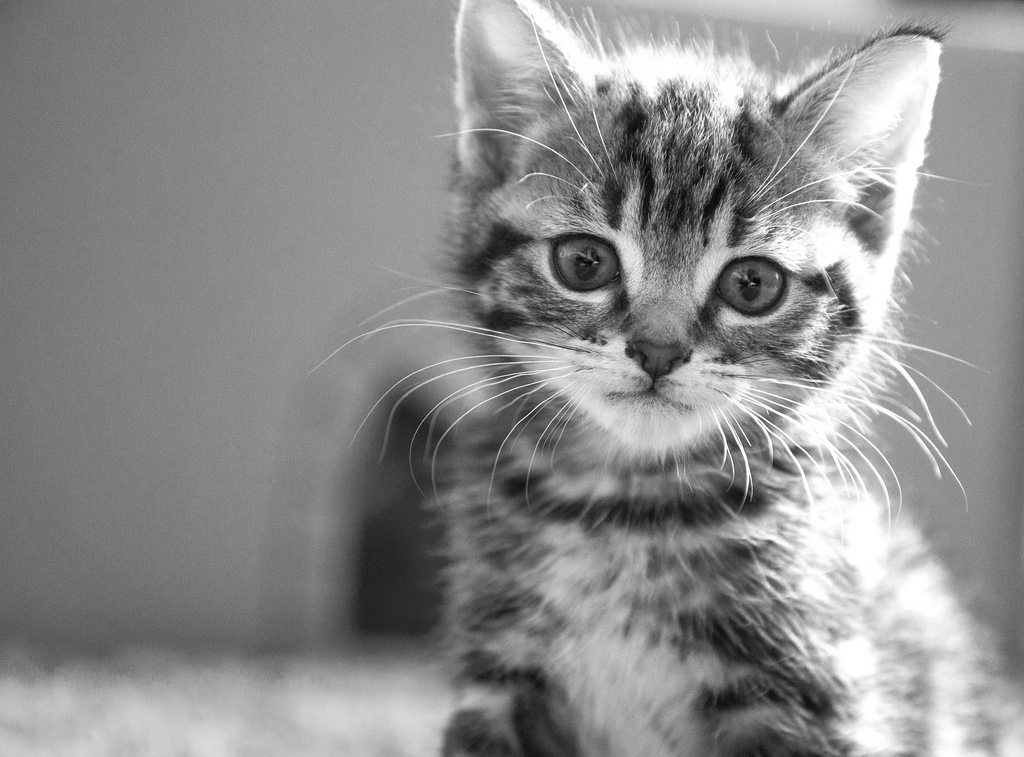 Organization
Organization
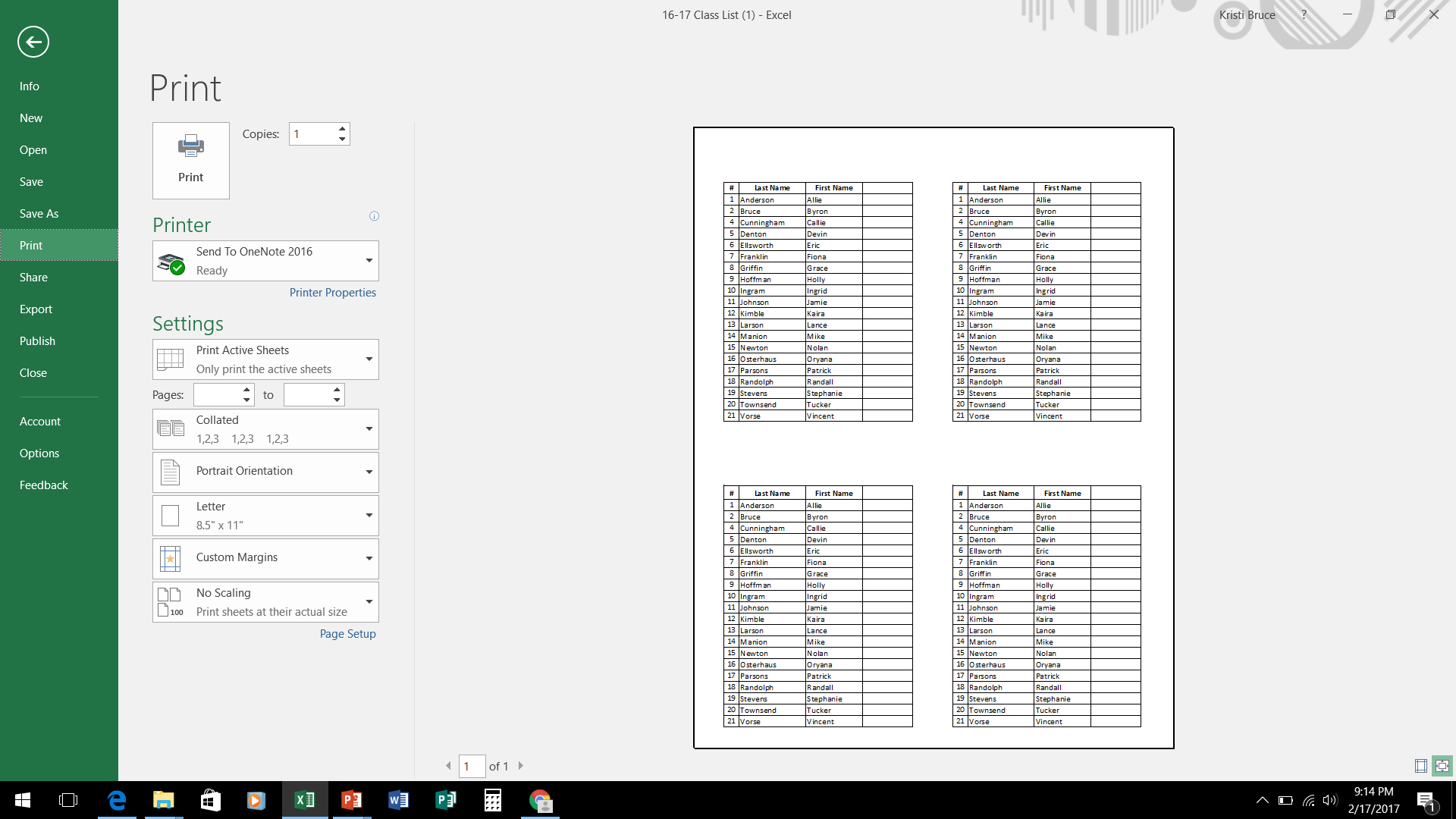 Mini Checklists
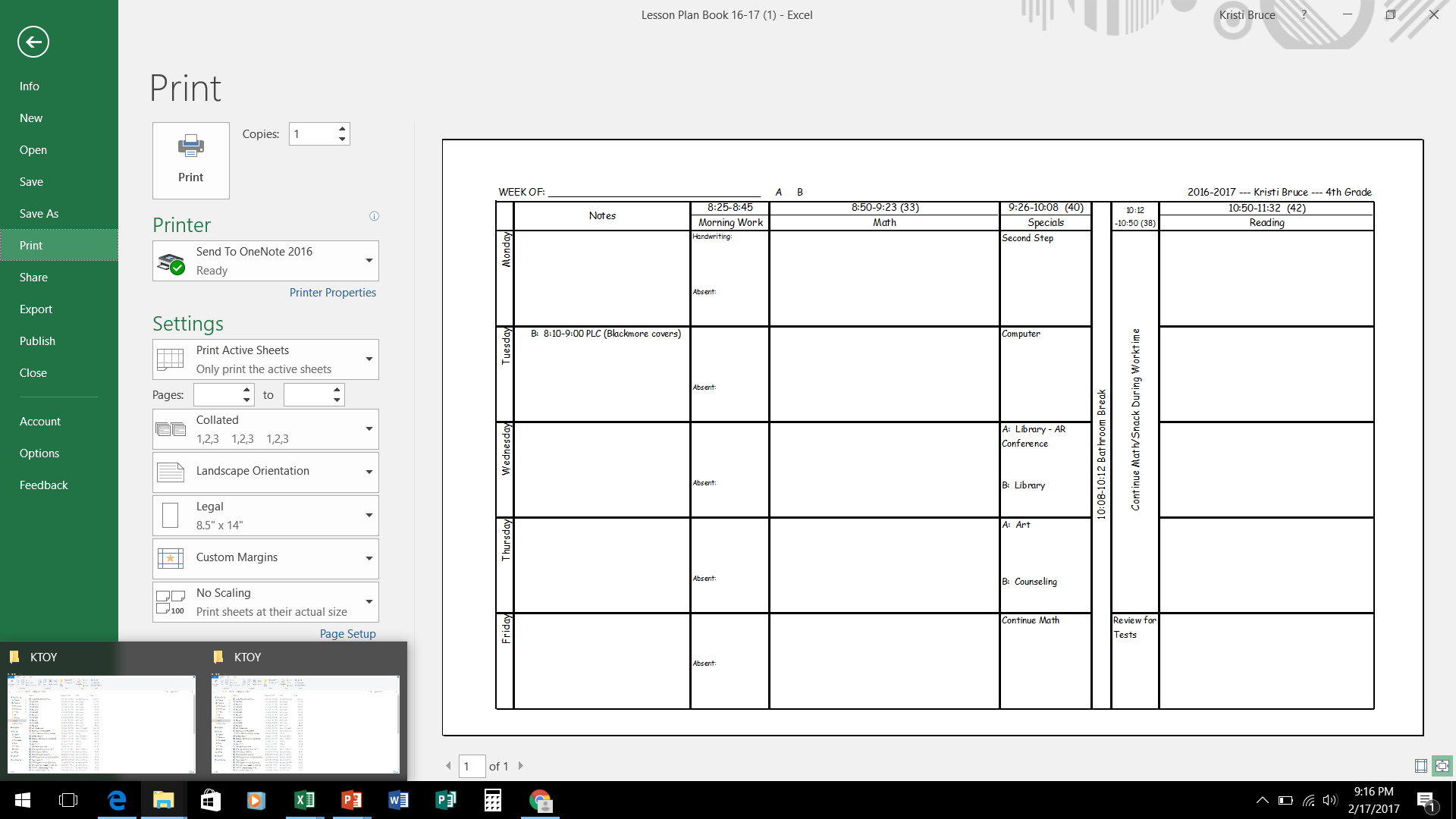 Organization
Mini Checklists
Lesson Plan Book in Excel
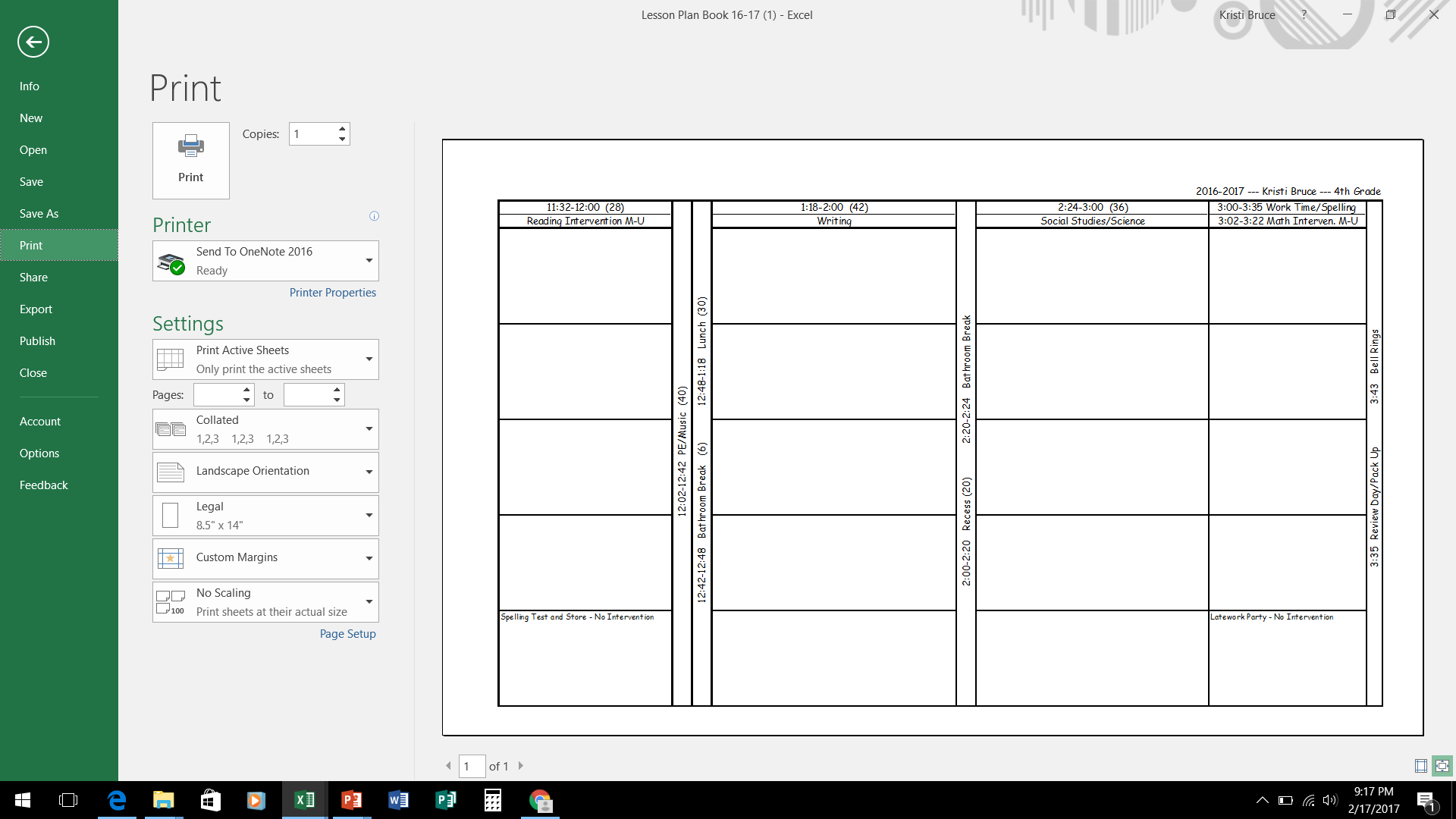 Organization
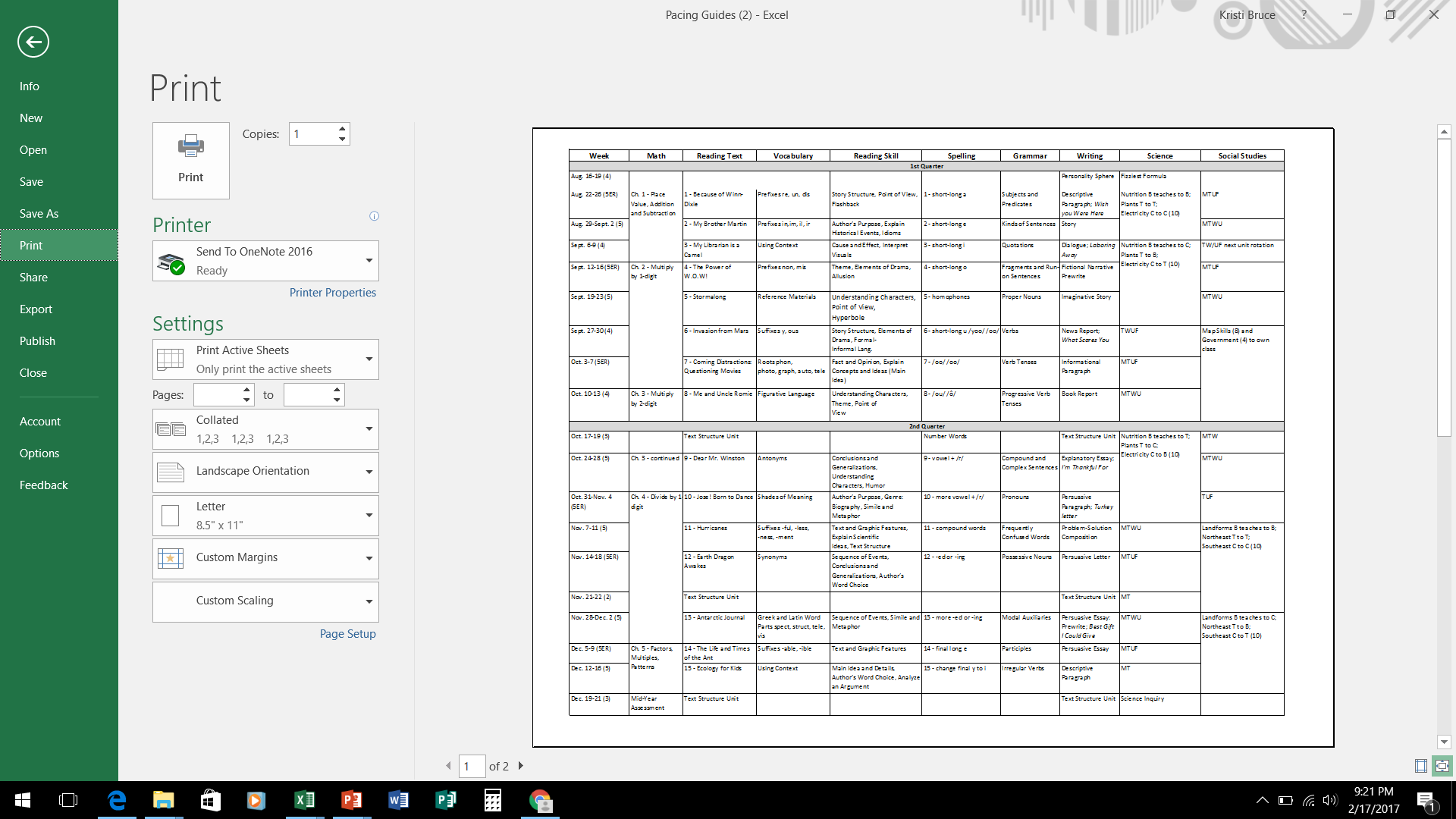 Mini Checklists
Lesson Plan Book in Excel
Pacing Guide in Excel
Organization
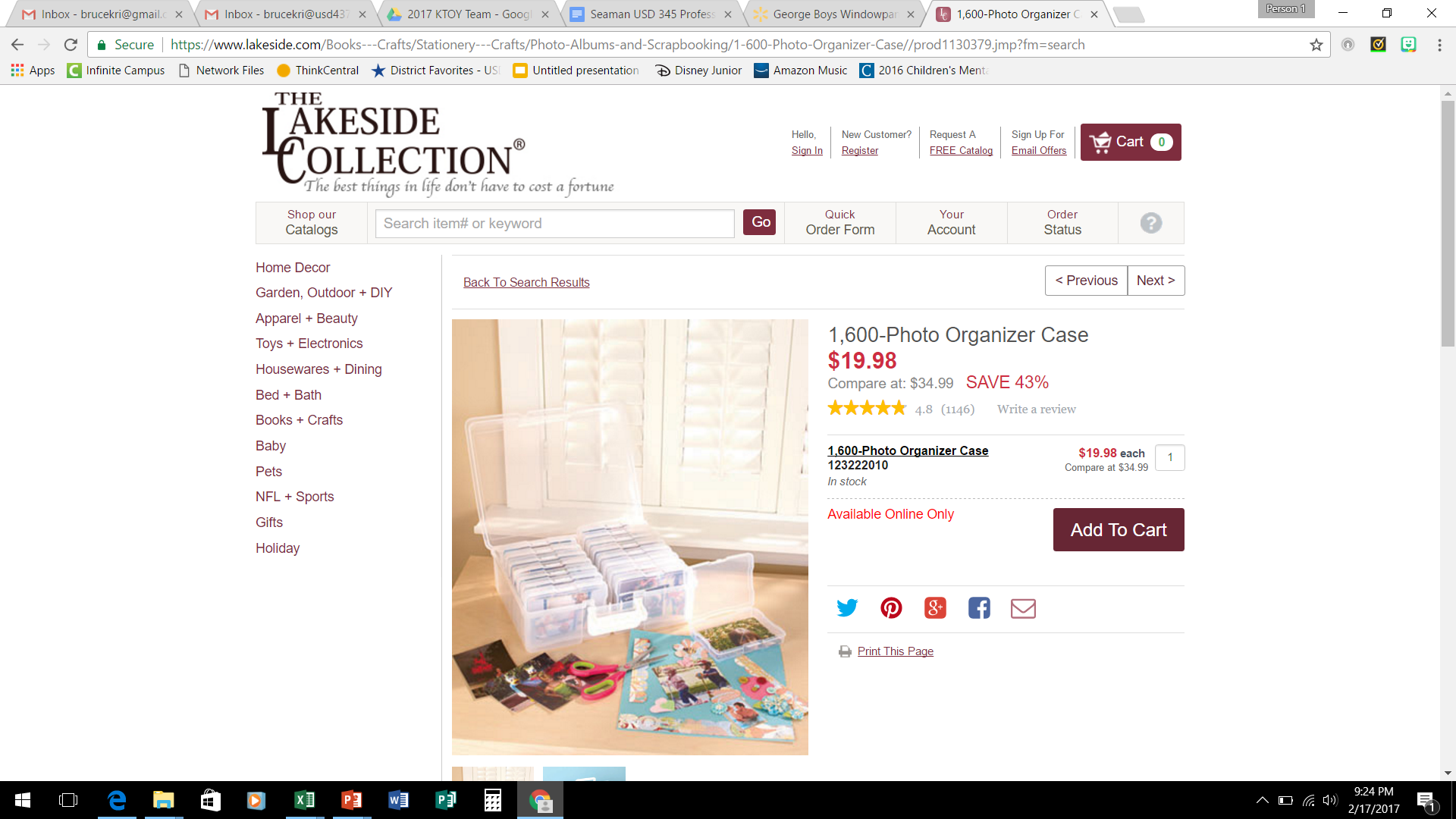 Mini Checklists
Lesson Plan Book in Excel
Pacing Guide in Excel
Task Card Holders (Lakeside.com, 1600 Photo Organizer Case $19.95)
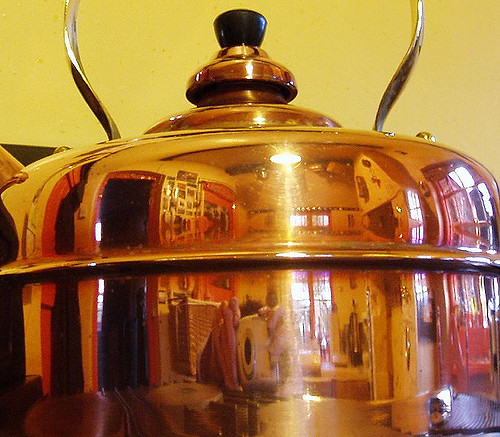 Math
Math
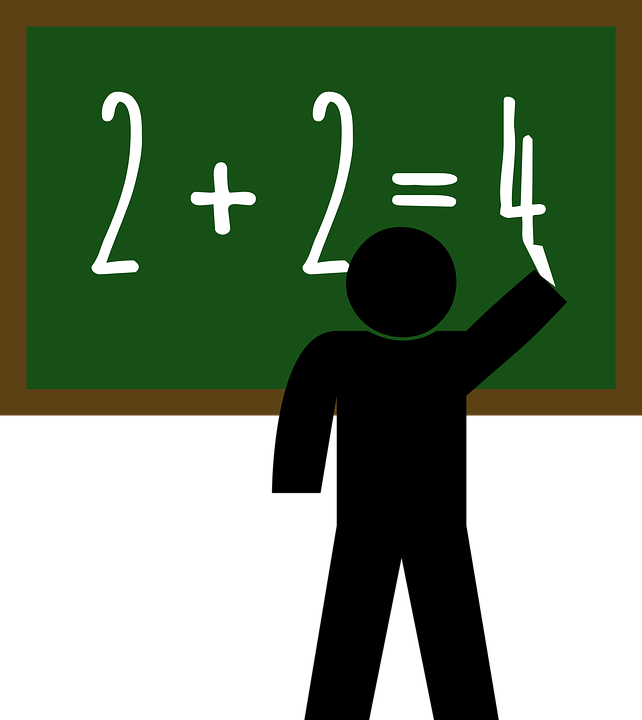 Regroup = Borrow, Break It, Combine It
Math
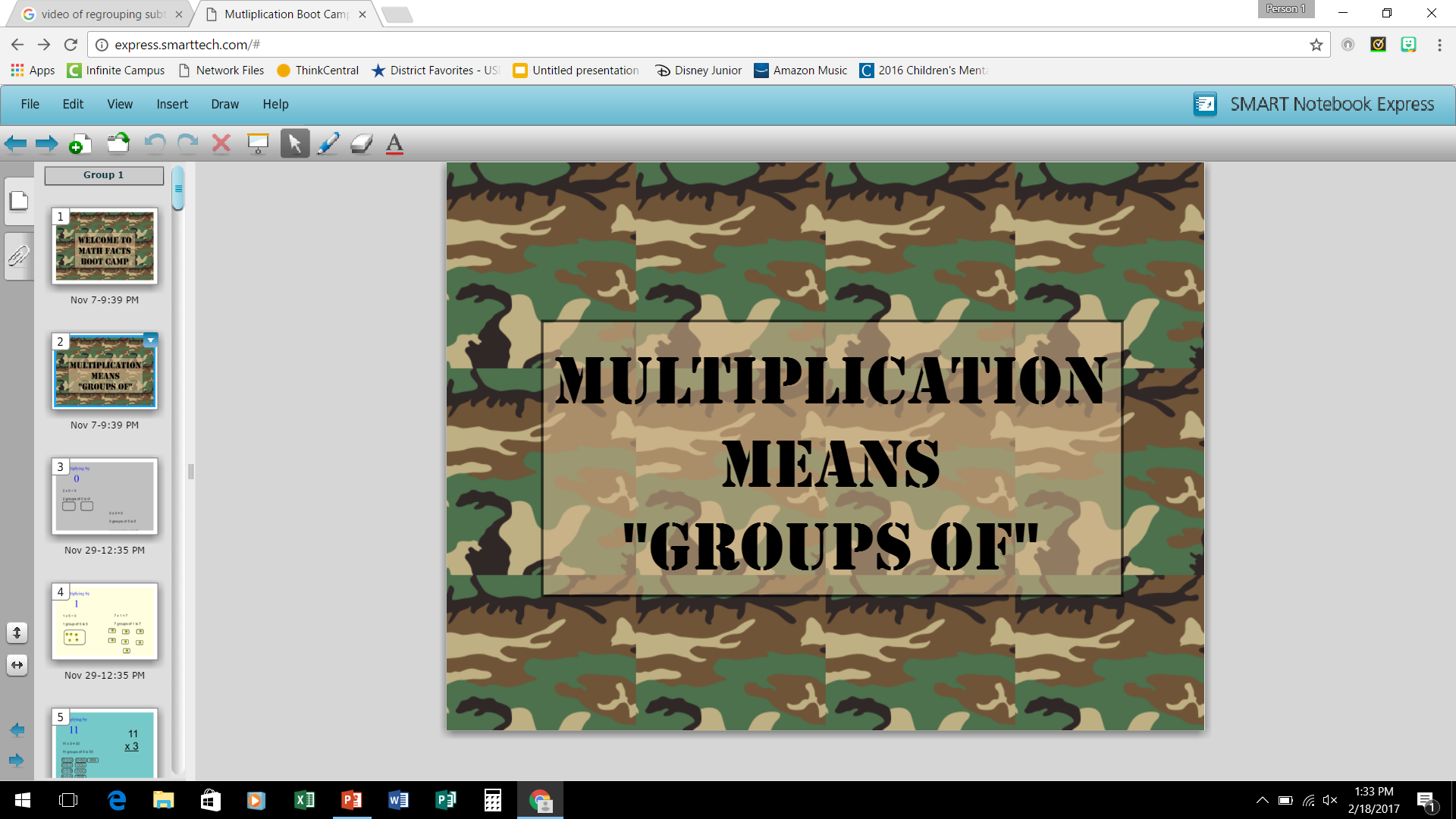 Regroup = Borrow, Break It, Combine It
Groups Of!
Math
Regroup = Borrow, Break It, Combine It
Groups Of!
Multiplication Strips
Created by 3rd Grade Gridiron Graphics by KPM Doodles and Revi Devi
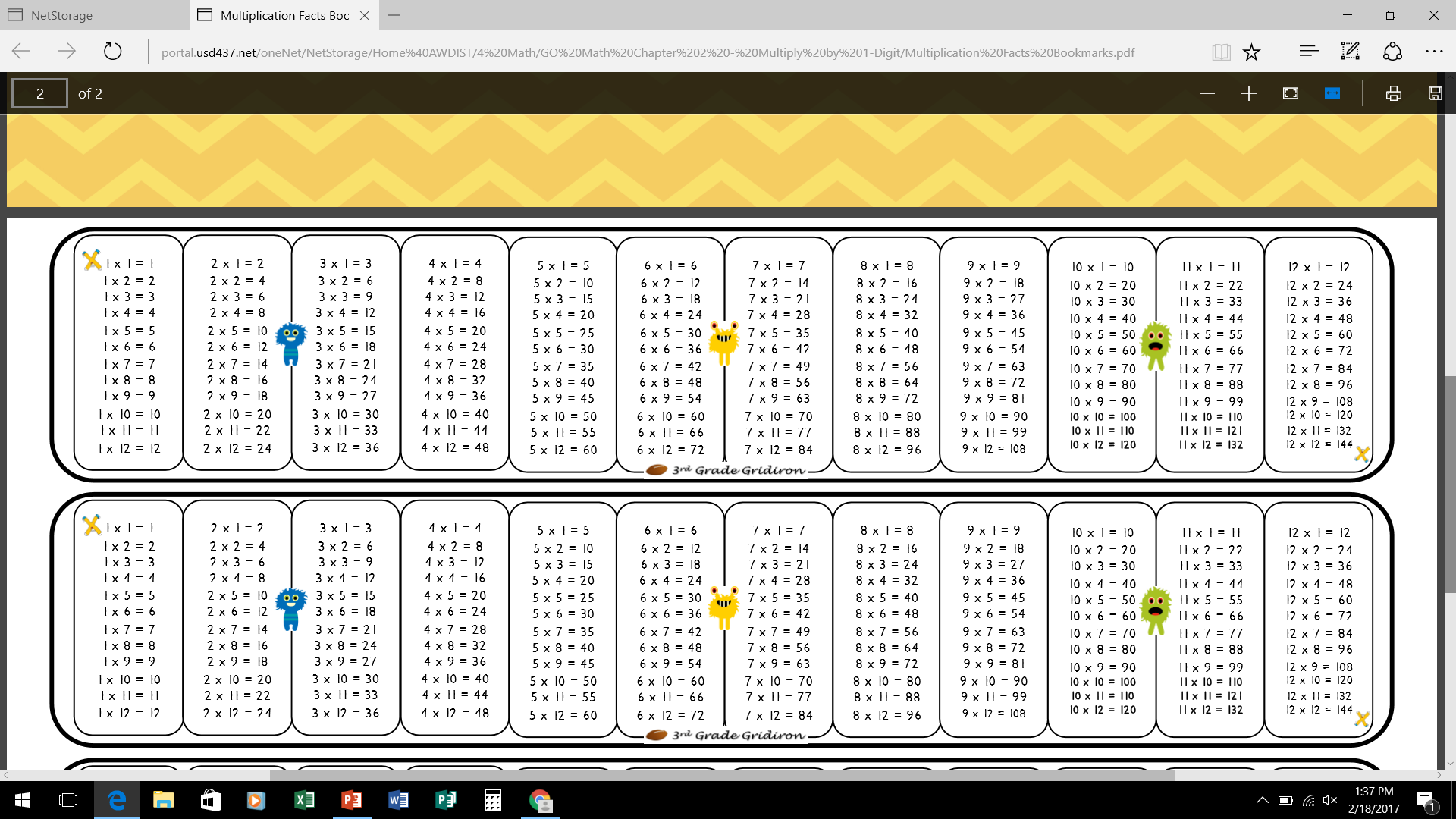 Math
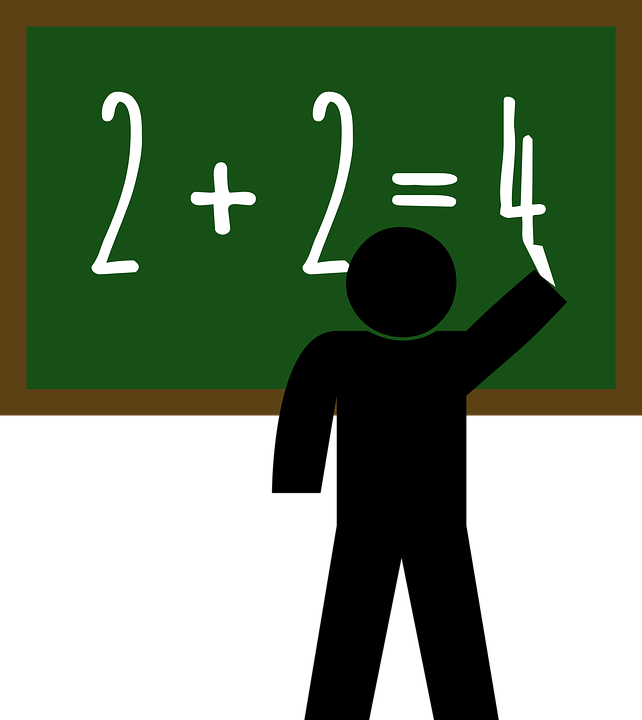 Regroup = Borrow, Break It, Combine It
Groups Of!
Multiplication Strips
Scoot, Cross, Scribble
Math
Factors of 7 are 1,7
It is “primey” 
(2 factors = 2 syllables)


Factors of 8 are 1, 2, 4, 8
It is “composite” 
(3 or more factors = 3 syllables)
Regroup = Borrow, Break It, Combine It
Groups Of!
Multiplication Strips
Scoot, Cross, Scribble
Primey/Composite
Math
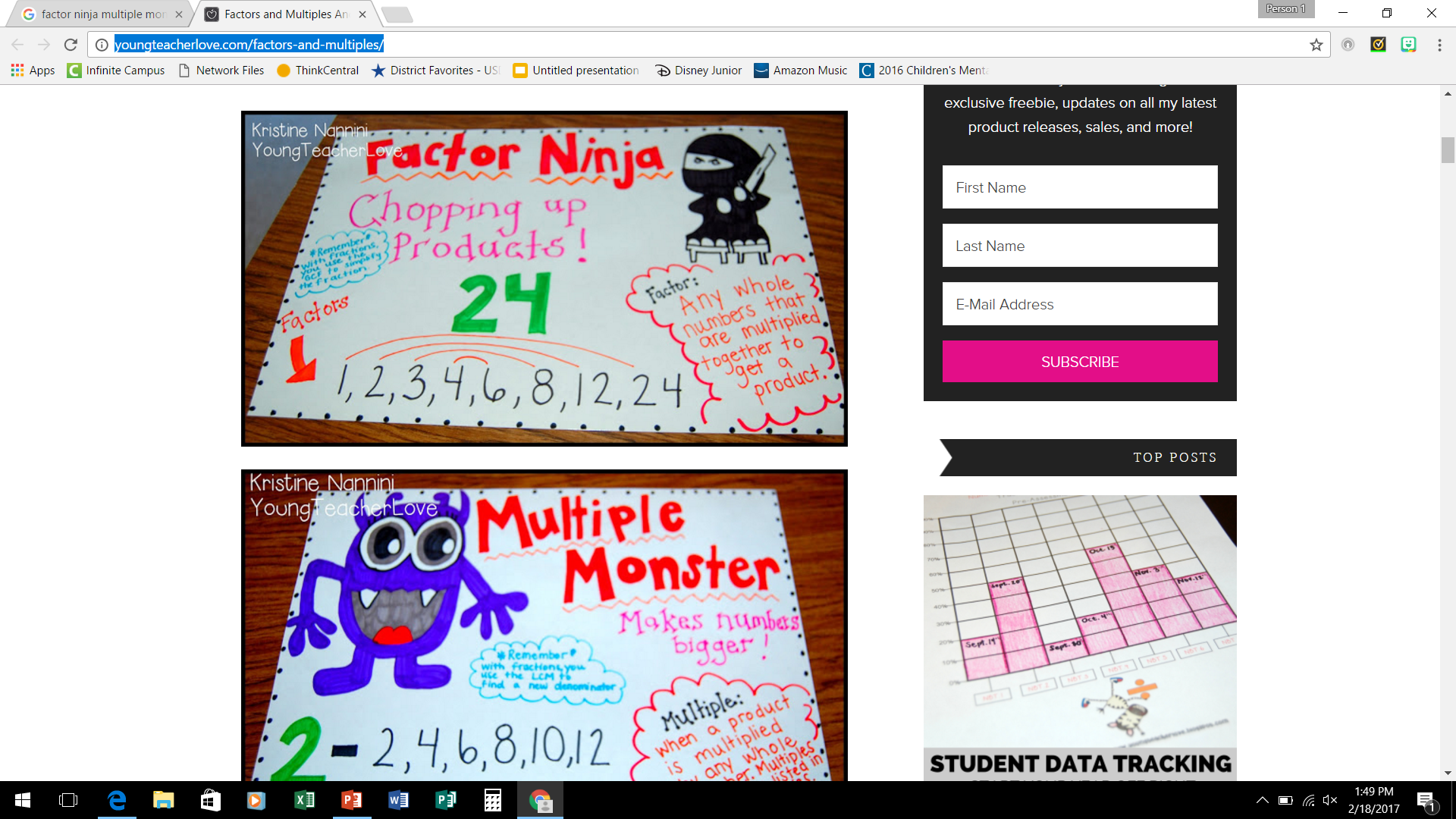 Regroup = Borrow, Break It, Combine It
Groups Of!
Multiplication Strips
Scoot, Cross, Scribble
Primey/Composite
Factor Ninja = Chop It Up!
http://youngteacherlove.com/factors-and-multiples/
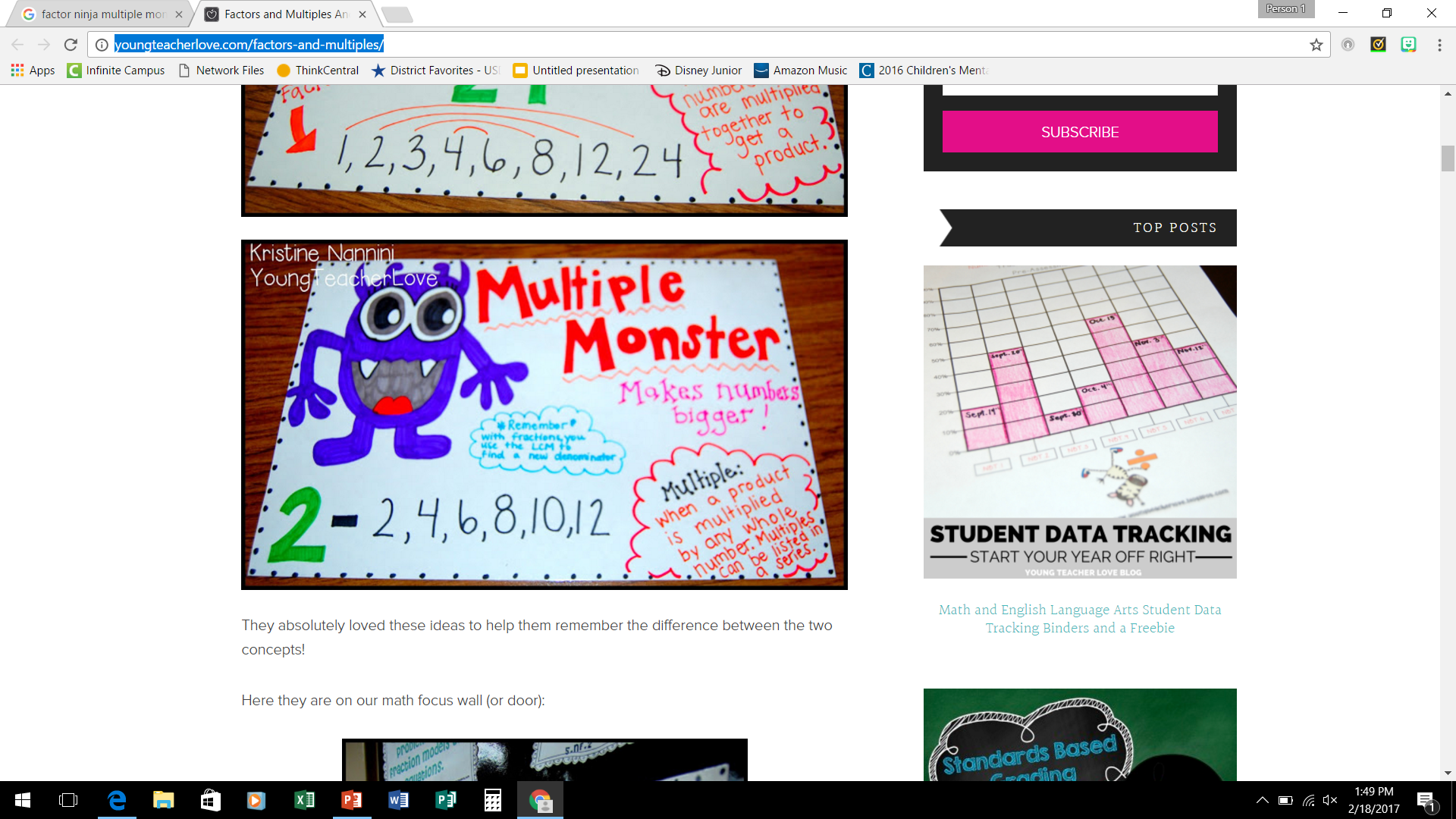 Math
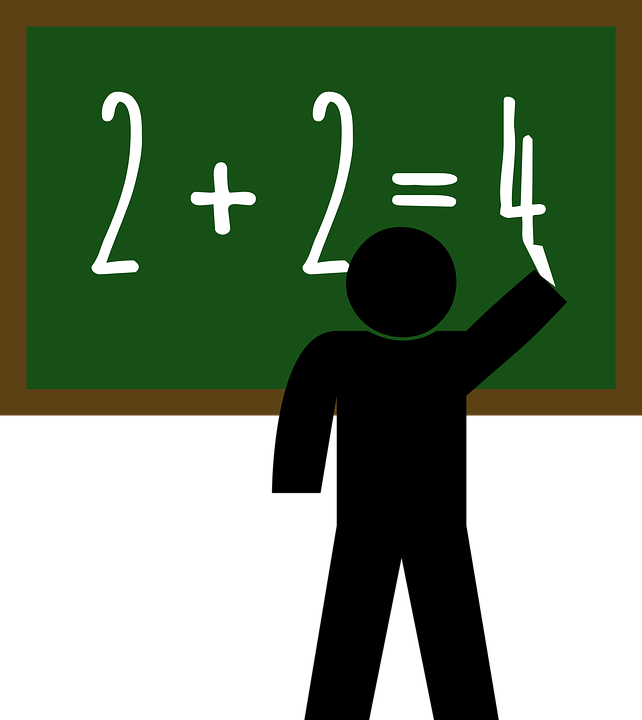 Regroup = Borrow, Break It, Combine It
Groups Of!
Multiplication Strips
Scoot, Cross, Scribble
Primey/Composite
Factor Ninja = Chop It Up!
Multiple Monster = Makes It Bigger and Bigger and Bigger!
Factor vs. Multiple Lists
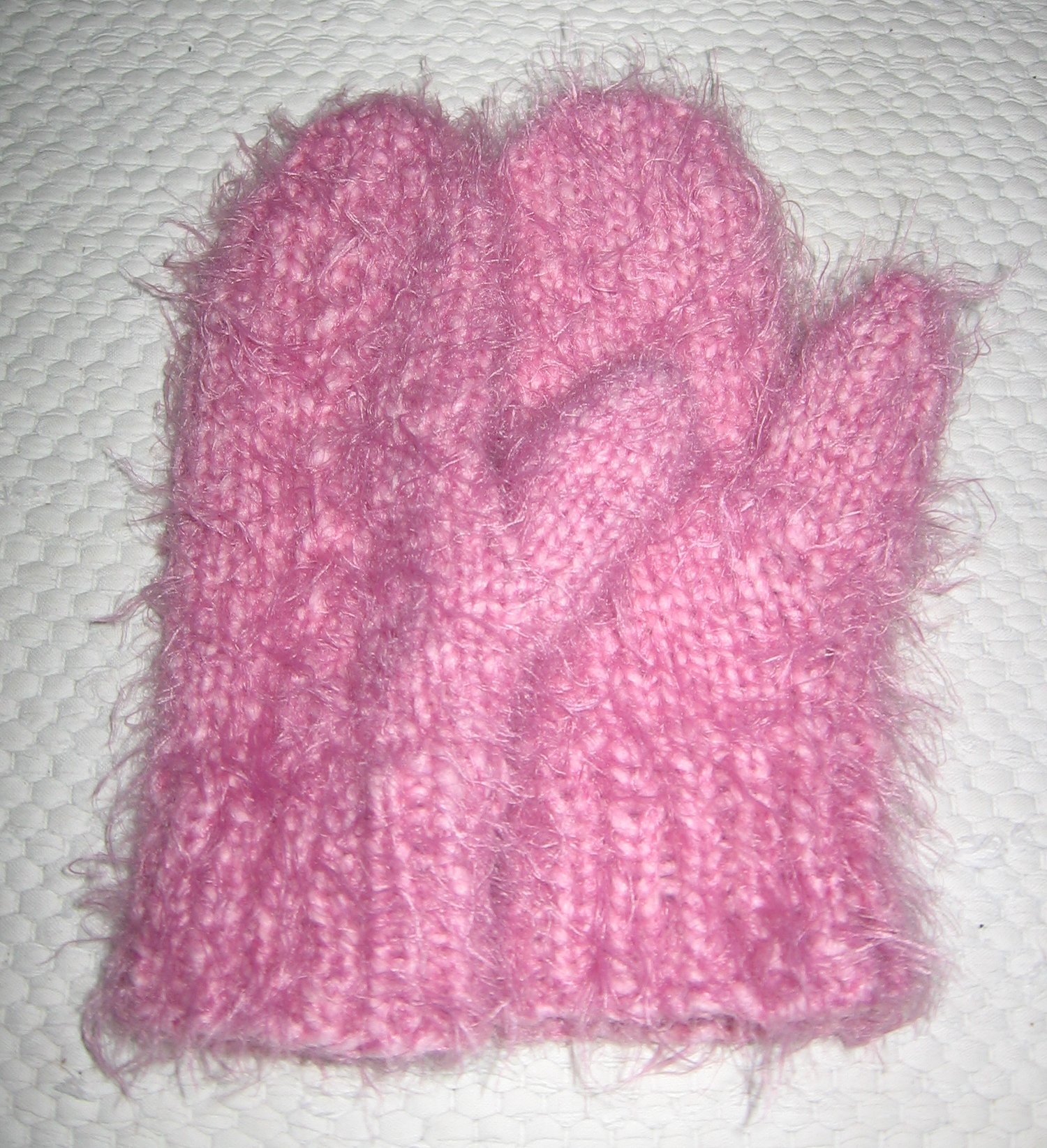 Reading/Writing
Reading/Writing
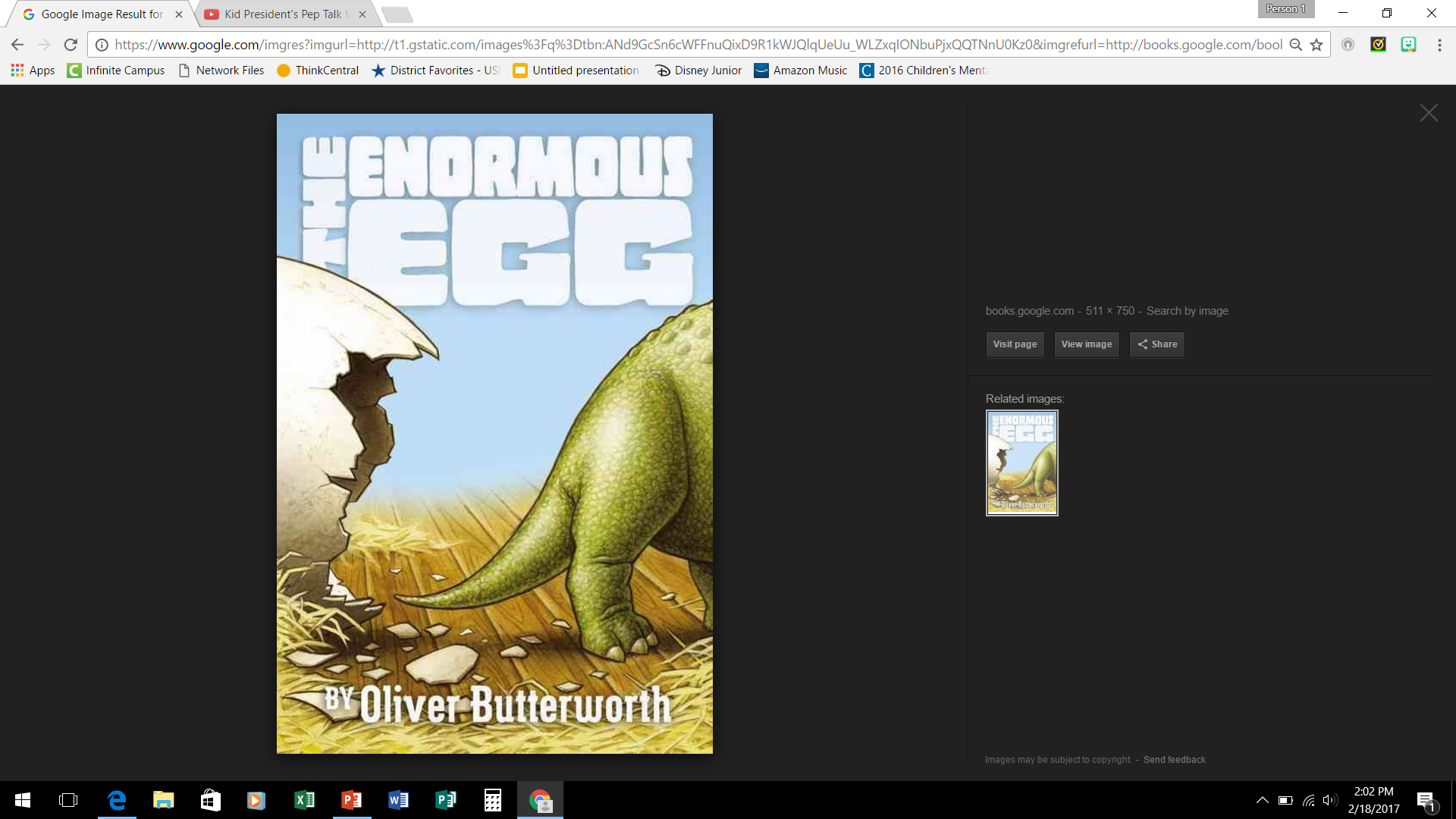 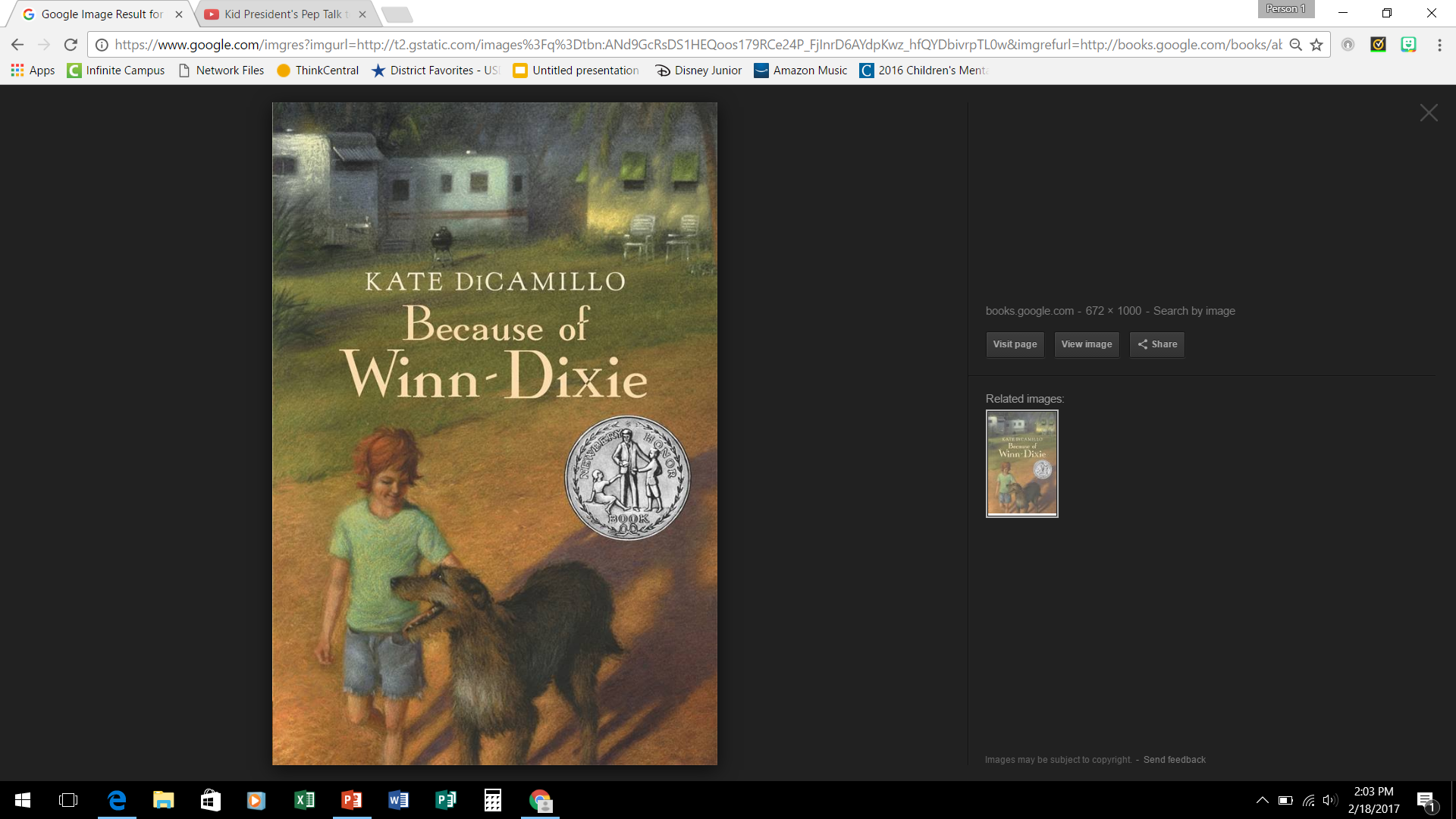 Favorite Read Aloud Books
Because of Winn-Dixie
Enormous Egg
Frindle
Jayhawker
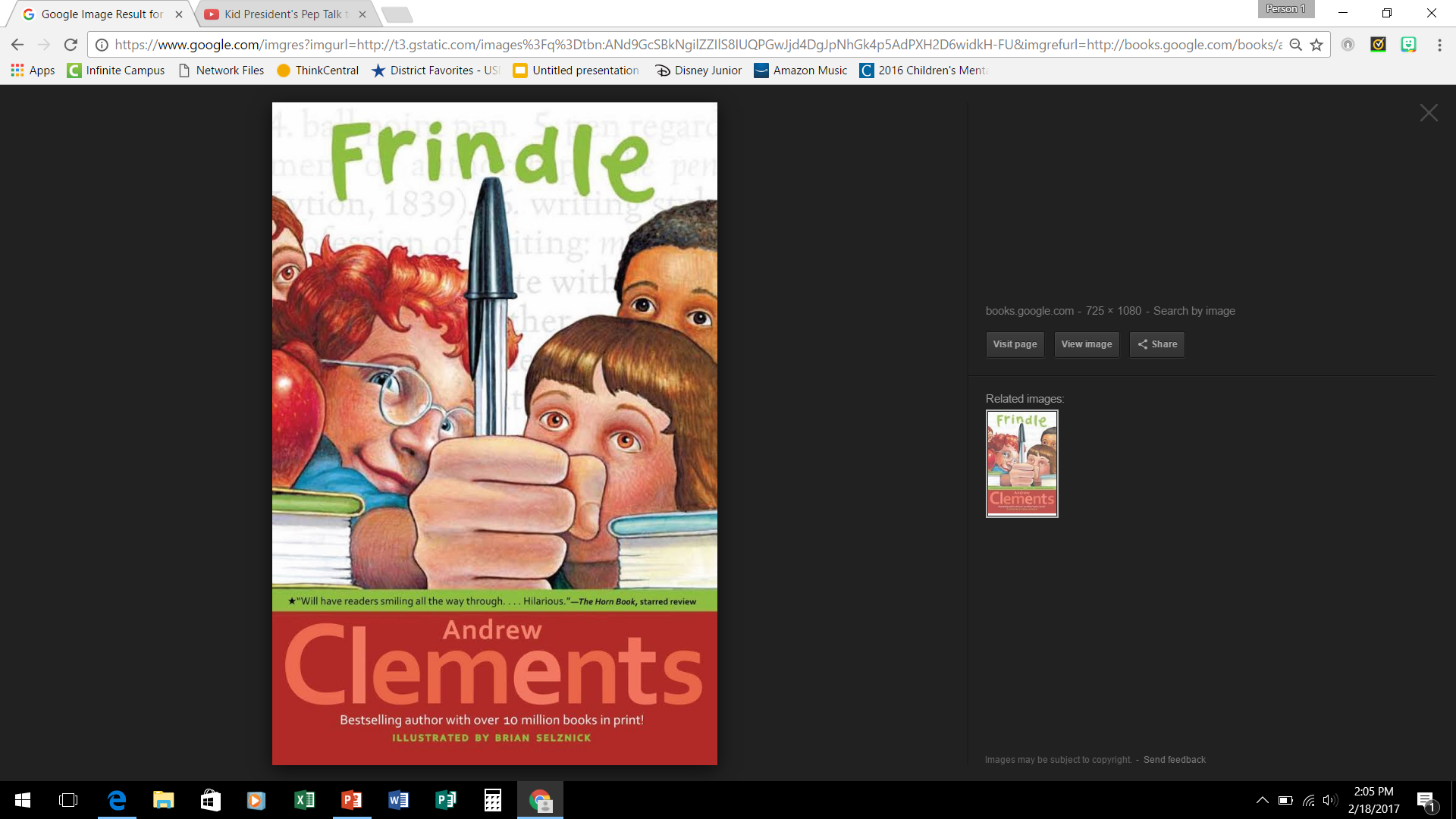 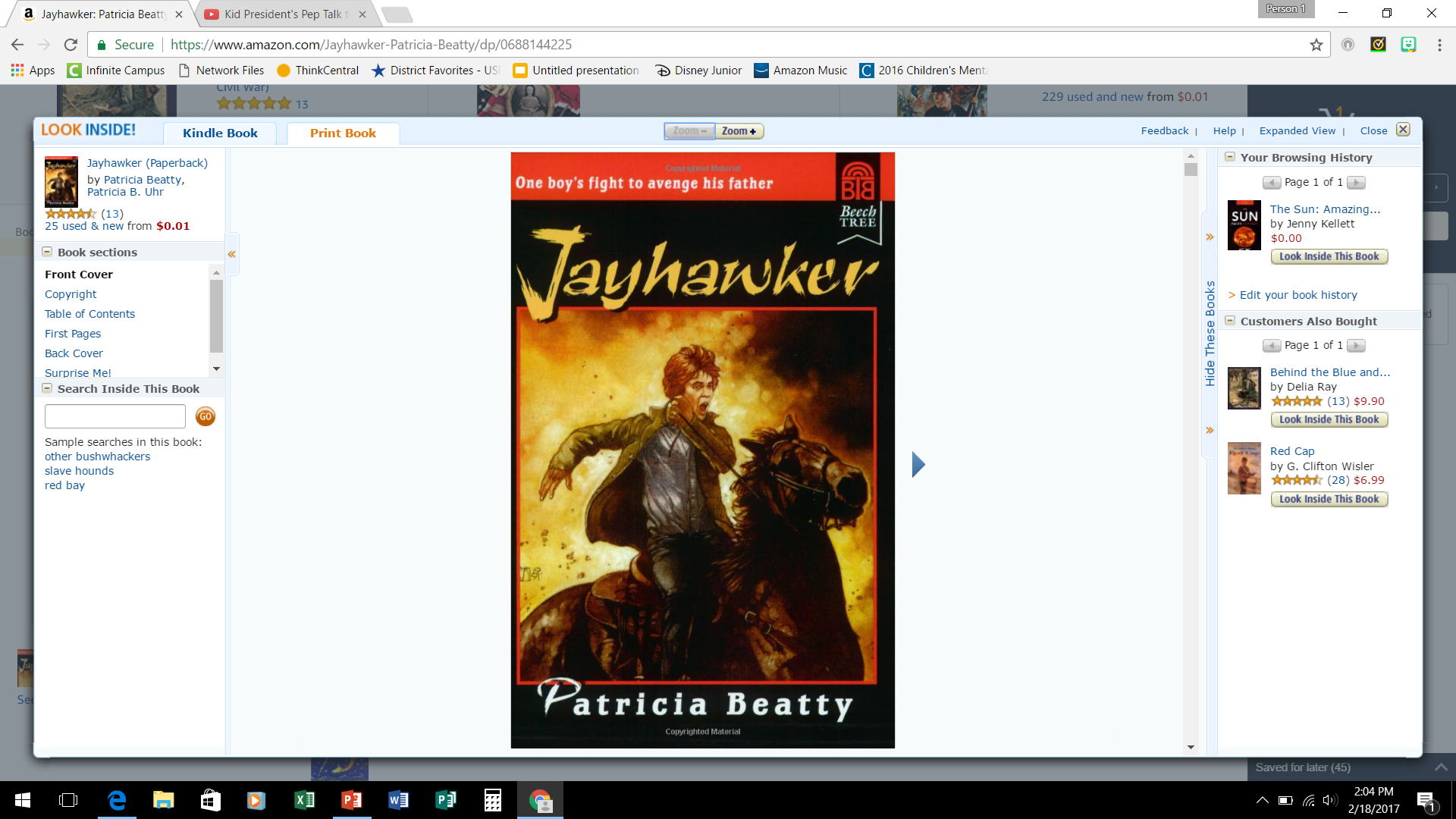 Reading/Writing
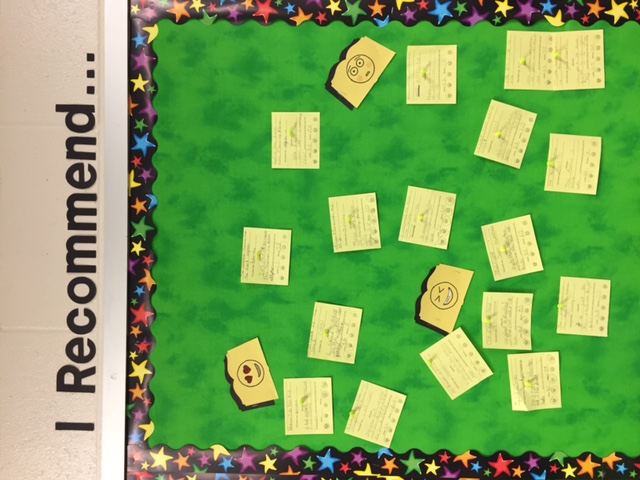 Favorite Read Aloud Books
I Recommend. . .
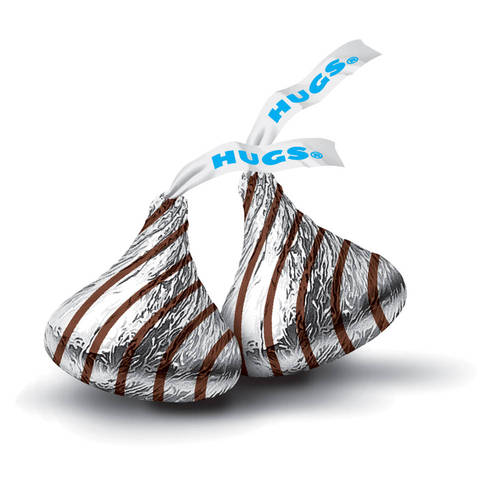 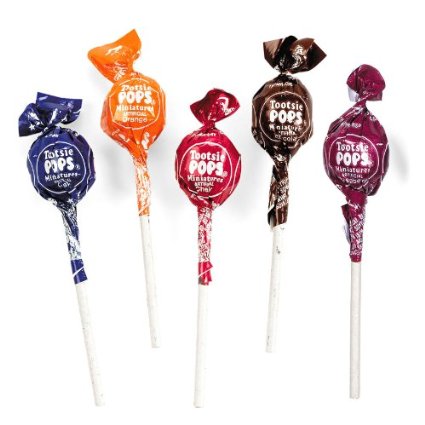 Reading/Writing
Favorite Read Aloud Books
I Recommend. . .
Text Structure Candy Project
Description
Sequence
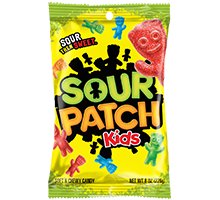 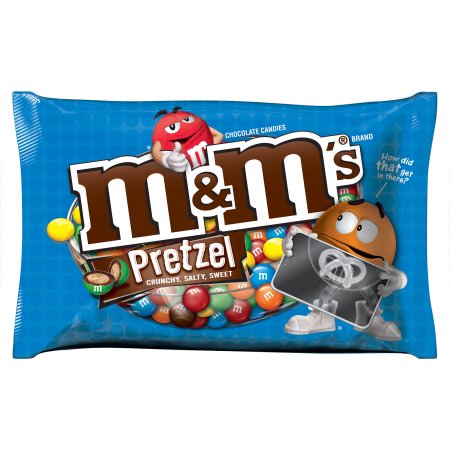 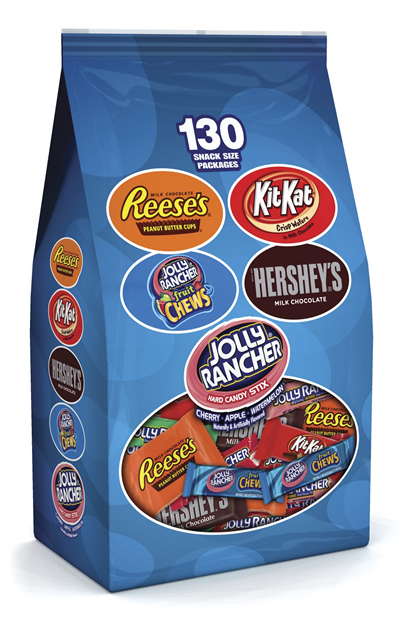 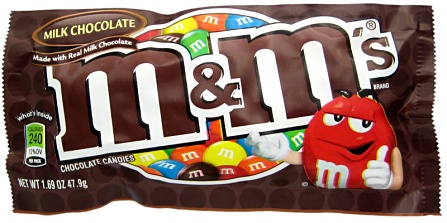 Cause/Effect
Problem/Solution
Compare/Contrast
Reading/Writing
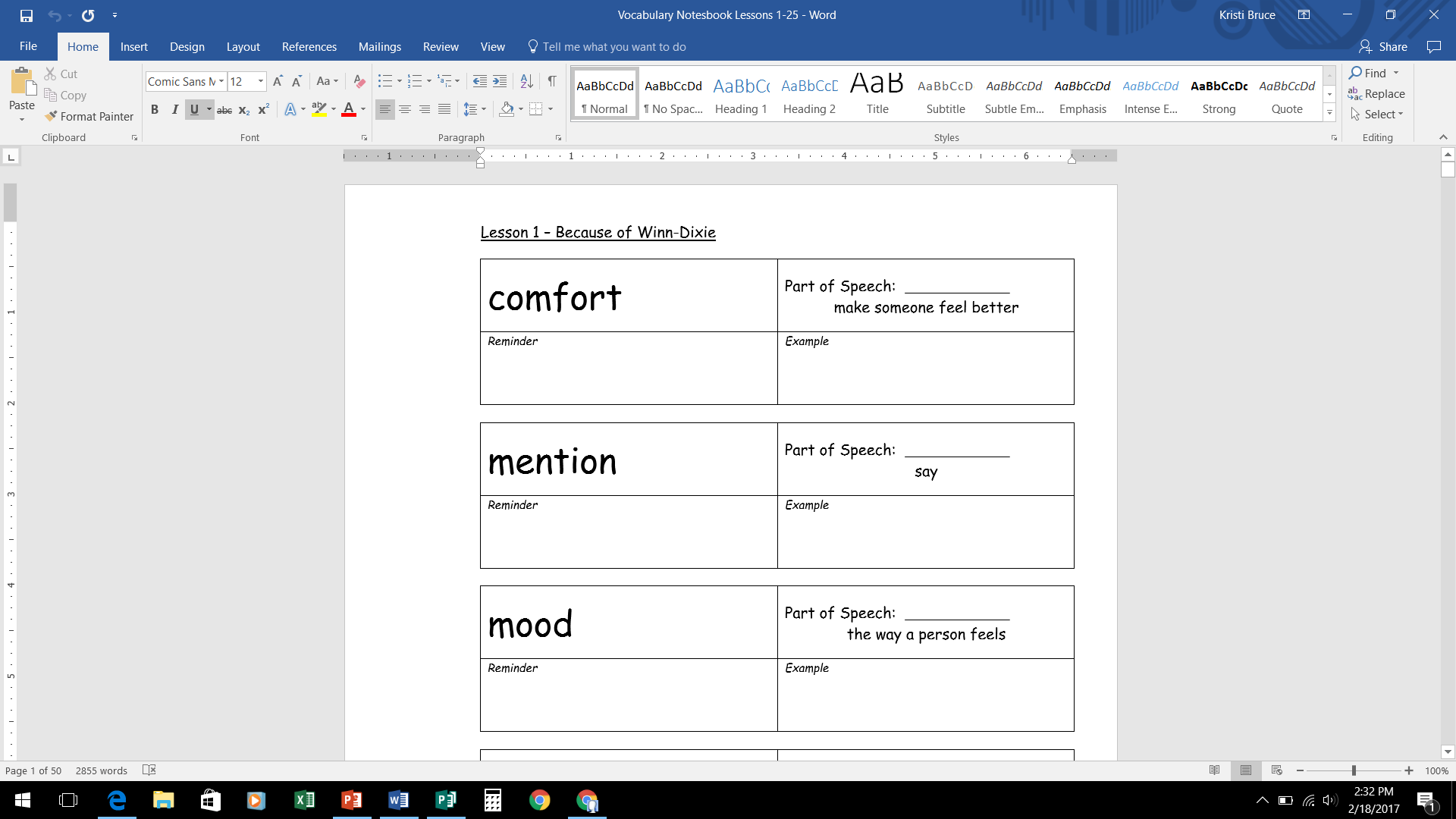 Favorite Read Aloud Books
Text Structure Candy Project
Vocabulary Structure
Reading/Writing
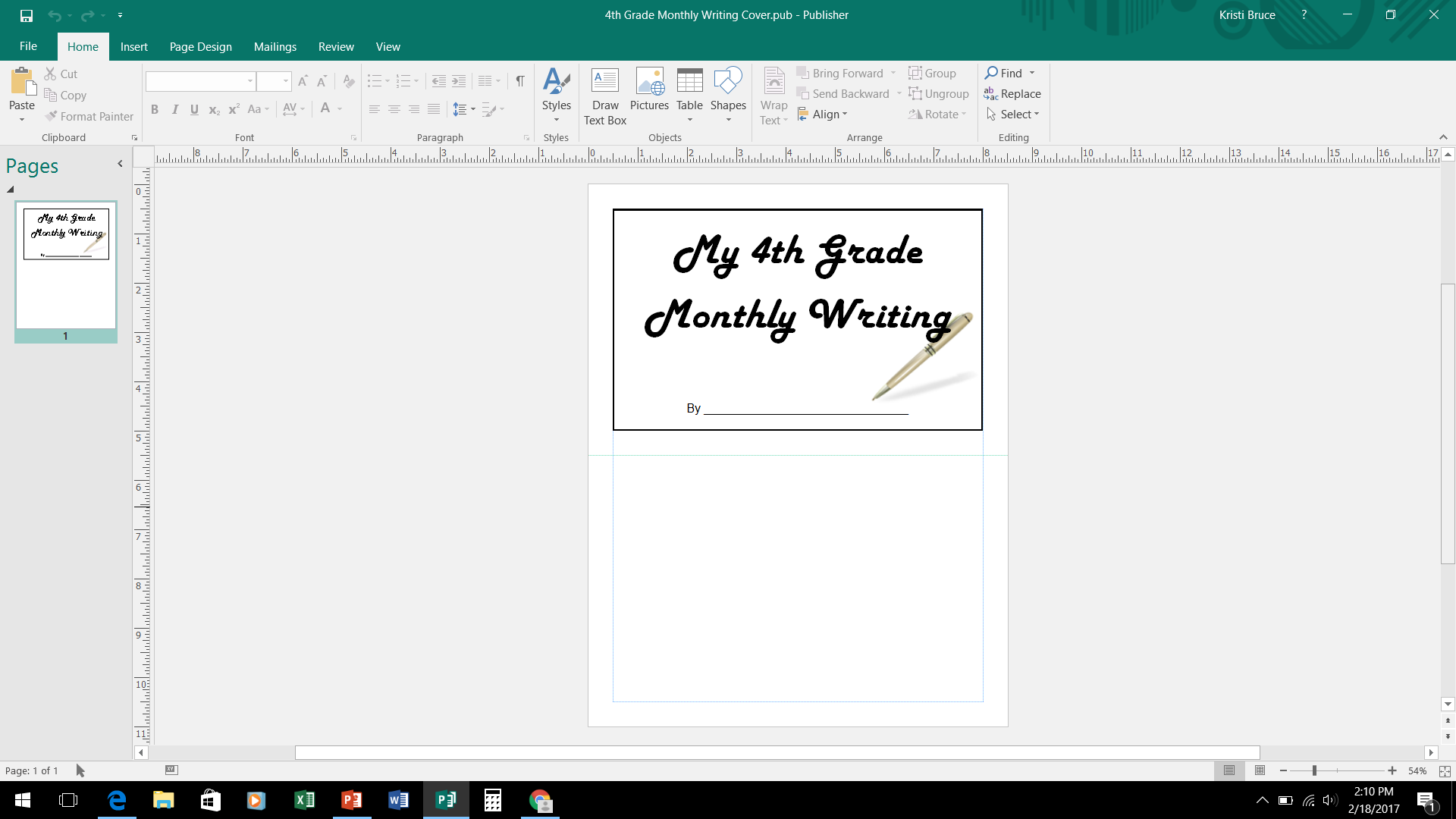 Favorite Read Aloud Books
I Recommend. . . 
Text Structure Candy Project
Vocabulary Structure
Monthly Paragraphs
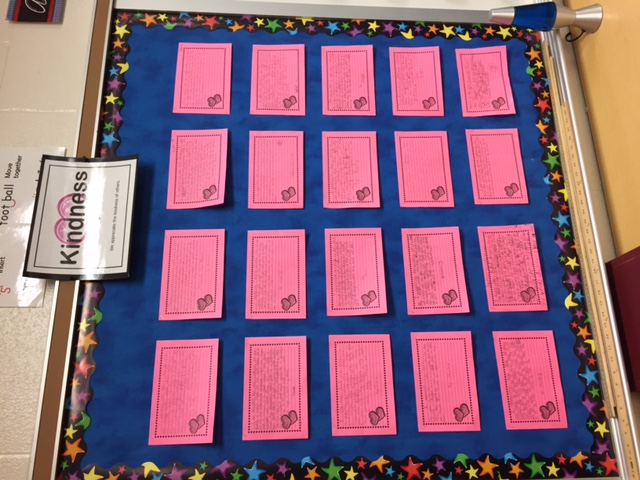 Reading/Writing
Favorite Read Aloud Books
I Recommend. . .
Text Structure Candy Project
Vocabulary Structure
Monthly Paragraphs
Cursive Help
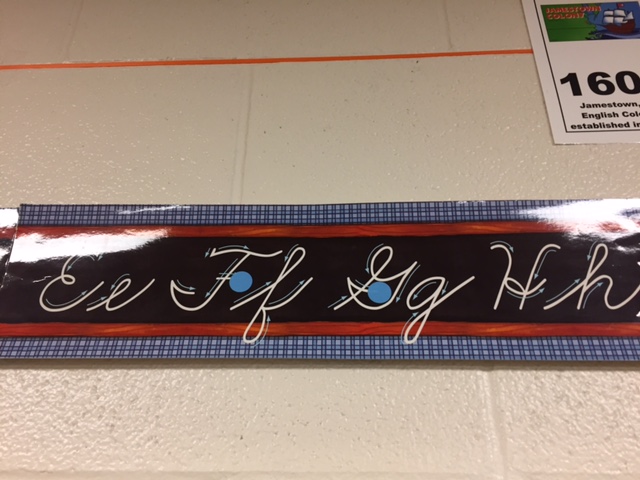 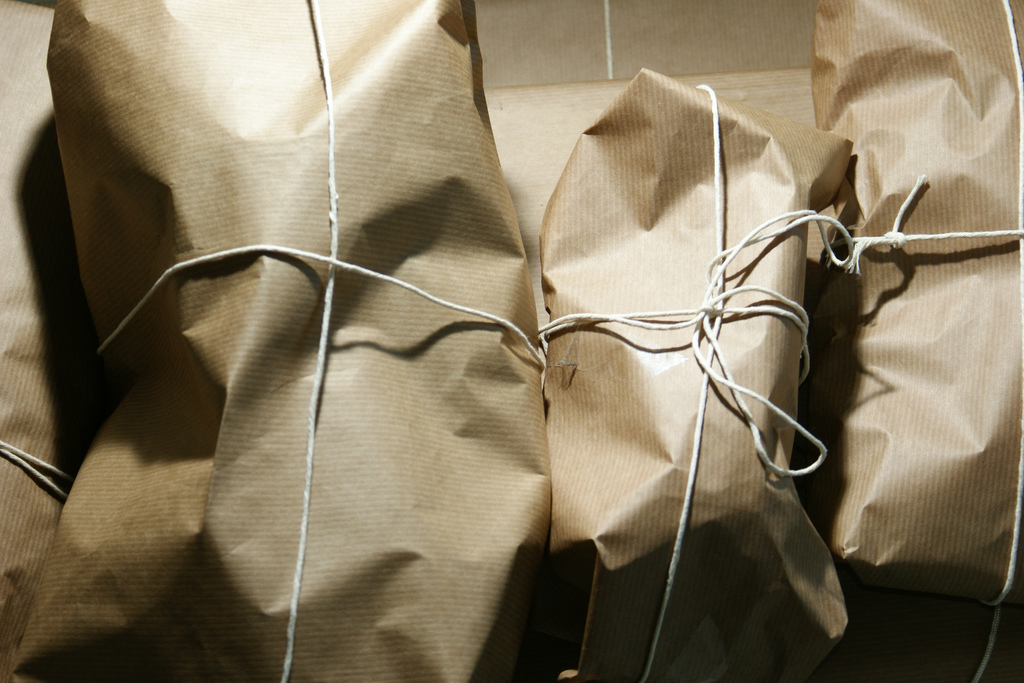 Science/Social Studies
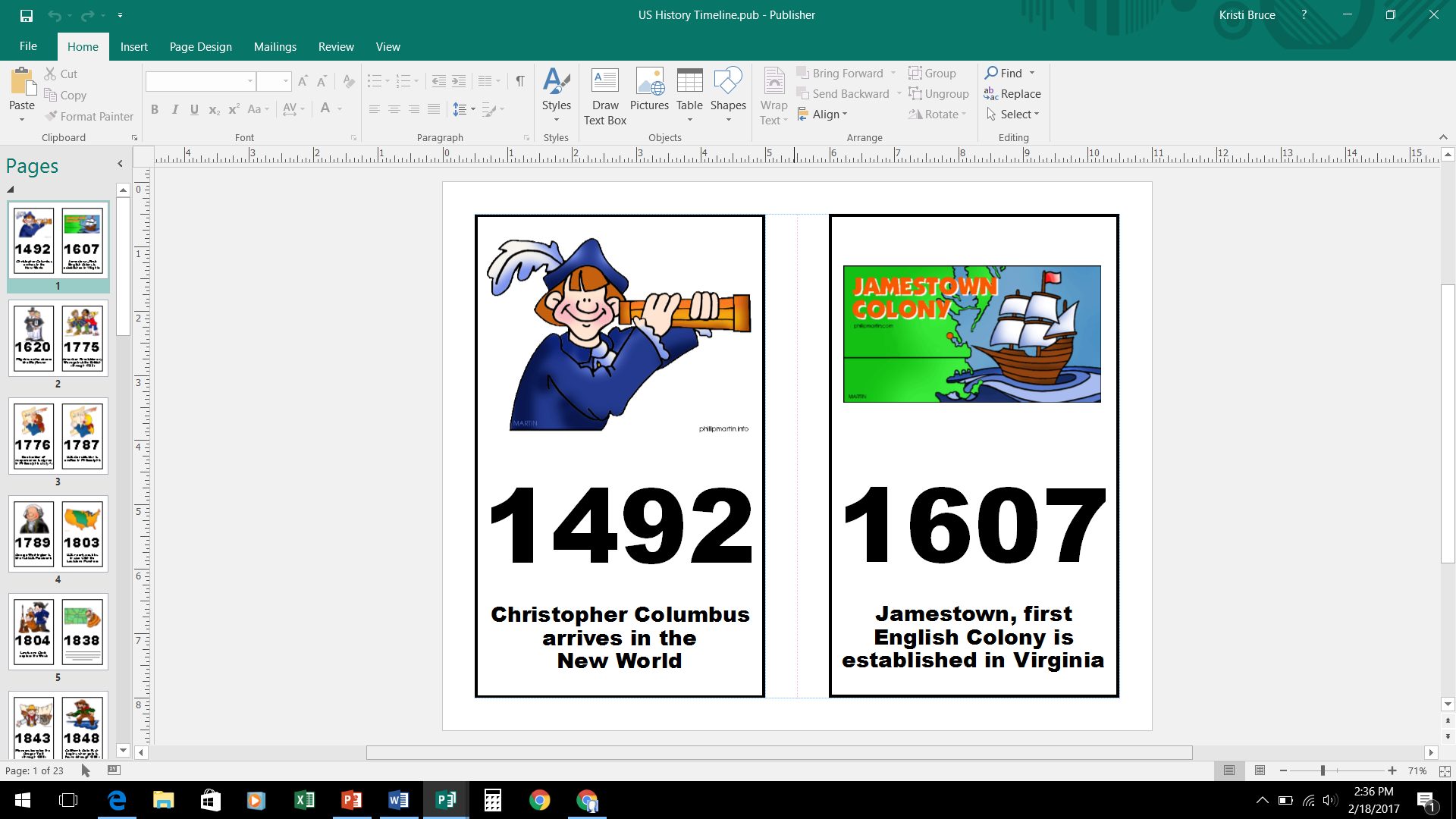 Science/Social Studies
U.S. History Timeline on TPT
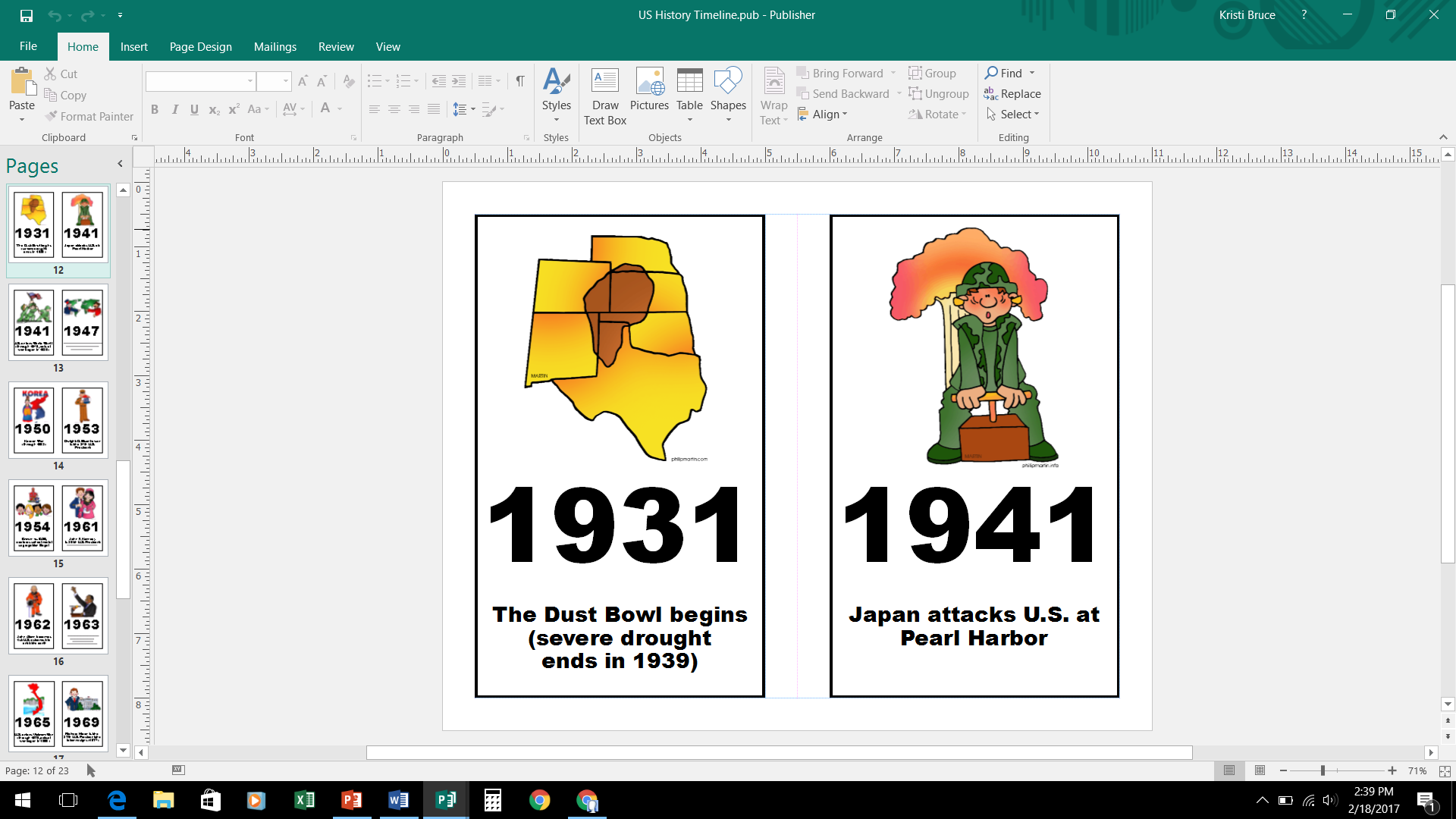 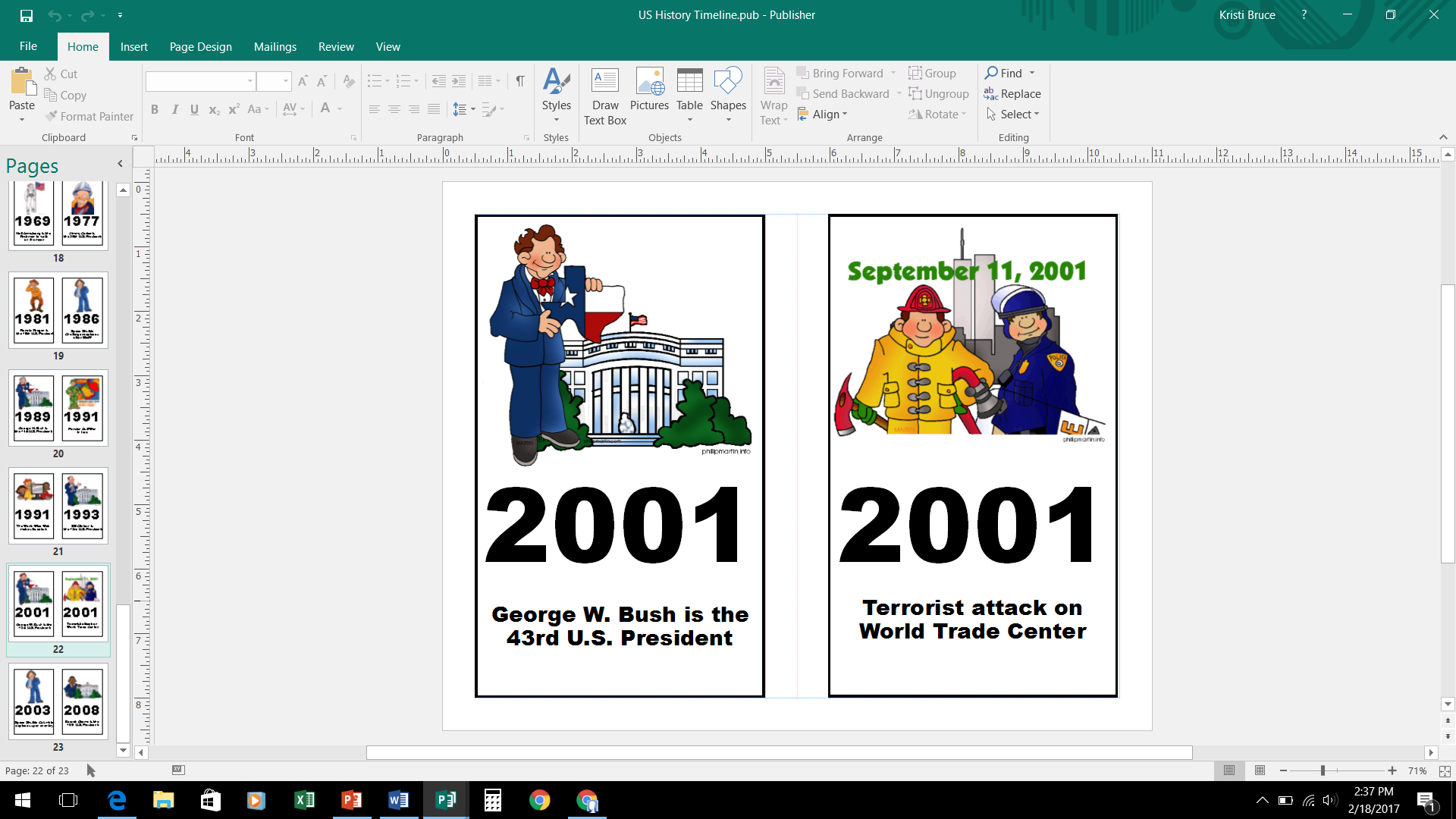 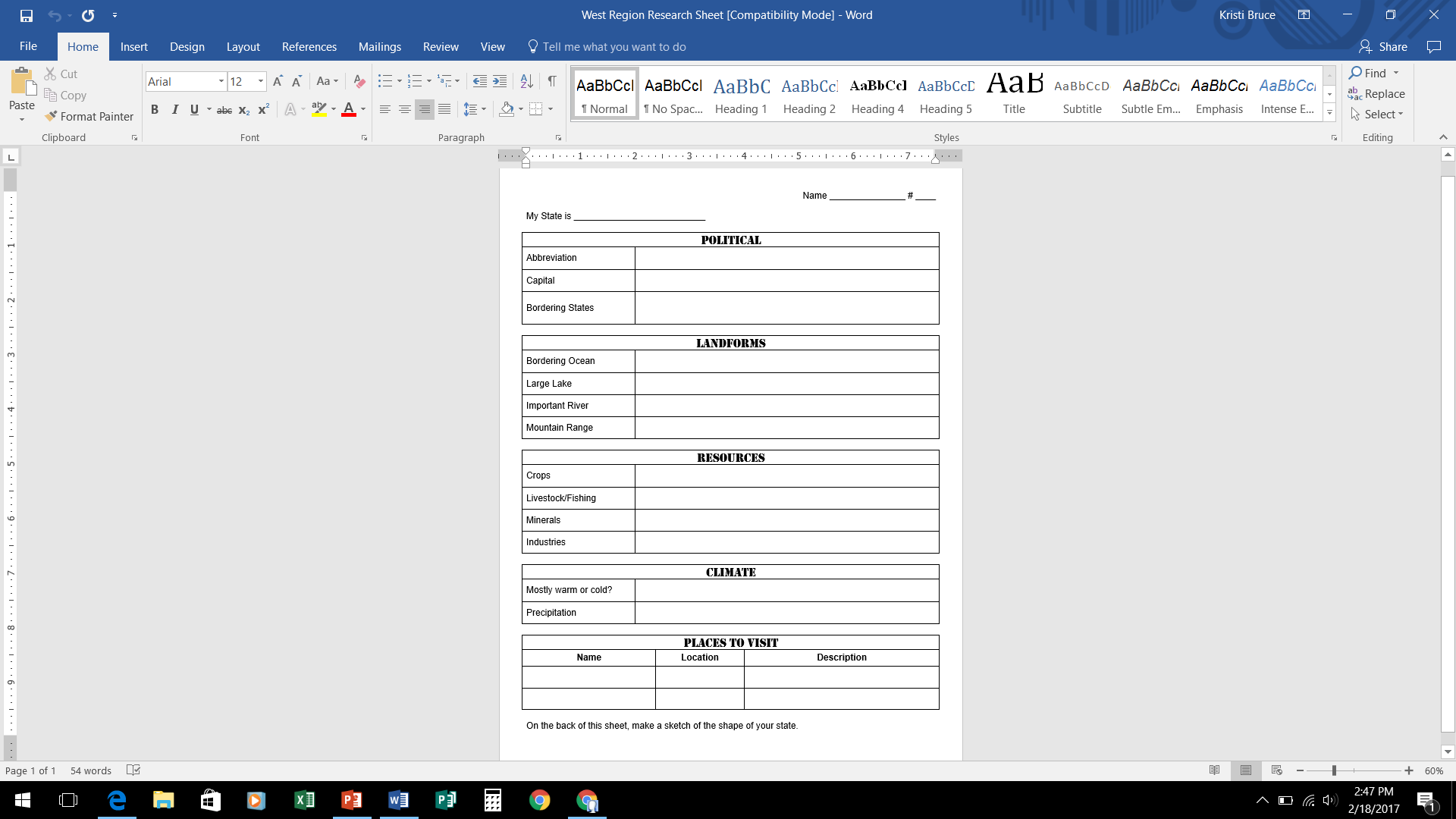 Science/Social Studies
U.S. History Timeline
State Projects
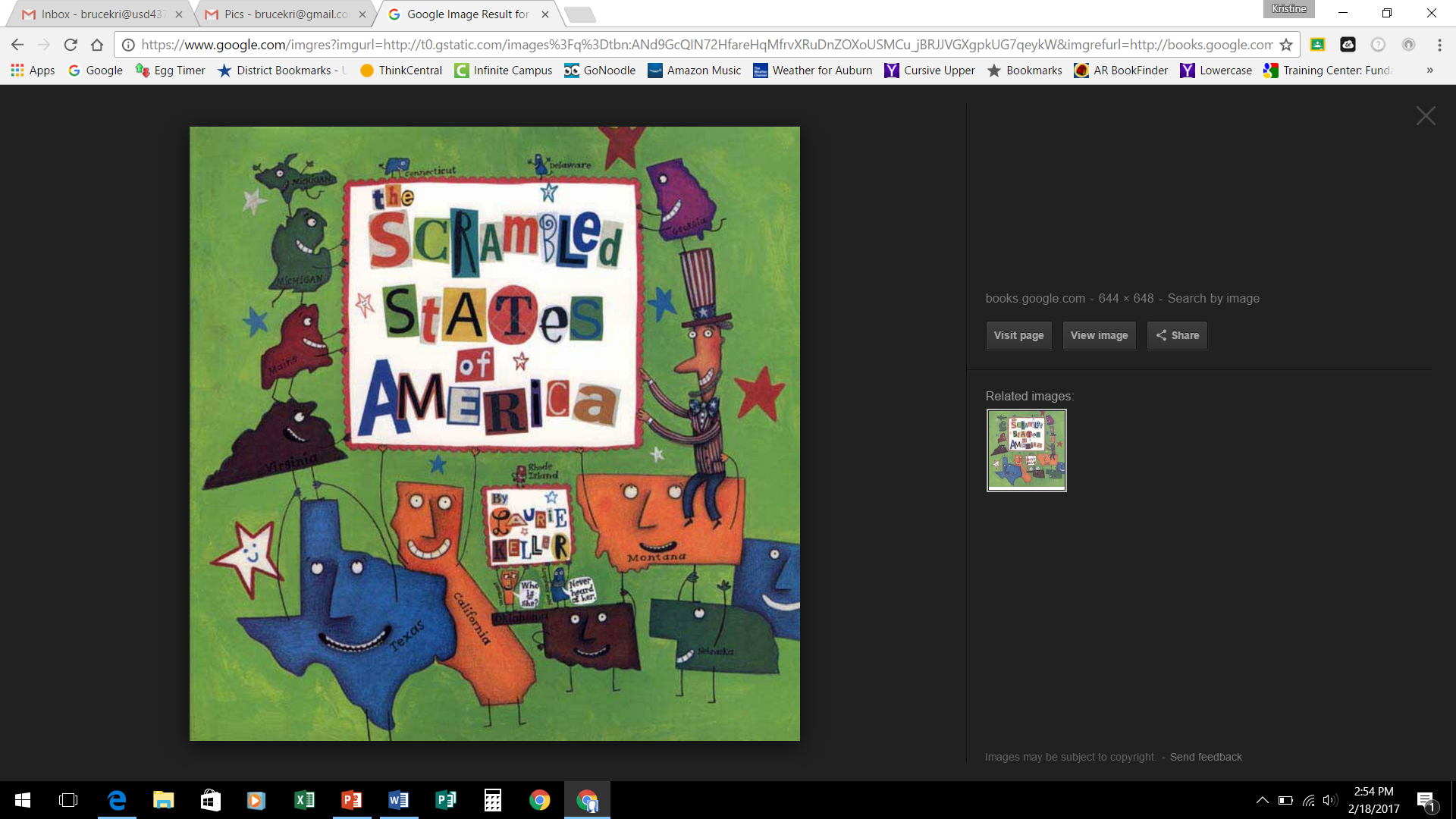 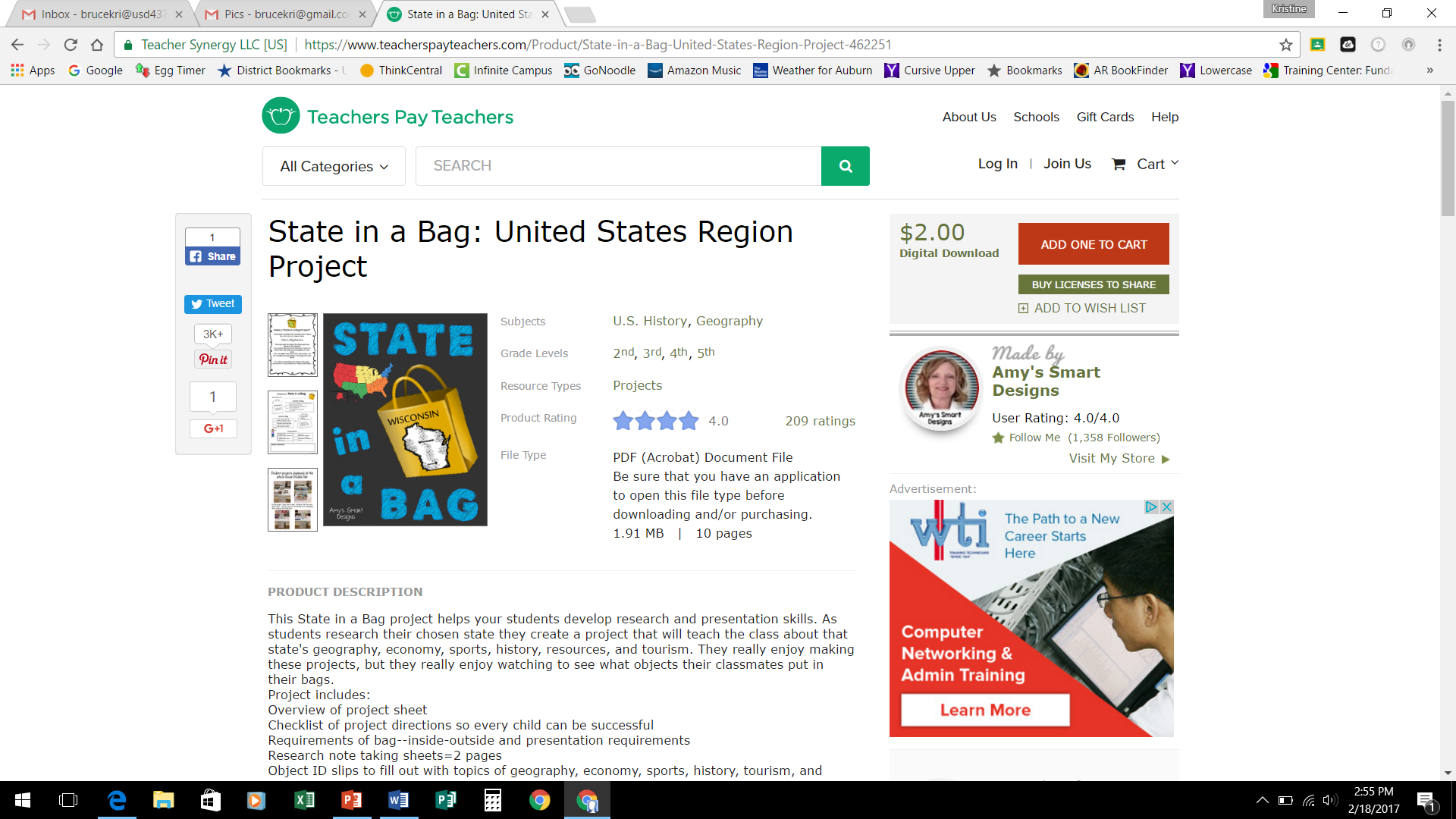 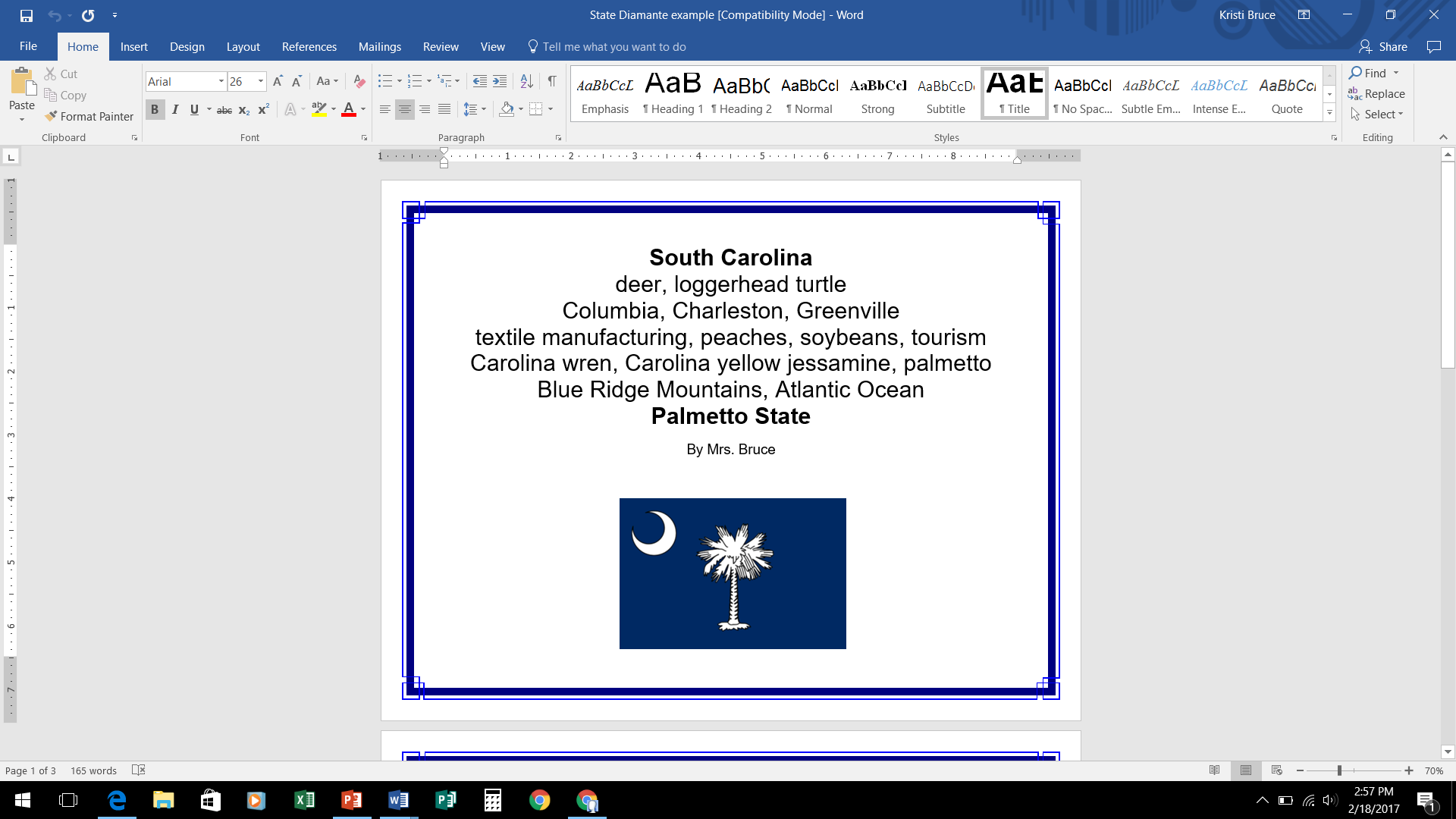 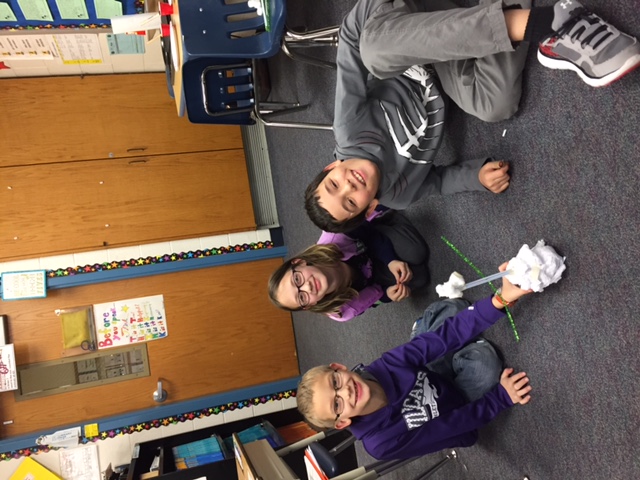 Science/Social Studies
U.S. History Timeline
State Projects
STEM Challenges
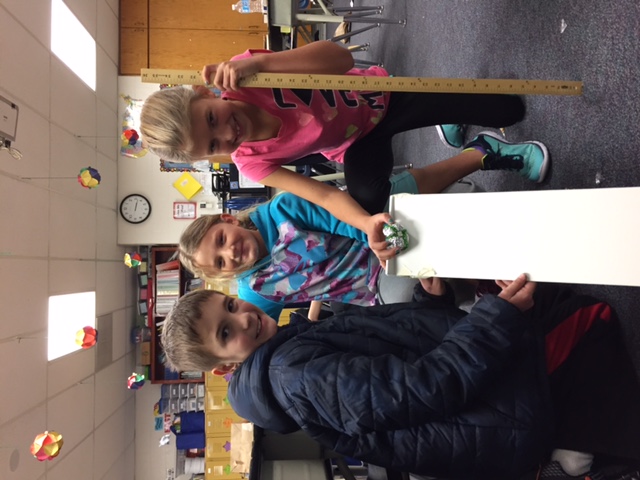 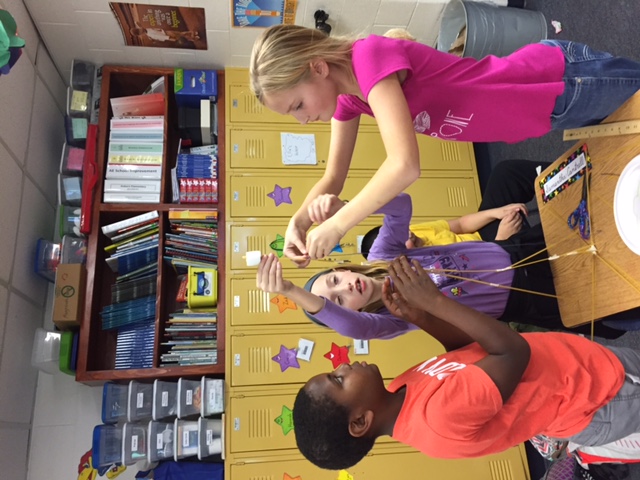 Science/Social Studies
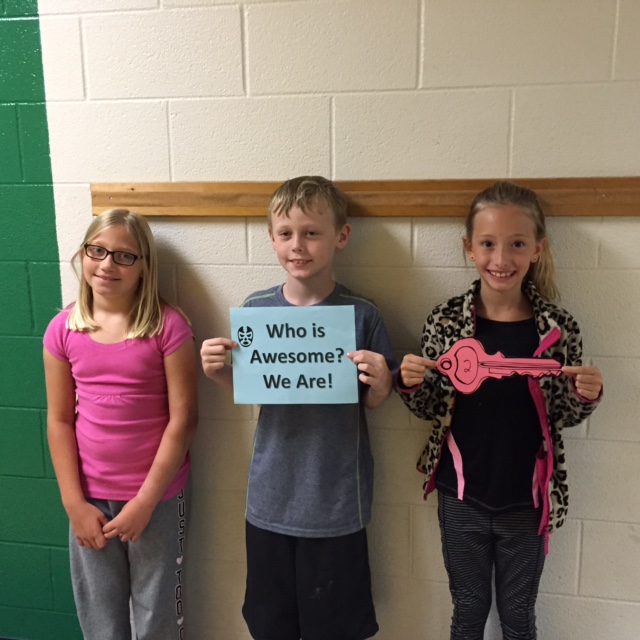 U.S. History Timeline
State Projects
STEM Challenges
Escape the Classroom
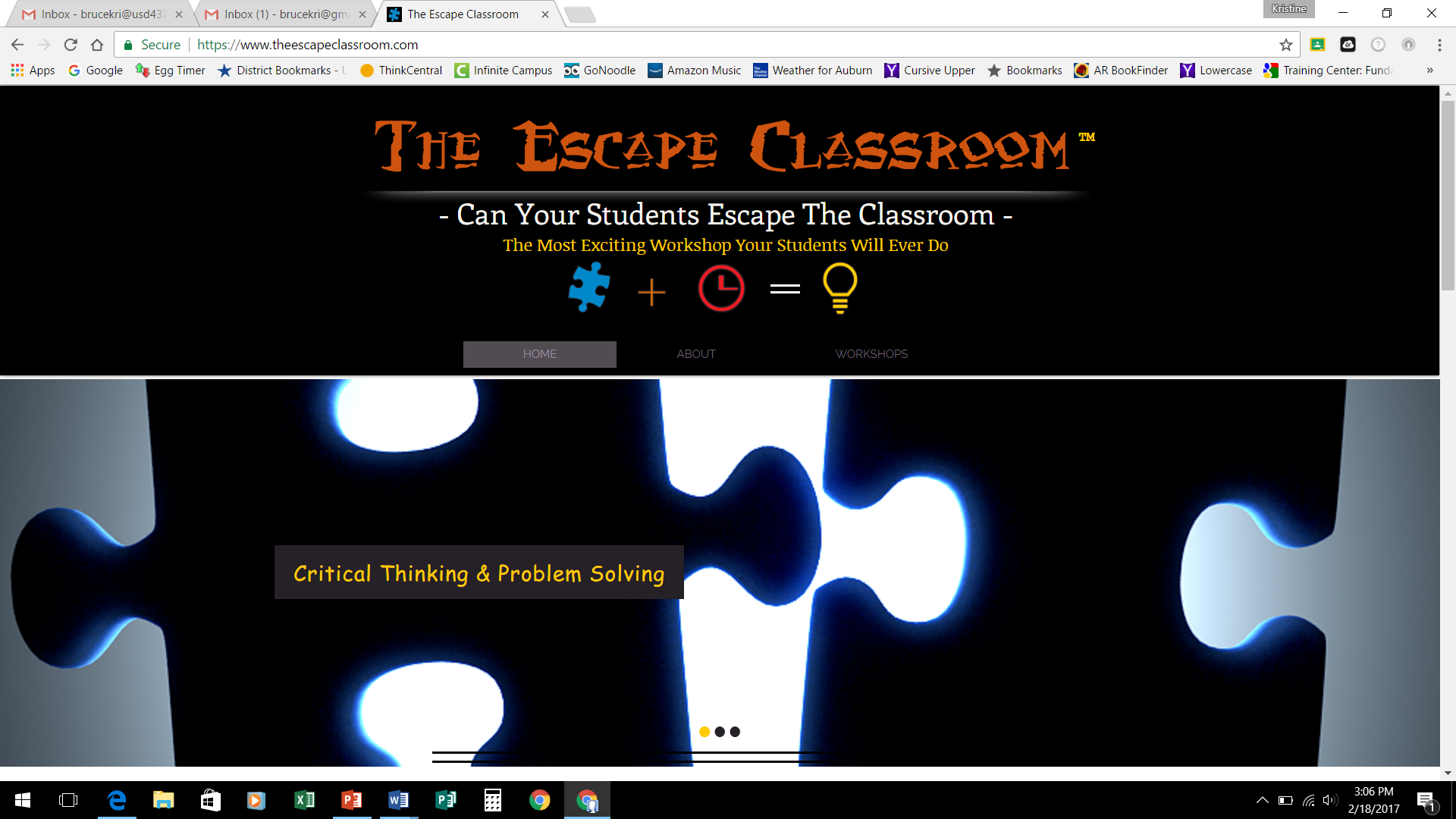 Science/Social Studies
U.S. History Timeline
State Projects
STEM Challenges
Escape the Classroom
Break Out EDU
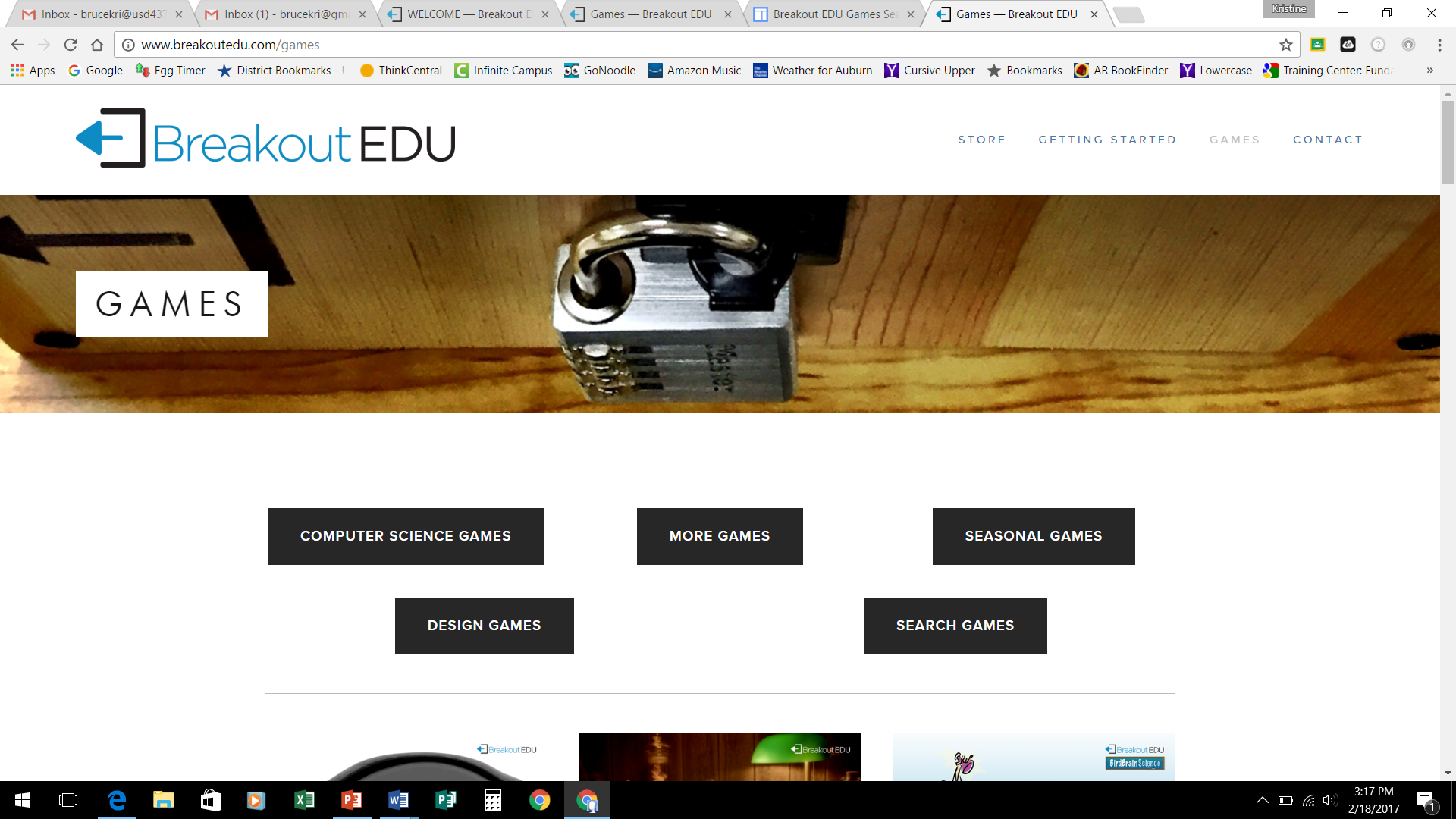 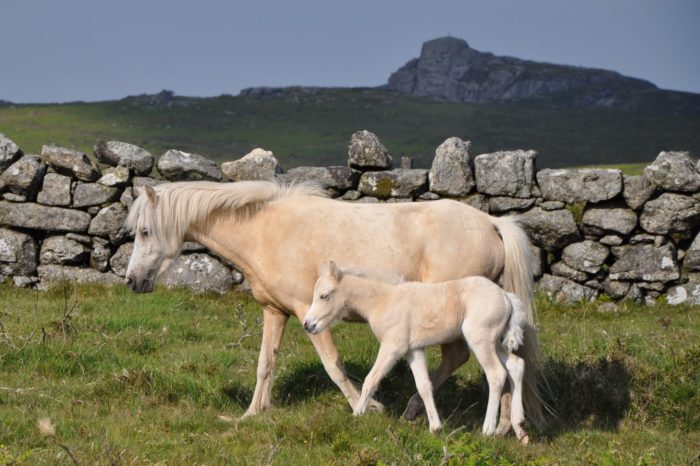 Holidays
Holidays
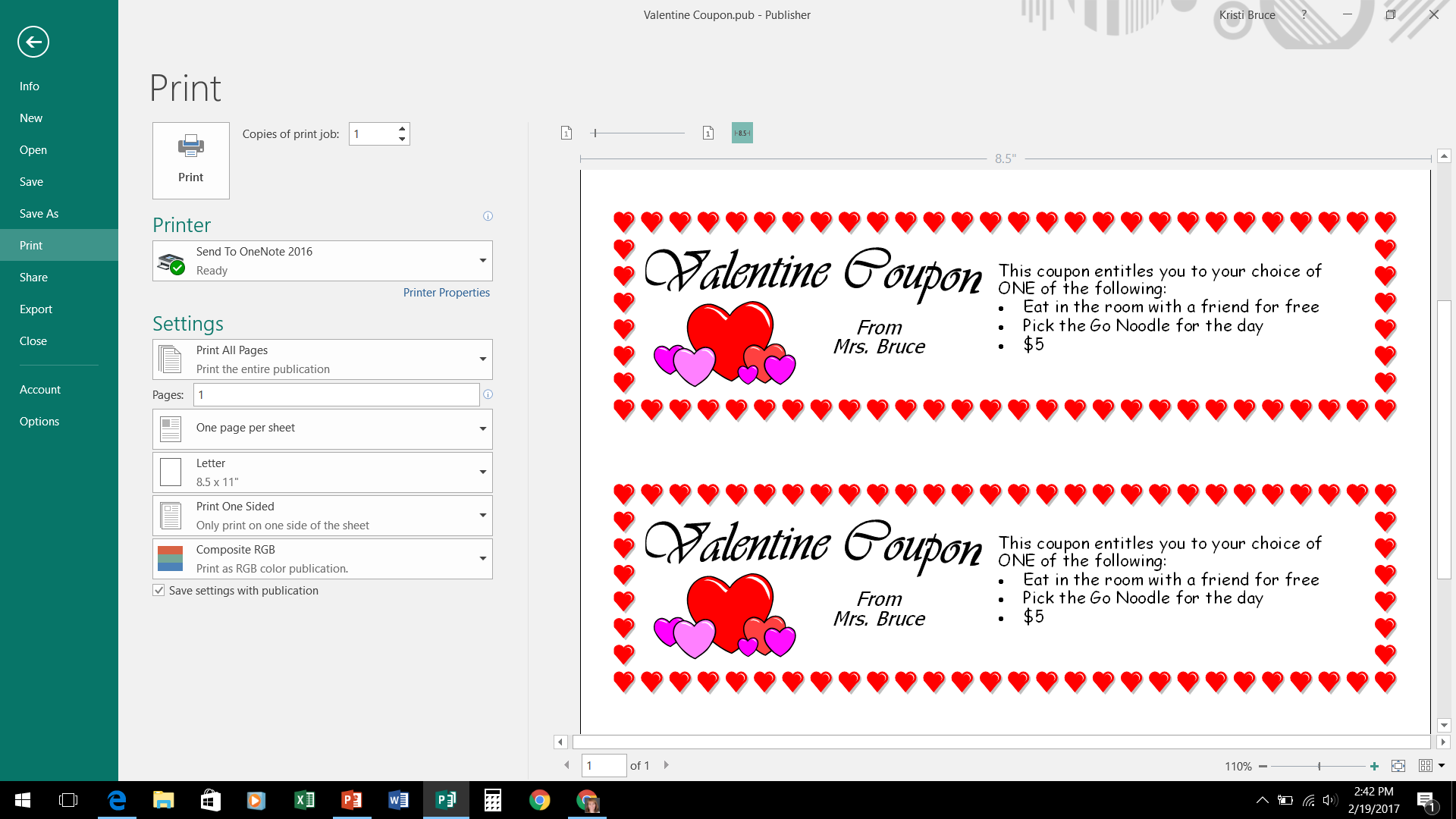 Coupons
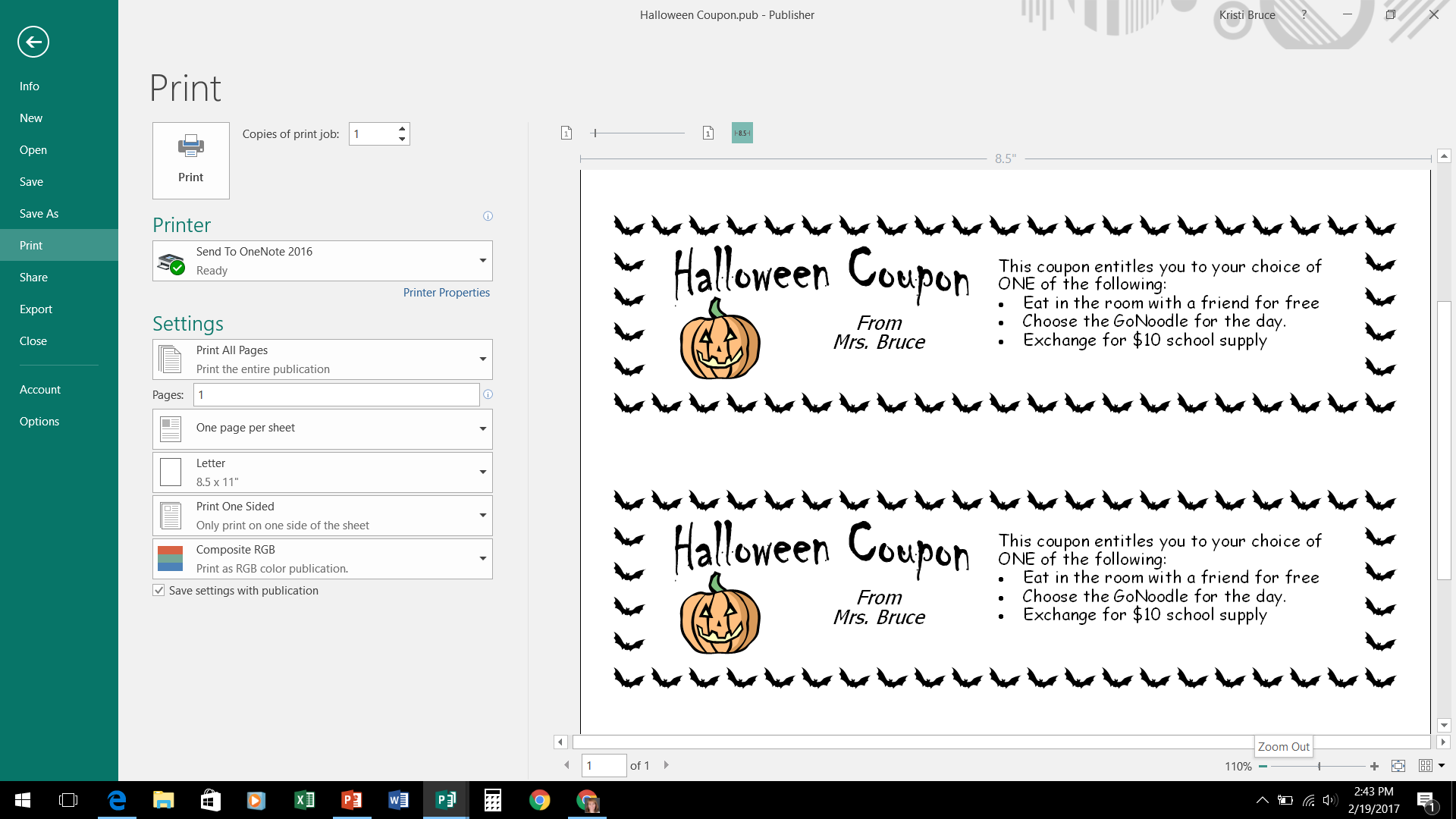 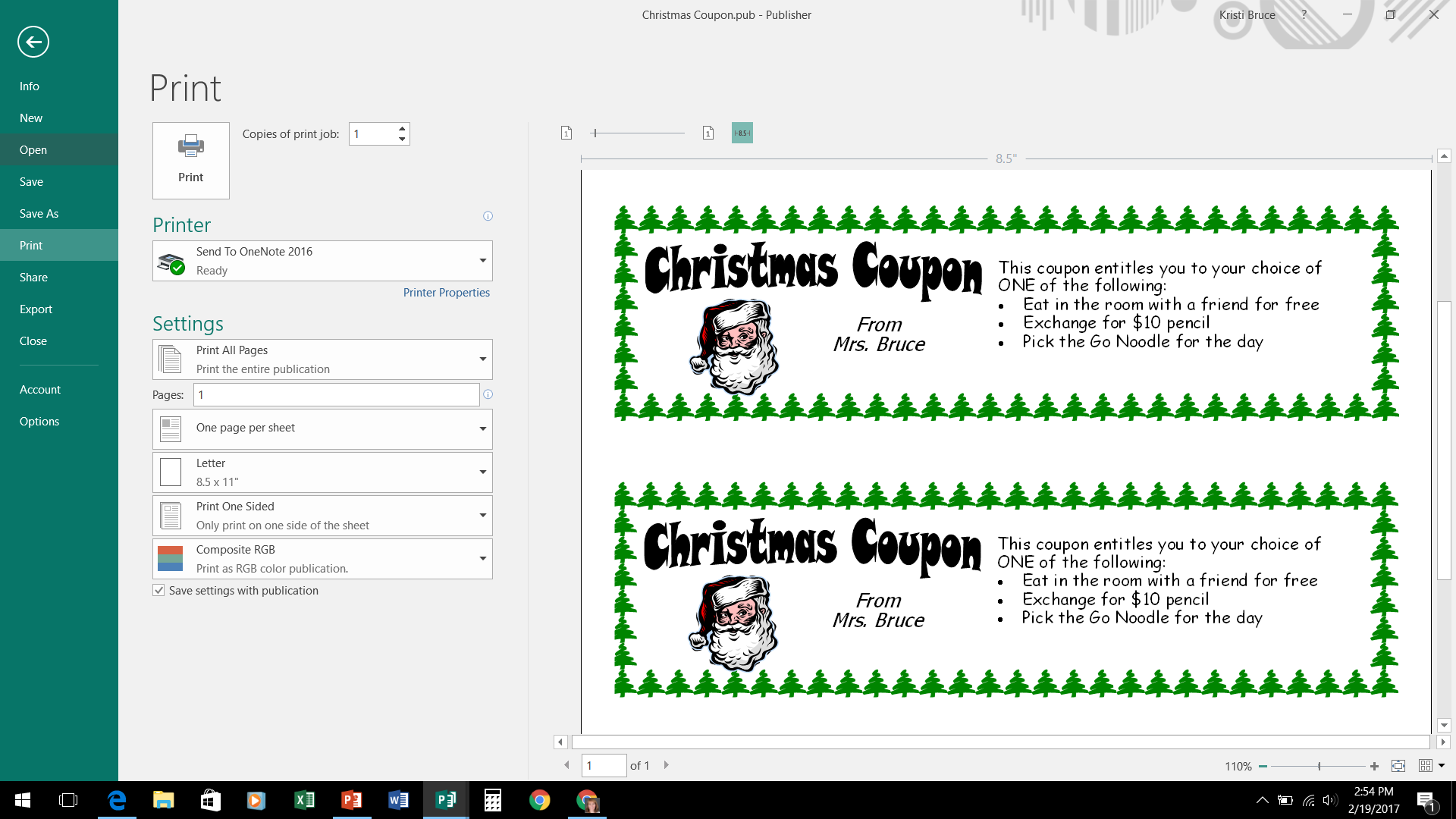 Holidays
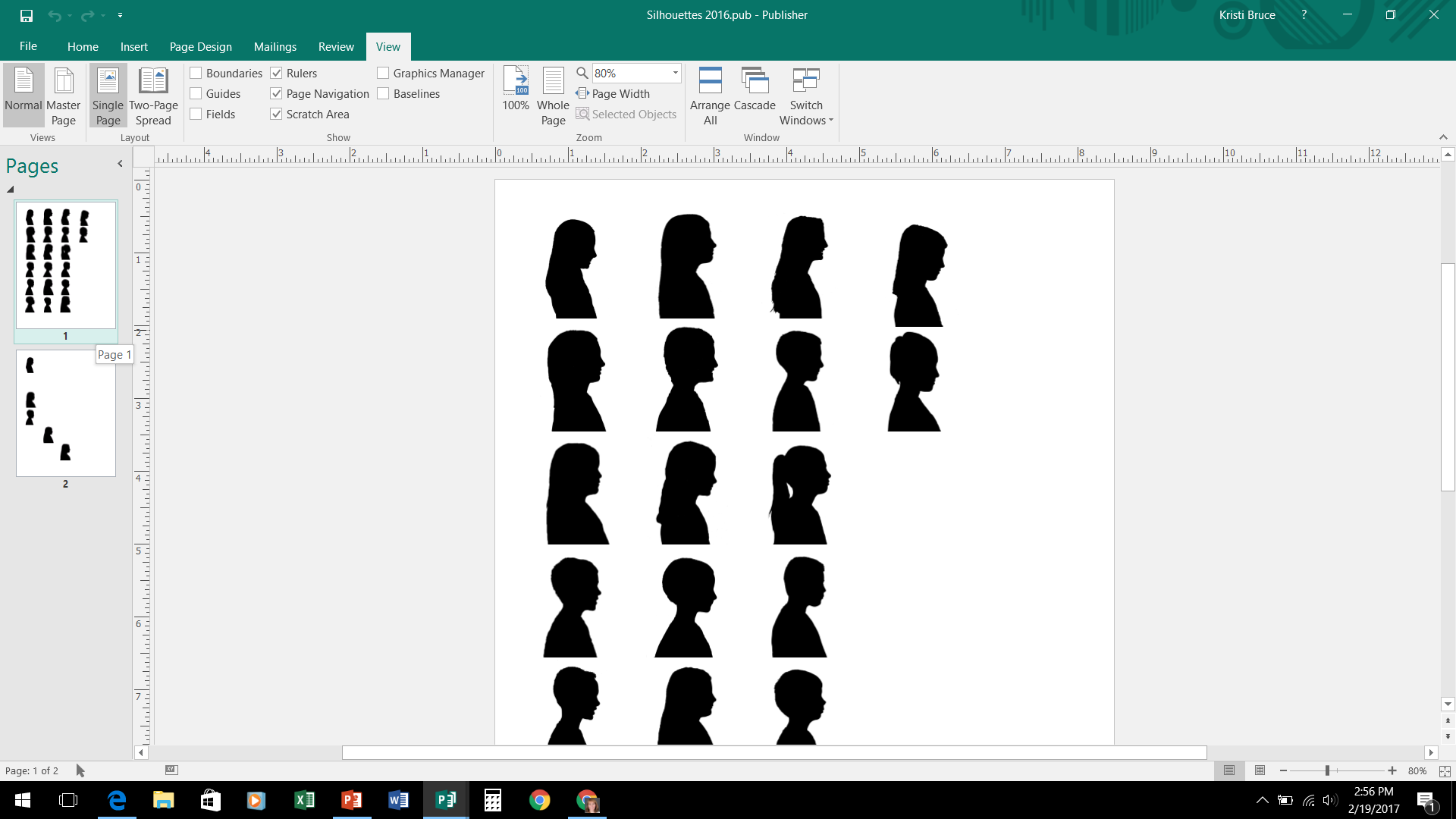 Coupons
Silhouette Ornaments
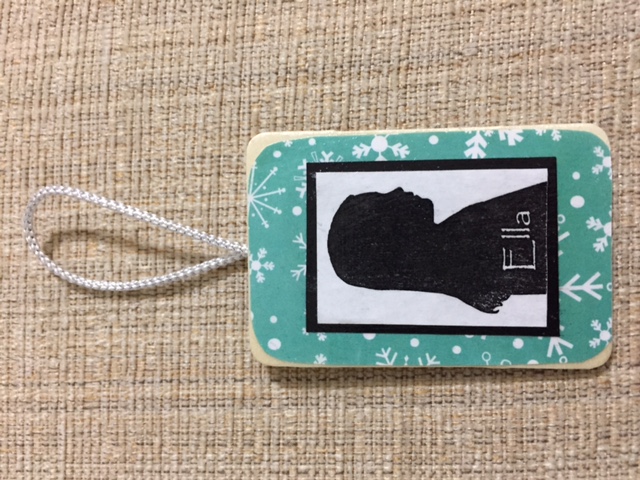 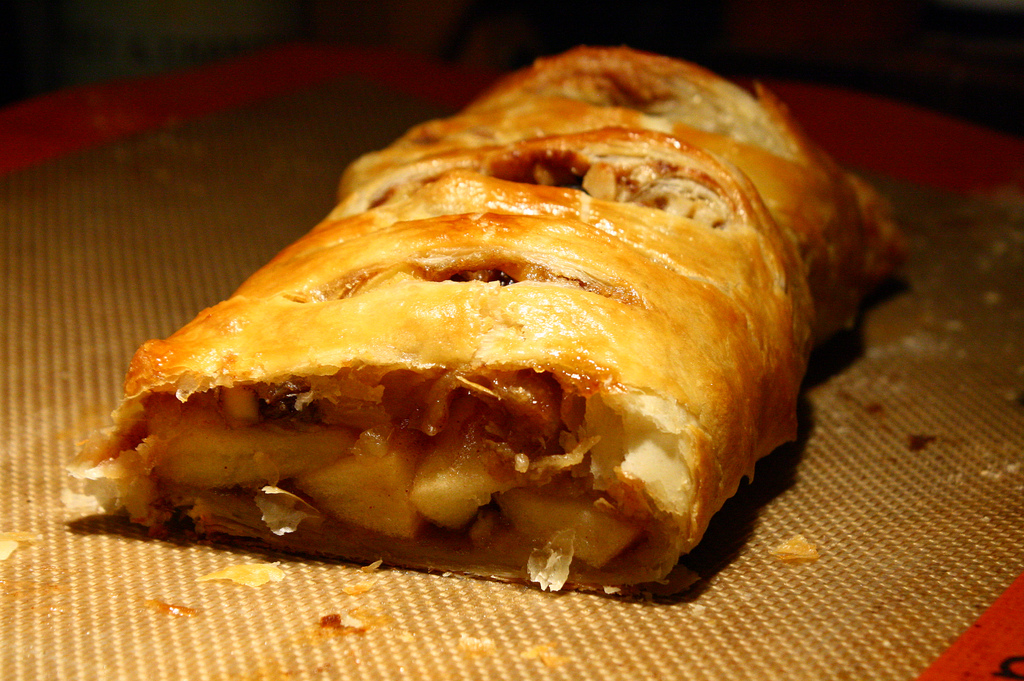 Technology
Document Camera
Weebly.com
Educreations
Ozobot
Code.org
Google Docs, Suggested Editing
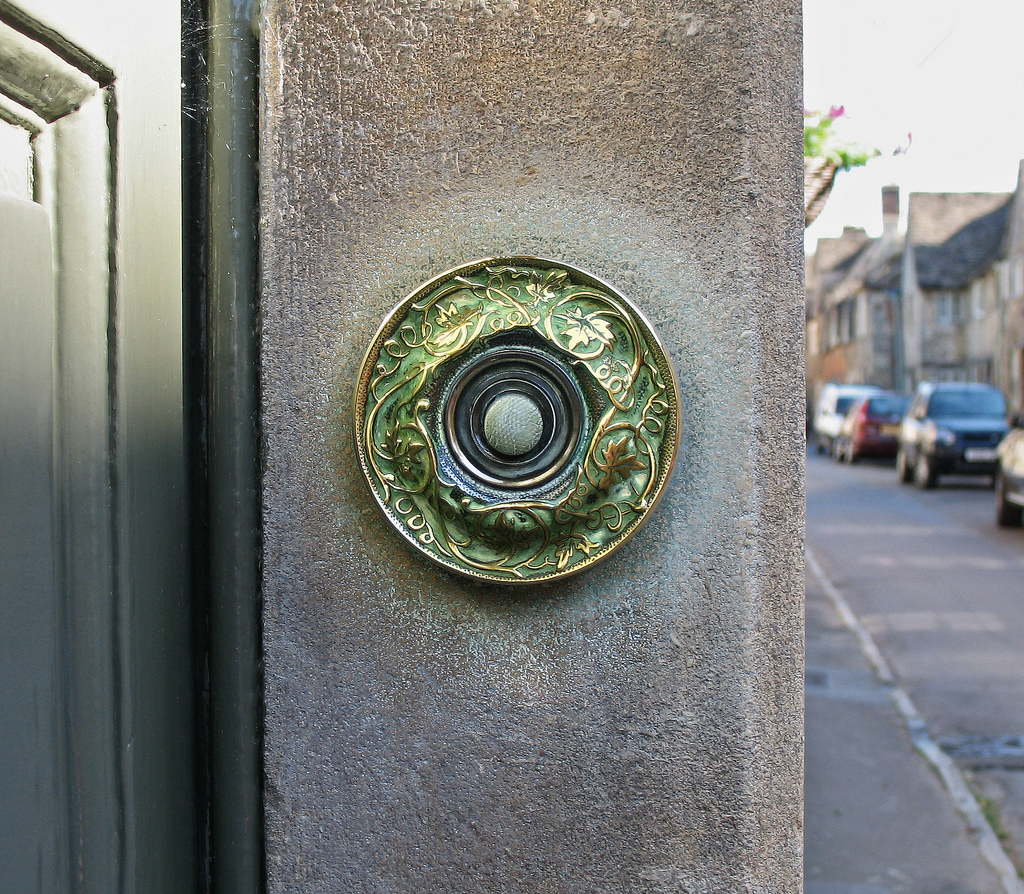 Miscellaneous
Miscellaneous
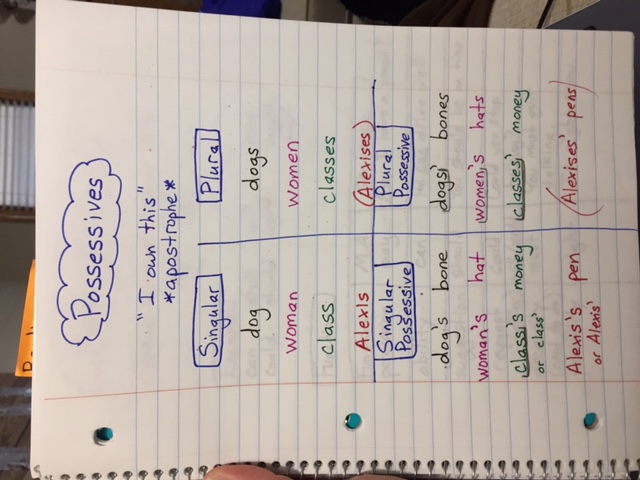 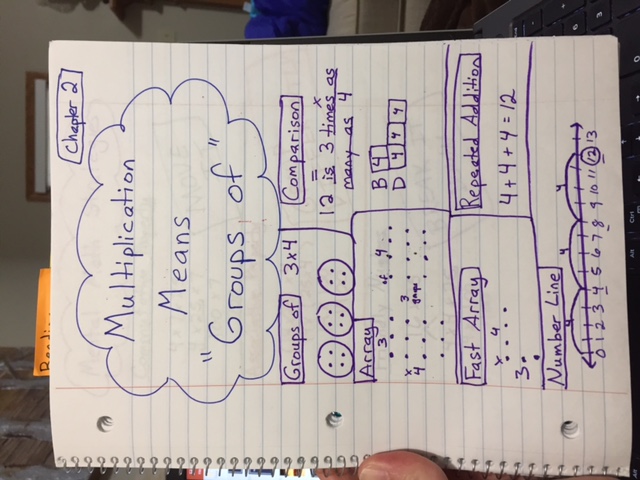 Notesbook
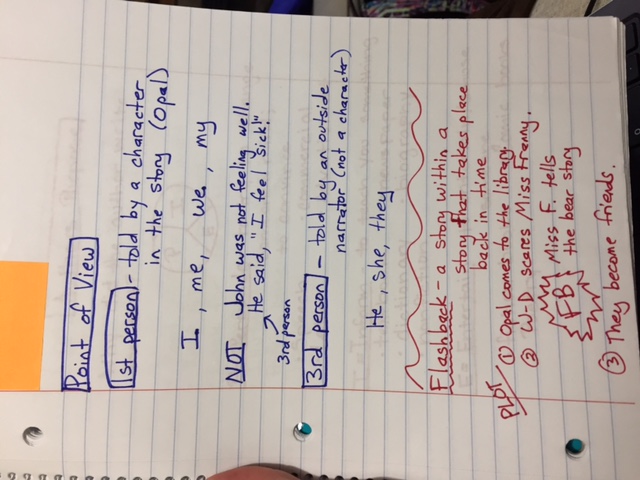 Miscellaneous
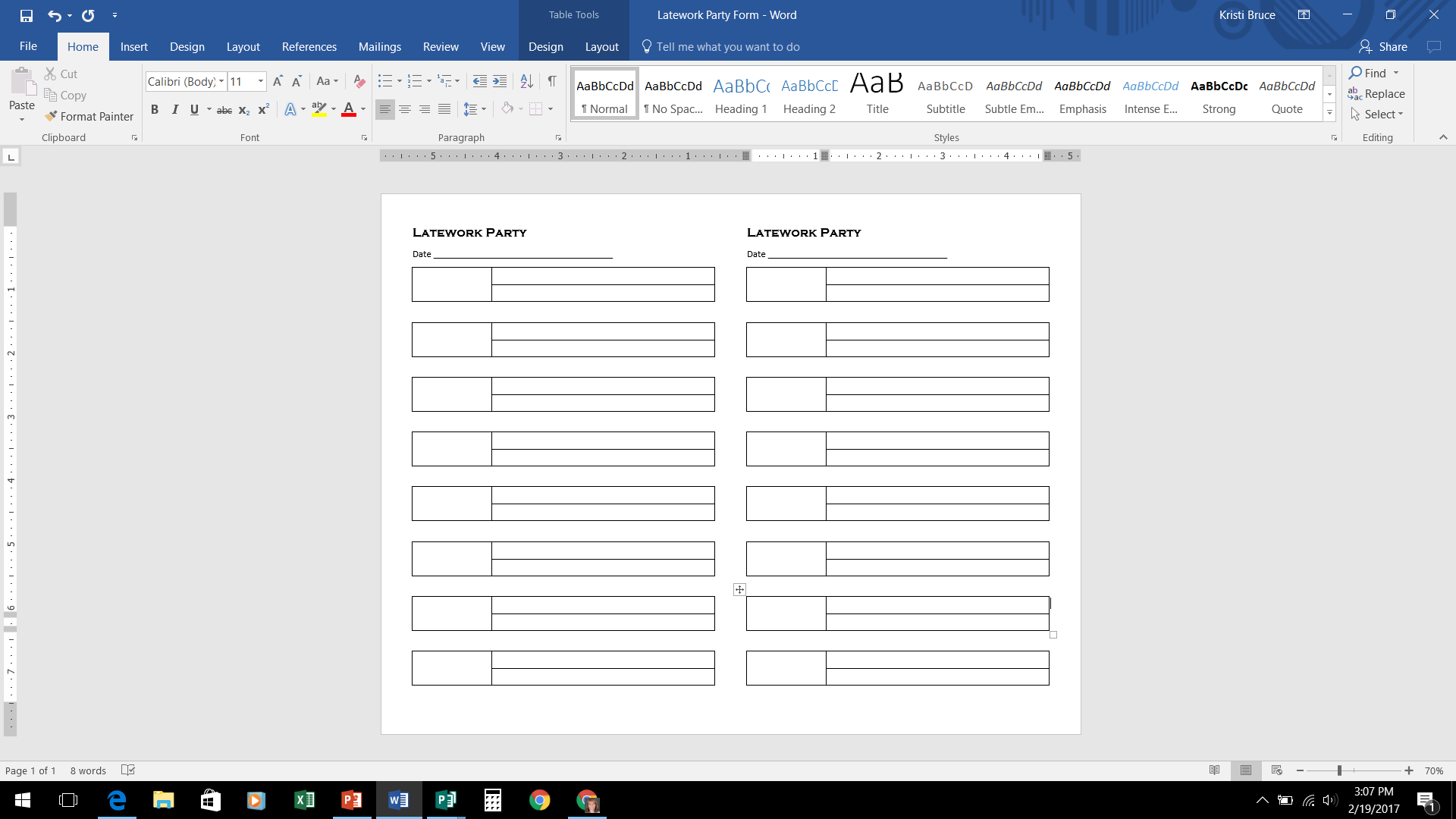 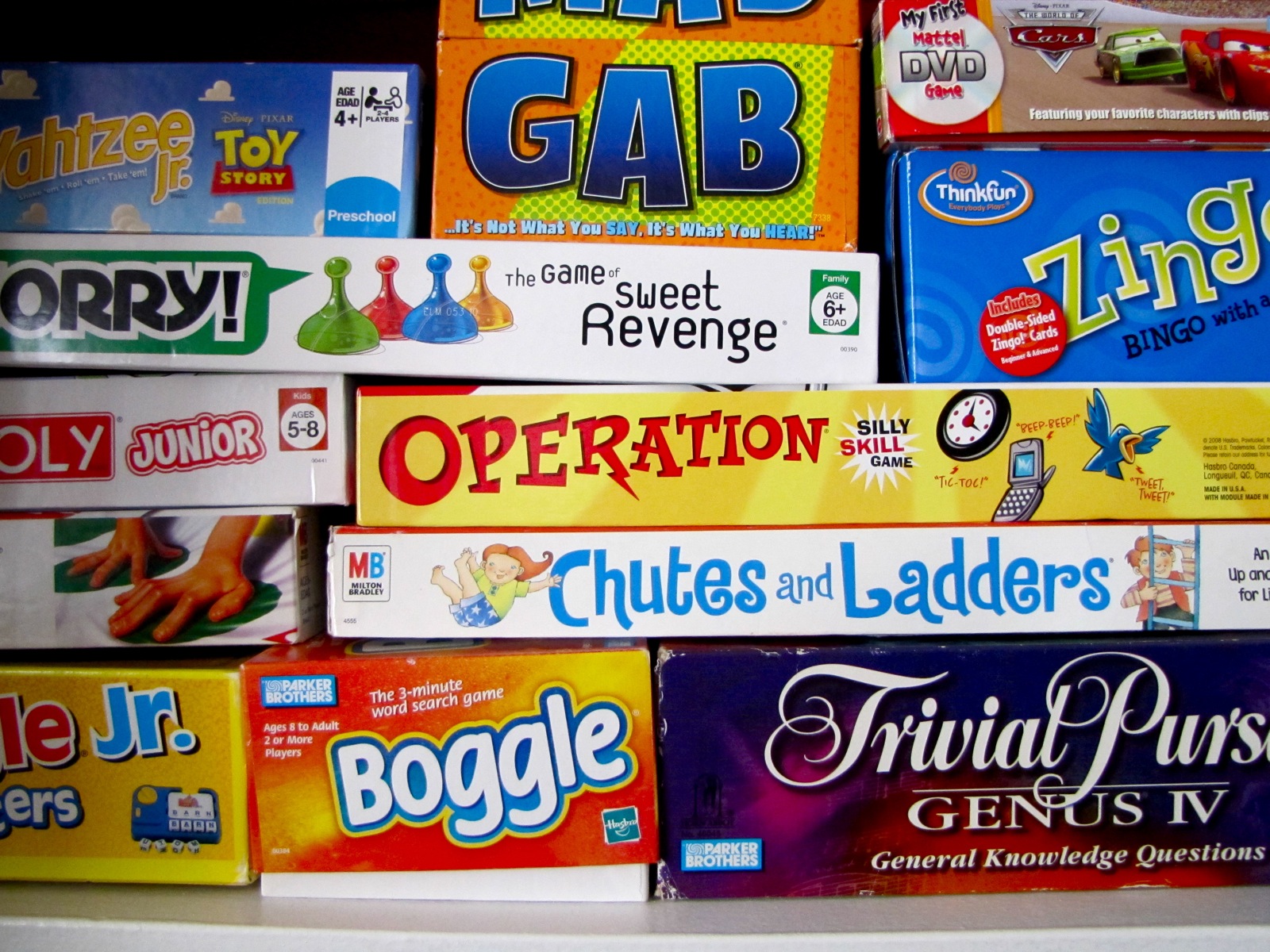 Notesbook
Latework Party
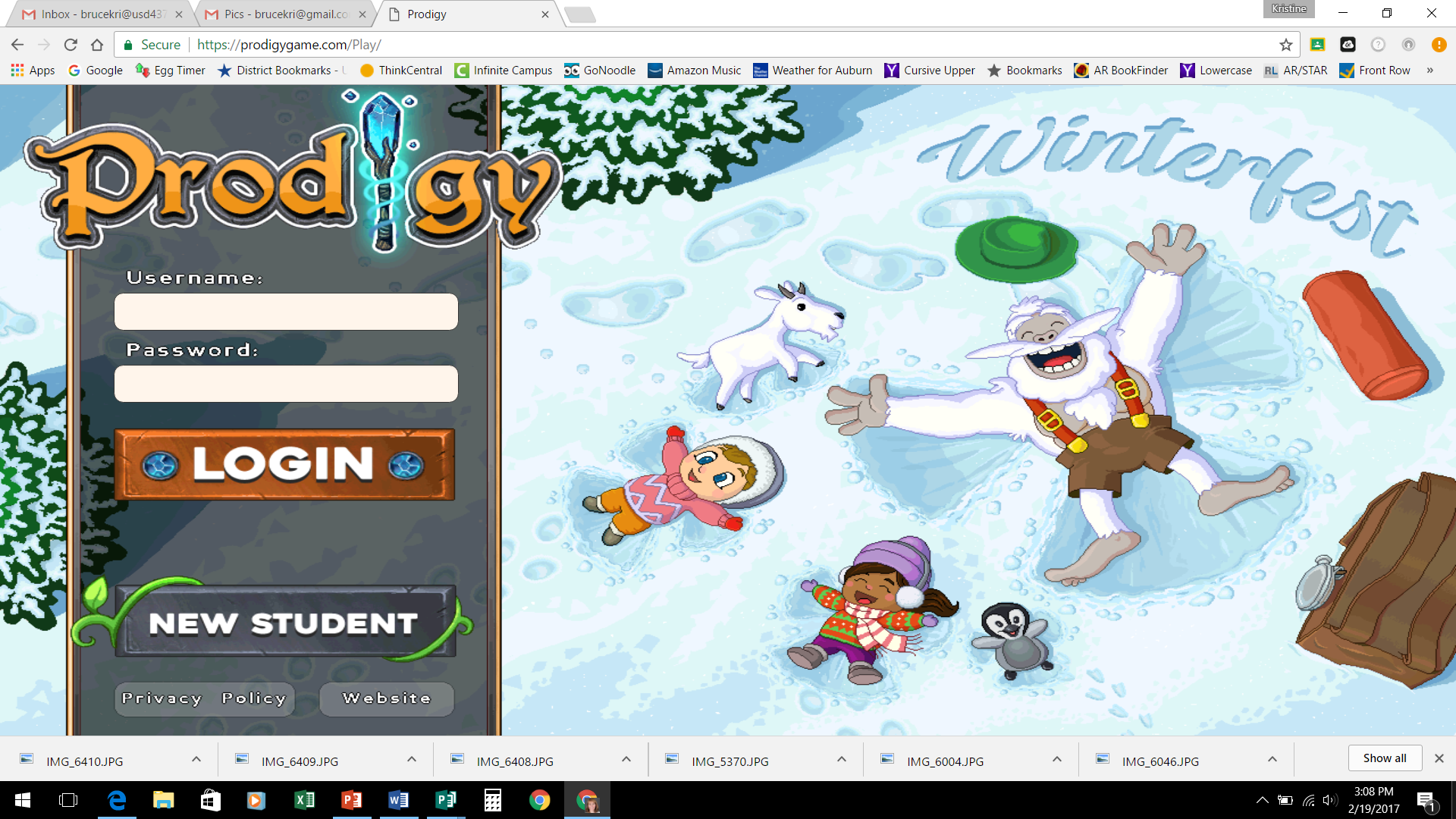 Miscellaneous
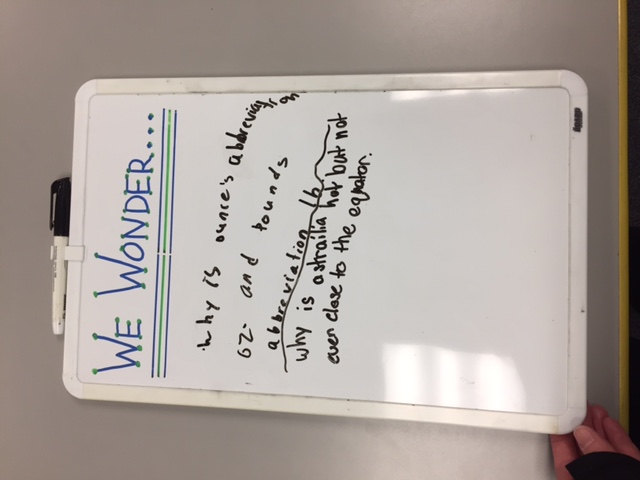 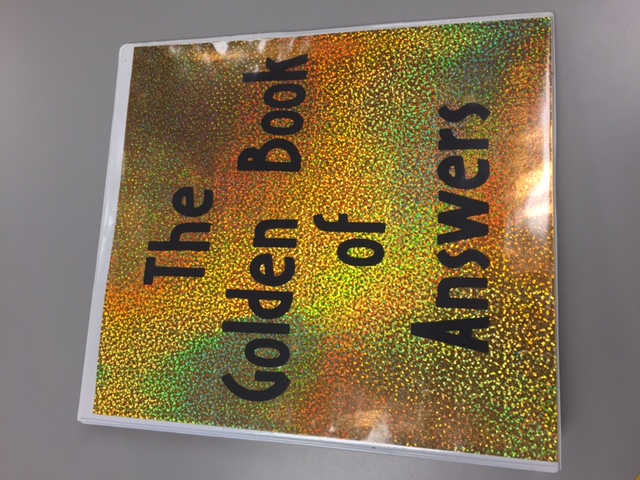 Notesbook
Latework Party
We Wonder – Golden Book of Answers
Miscellaneous
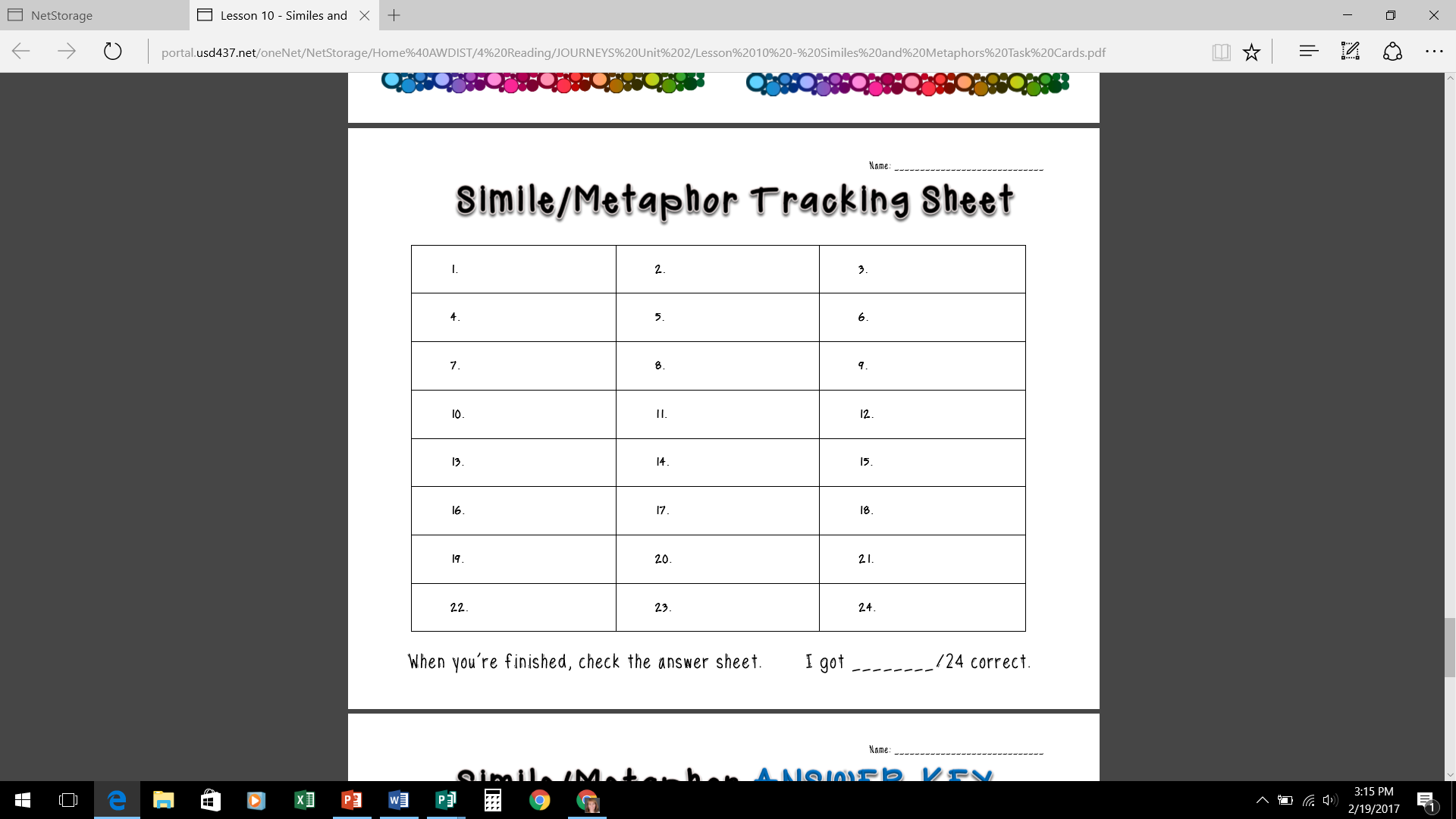 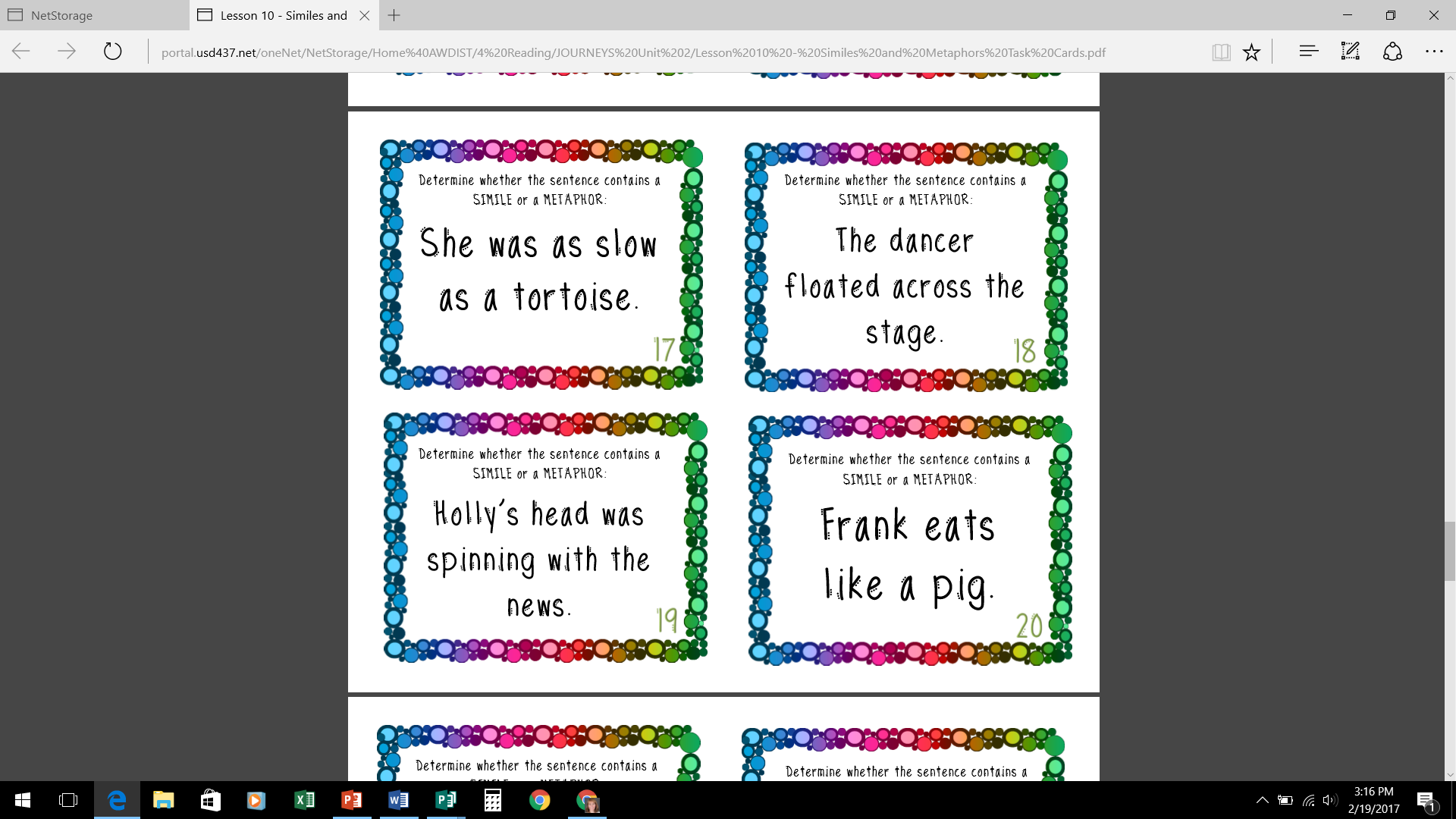 Notesbook
Latework Party
We Wonder – Golden Book of Answers
Flex Scoot
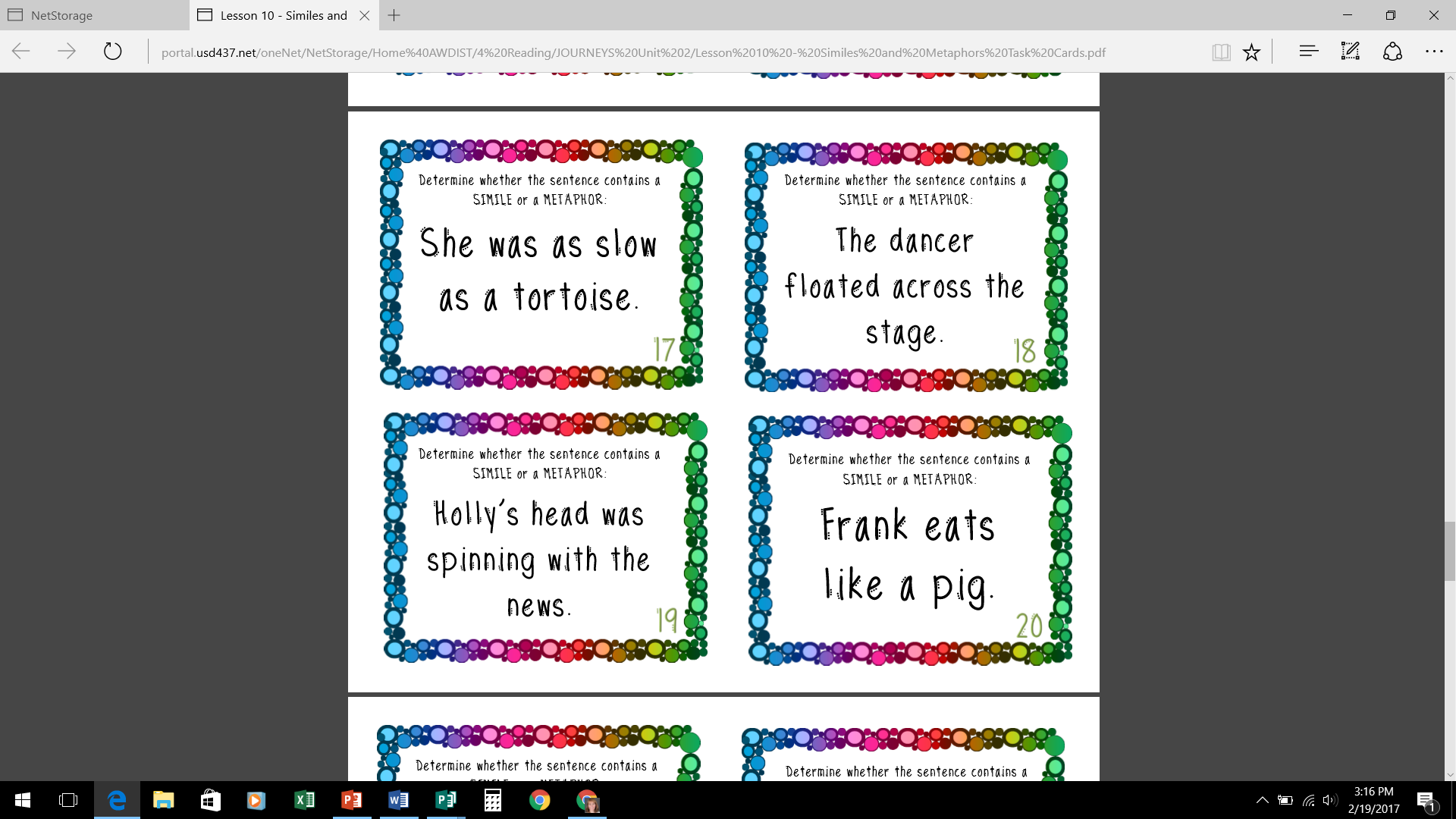 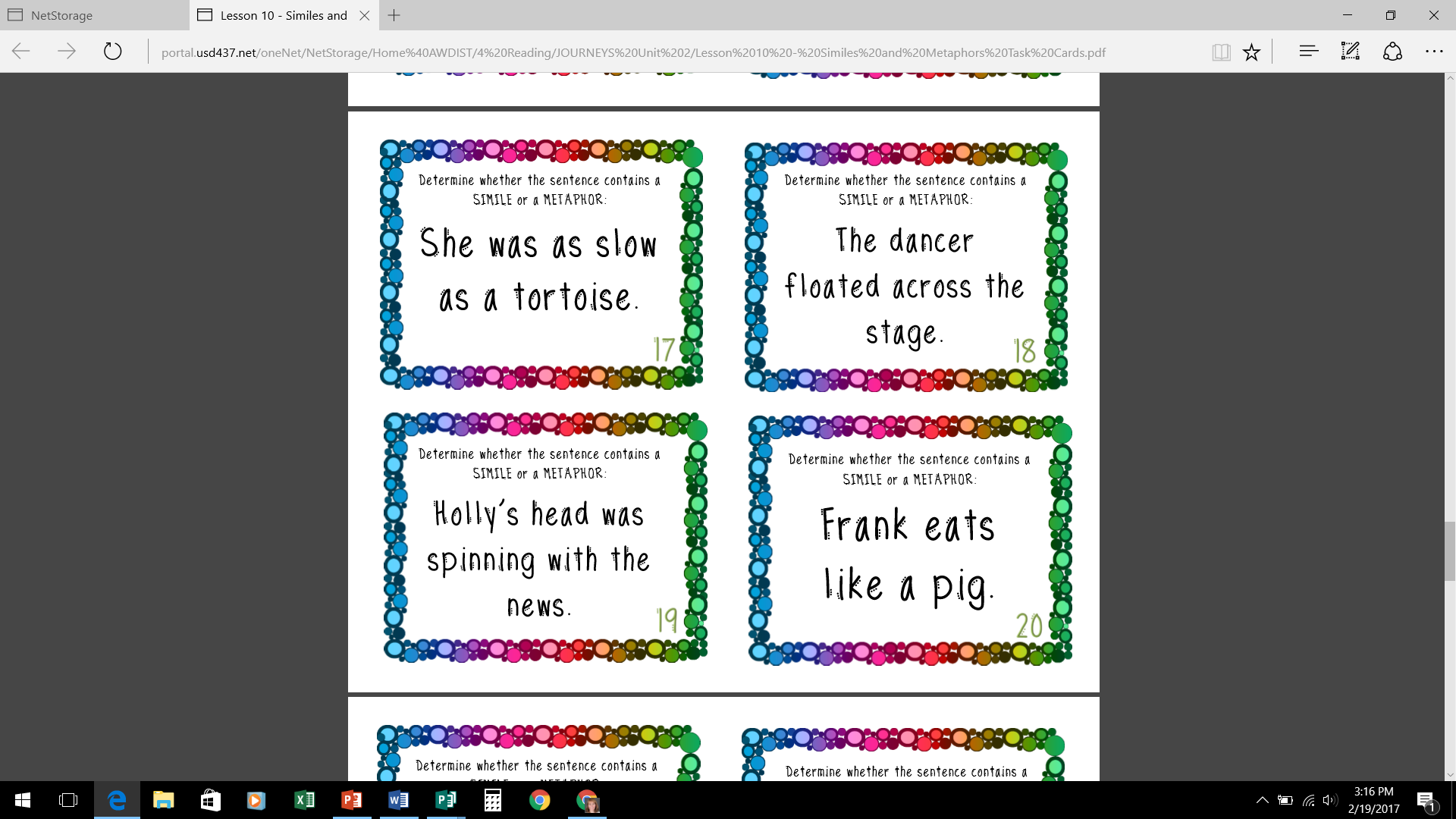 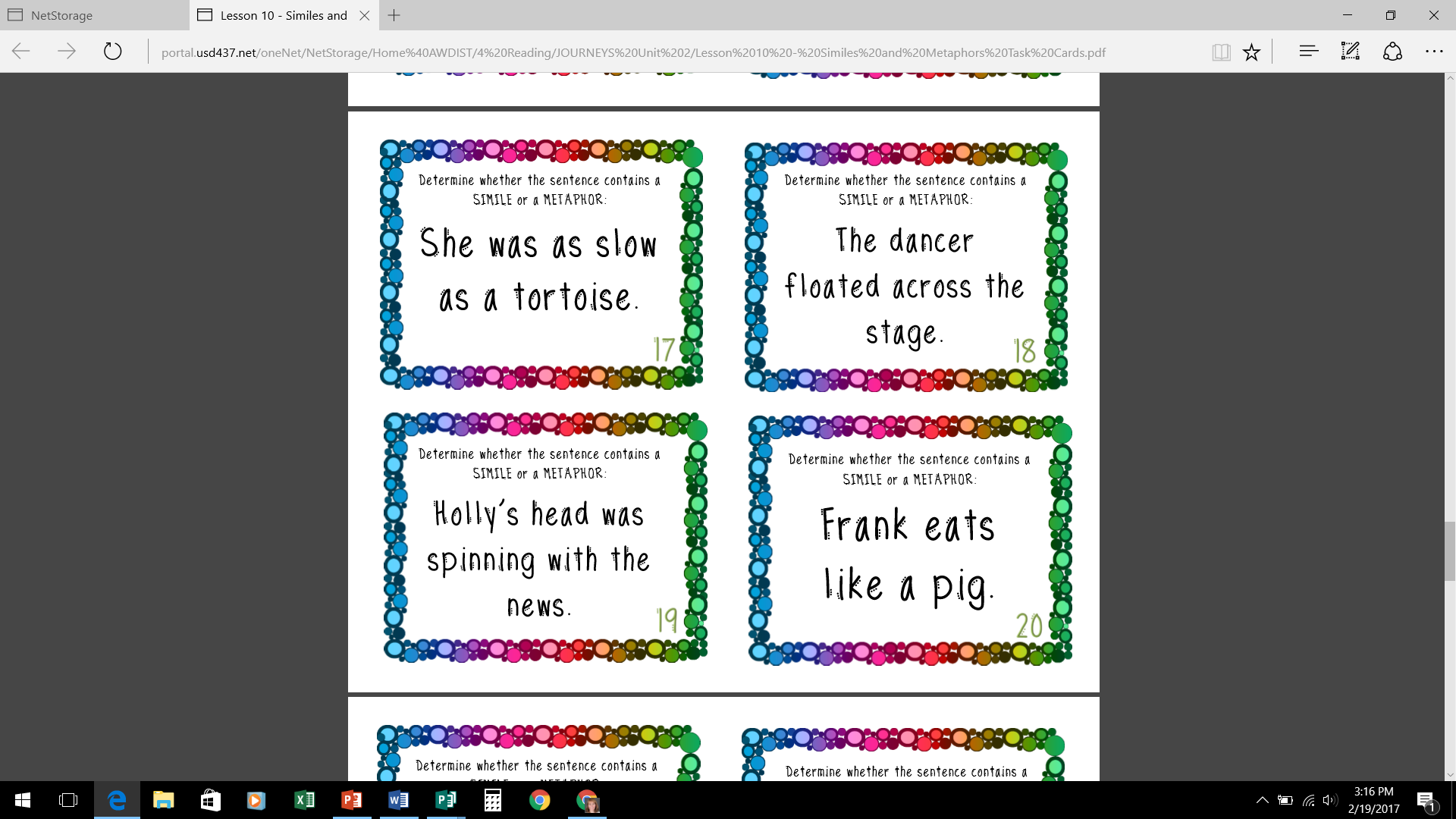 Miscellaneous
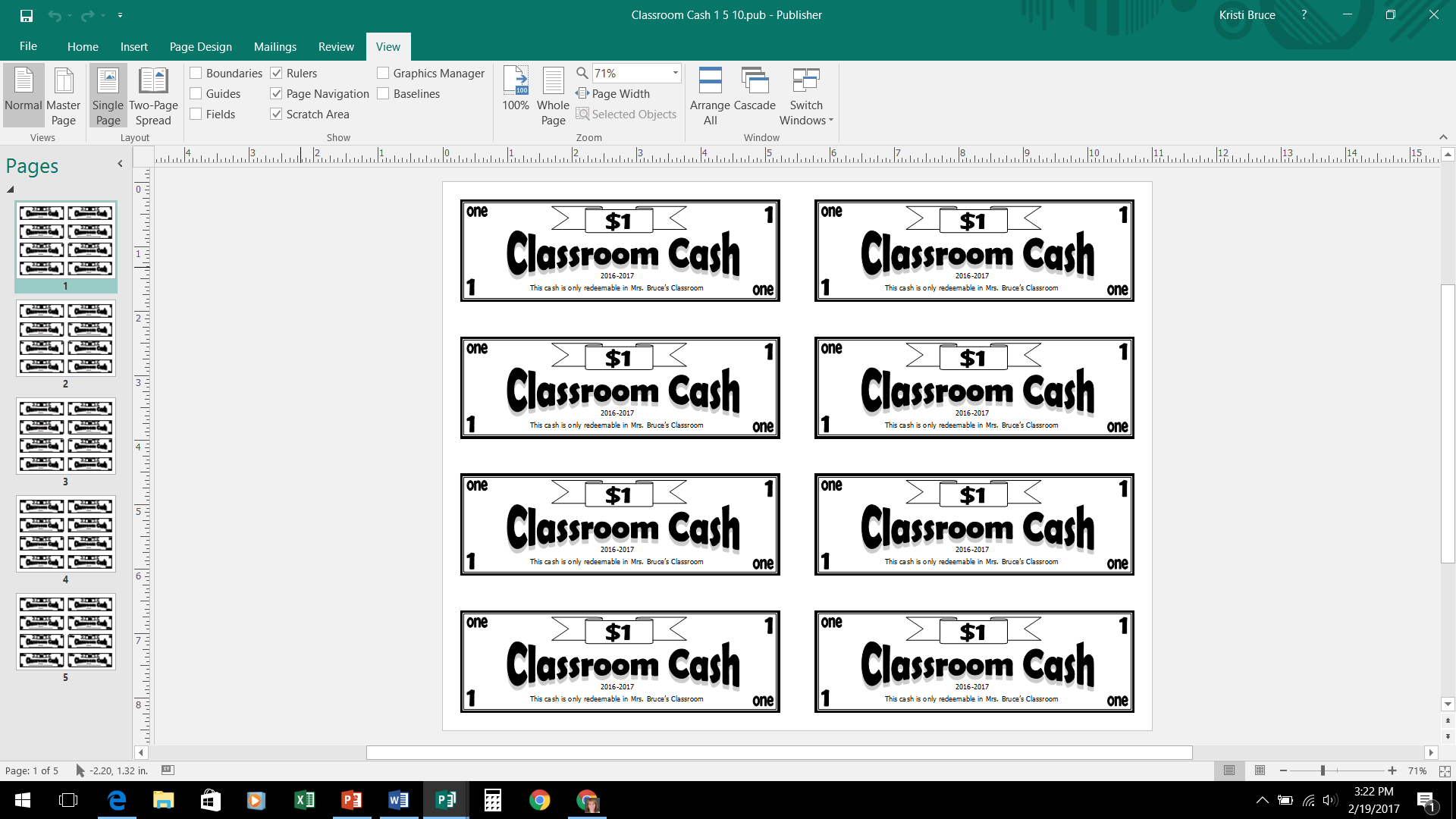 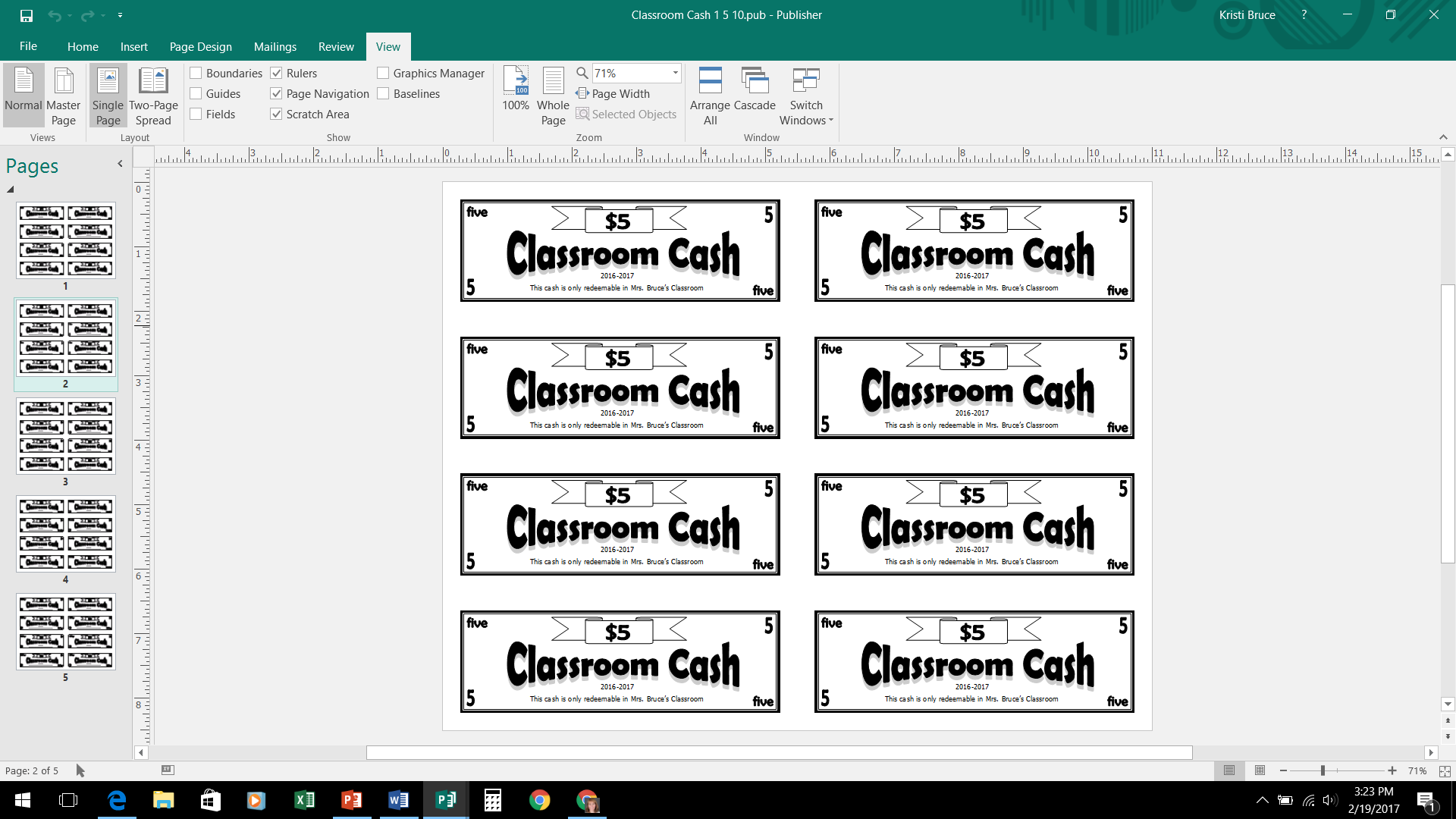 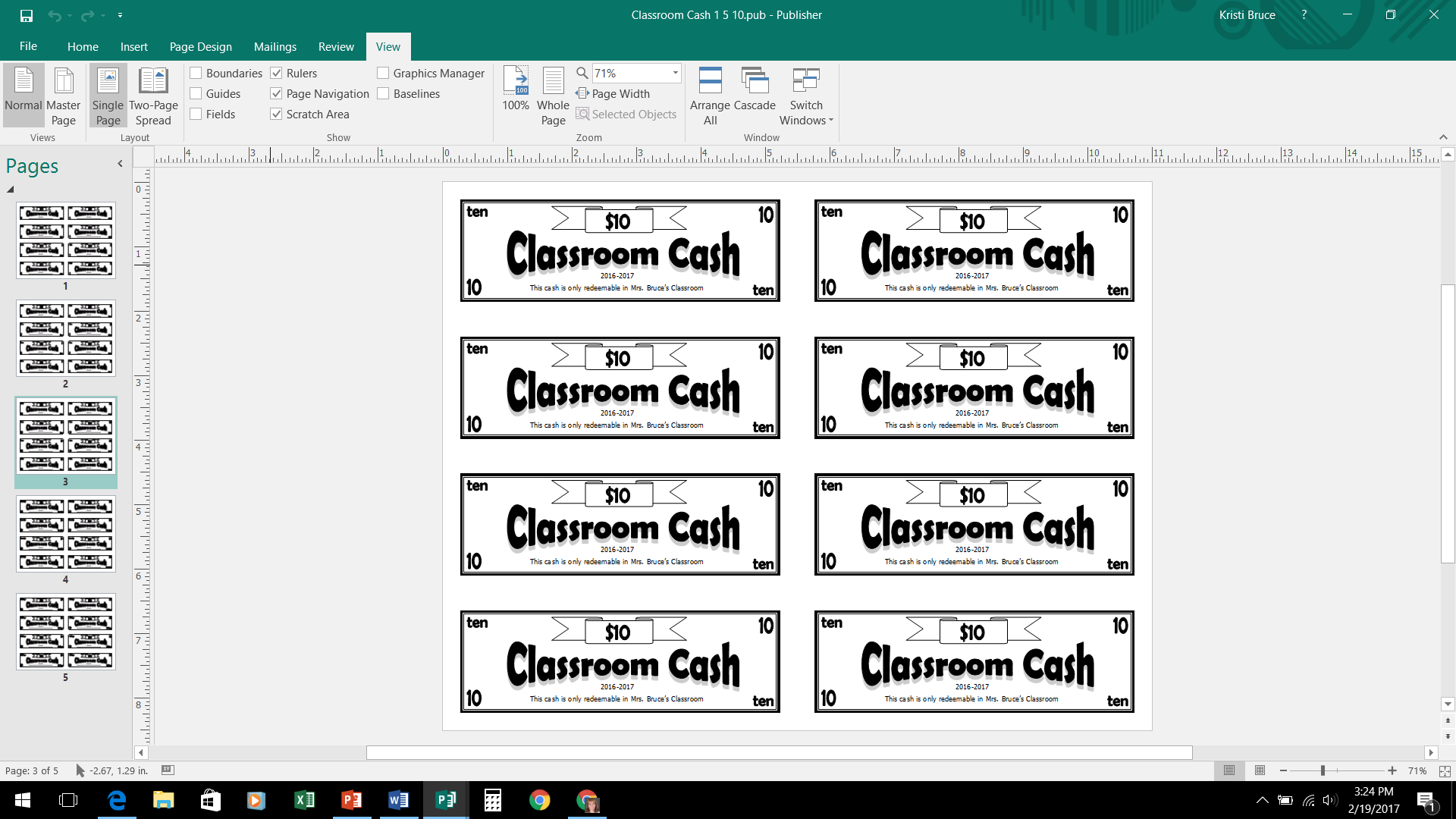 Notesbook
Latework Party
We Wonder – Golden Book of Answers
Flex Scoot
Classroom Cash and Coupons
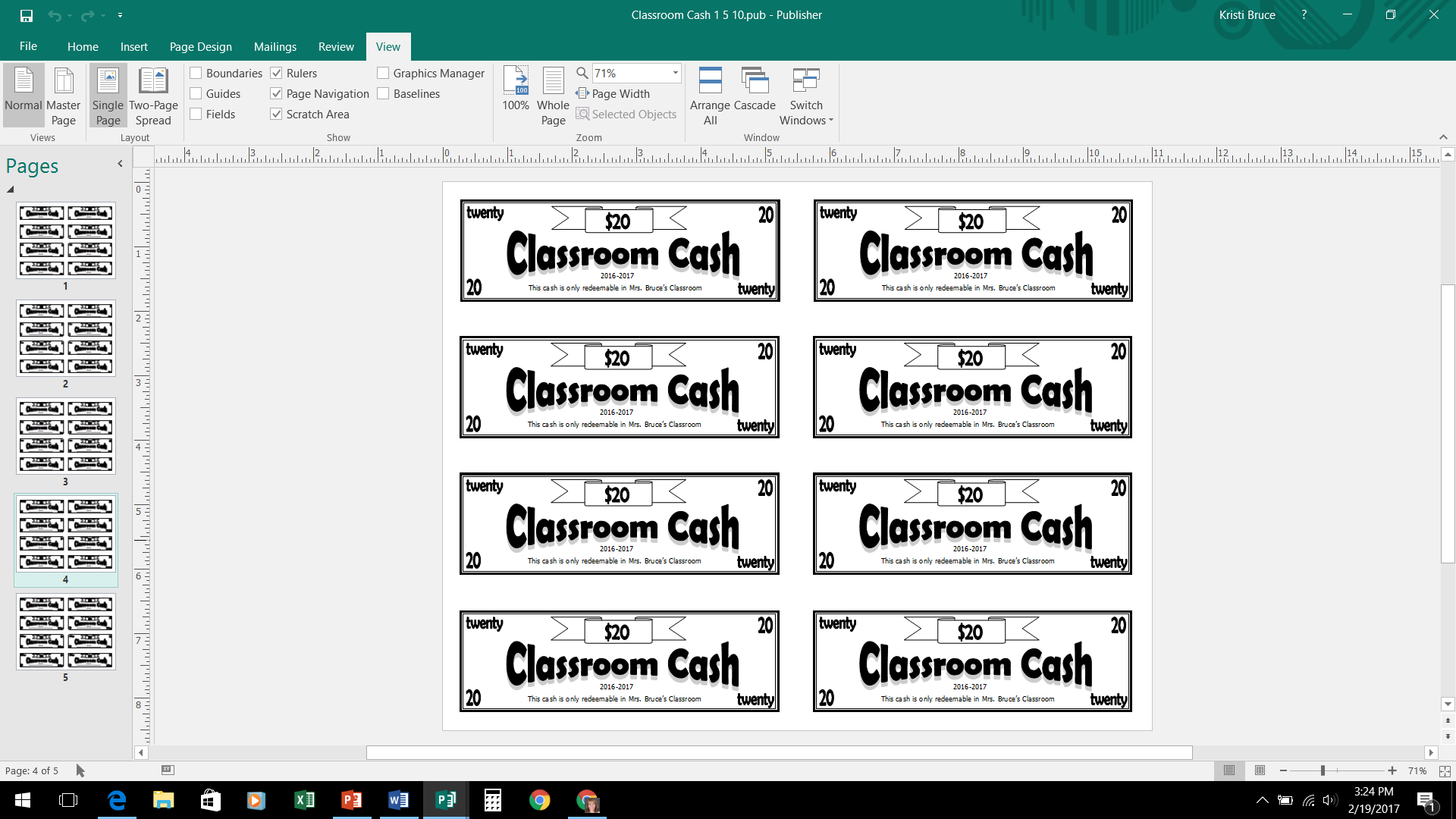 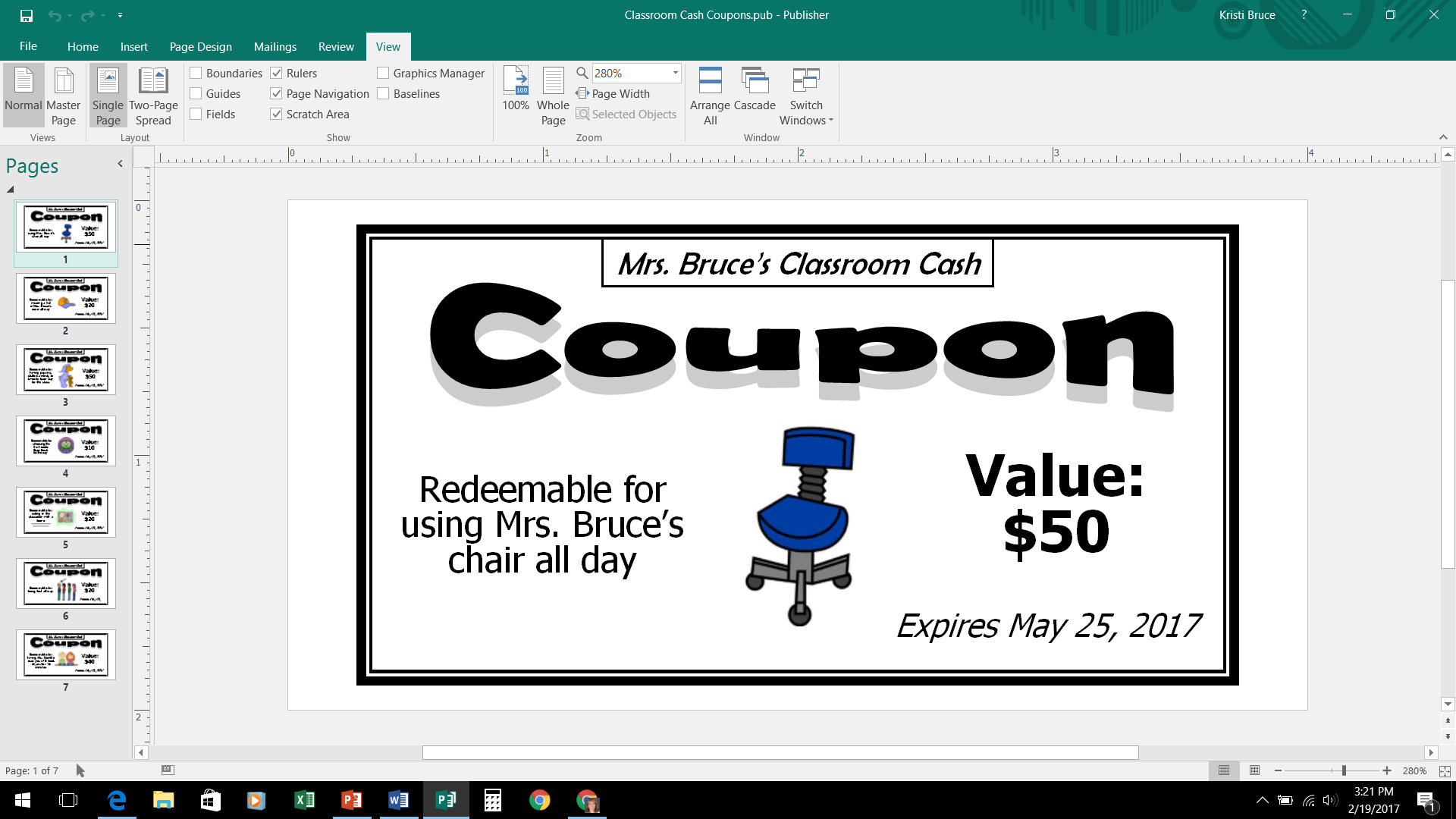 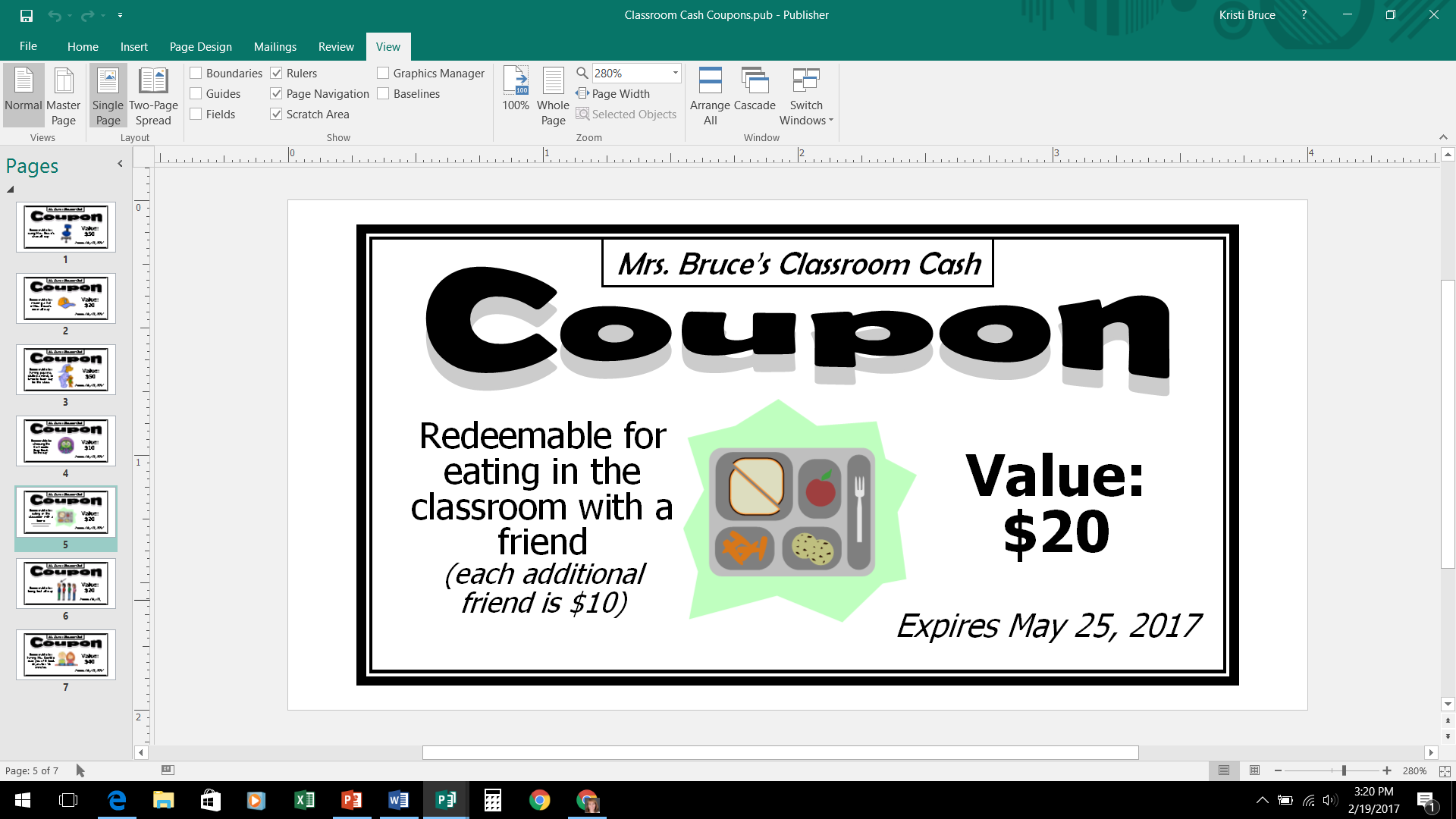 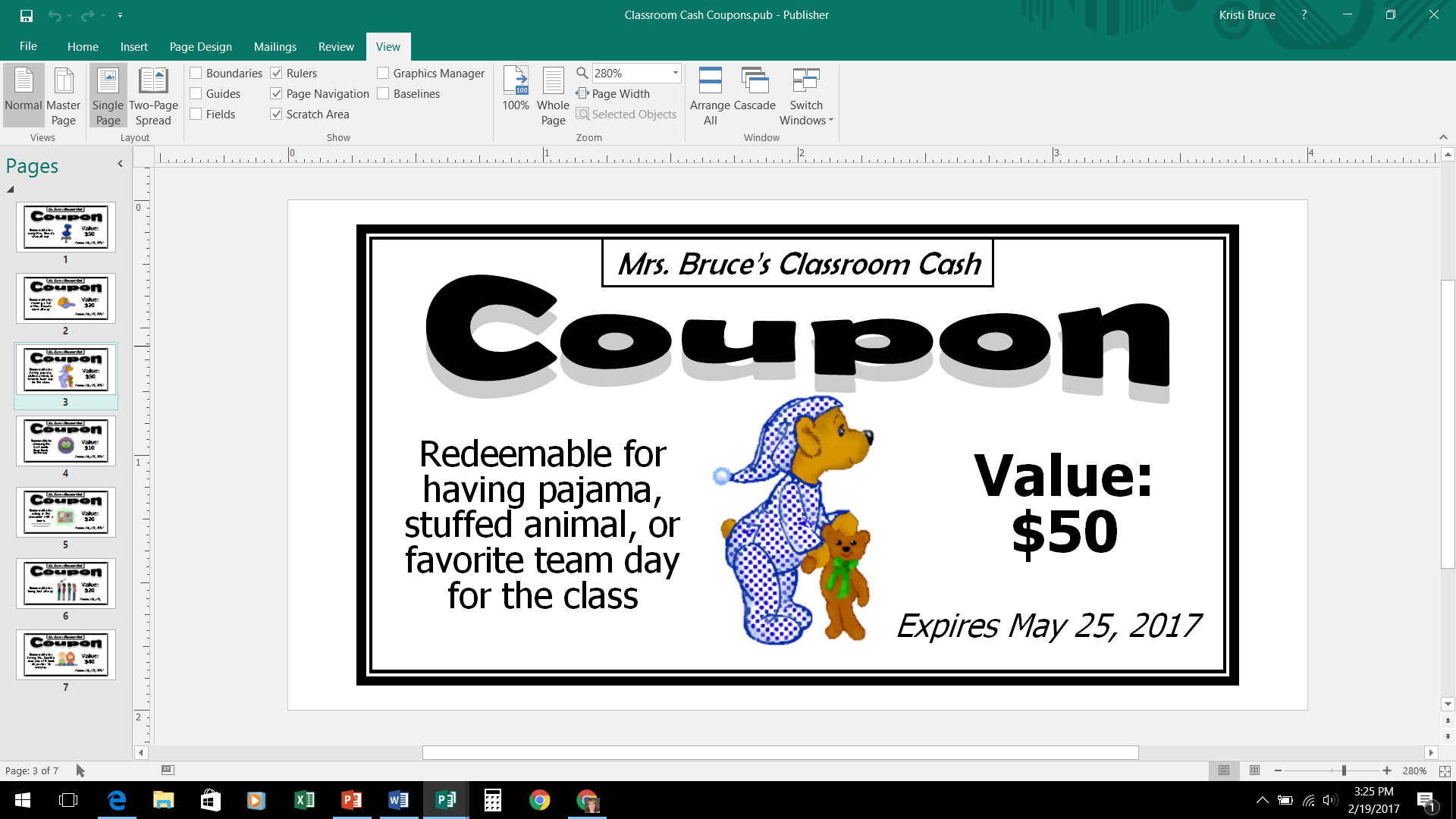 Miscellaneous
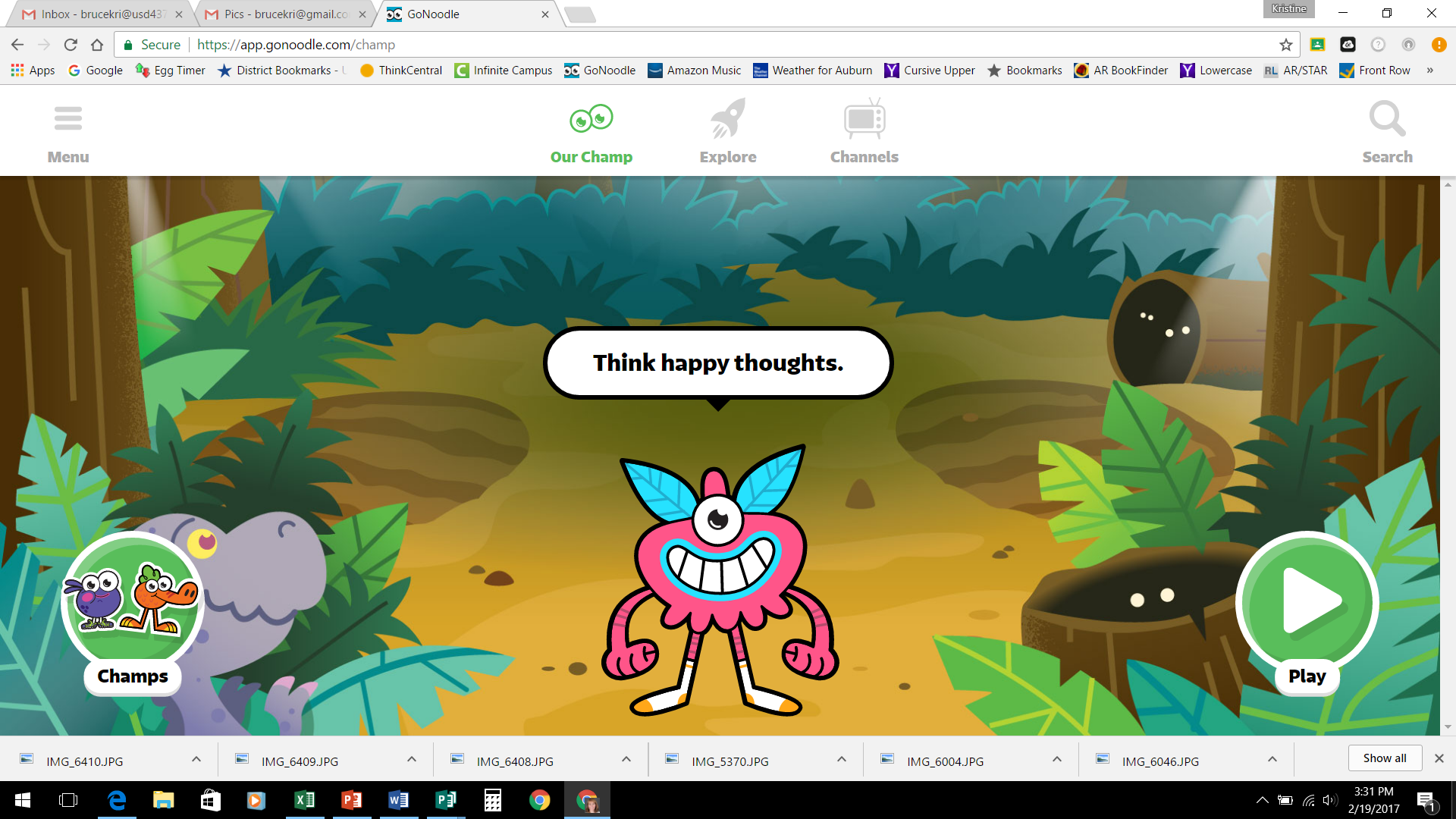 Notesbook
Latework Party
We Wonder – Golden Book of Answers
Flex Scoot
Classroom Cash and Coupons
(Go Noodle)
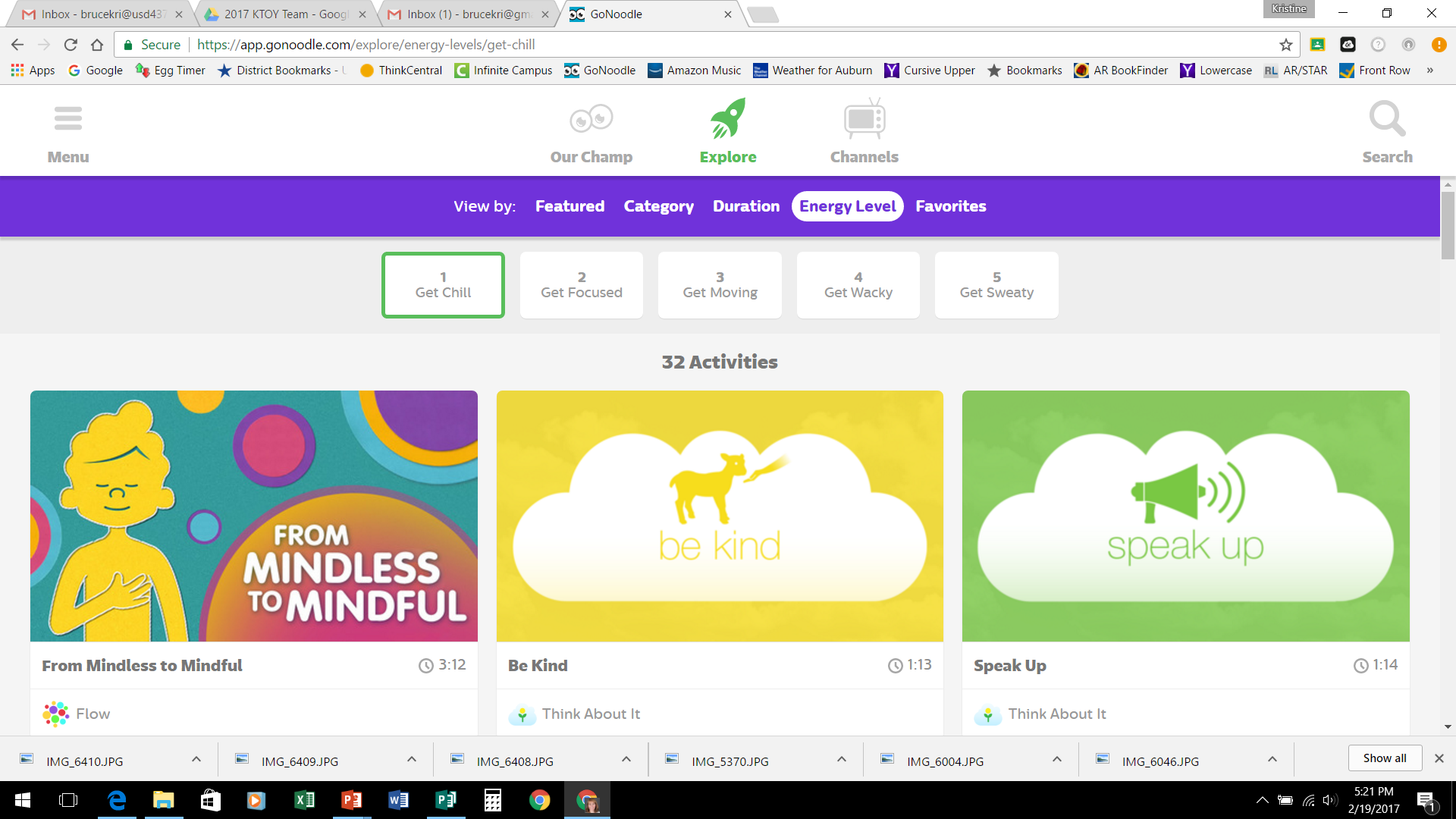 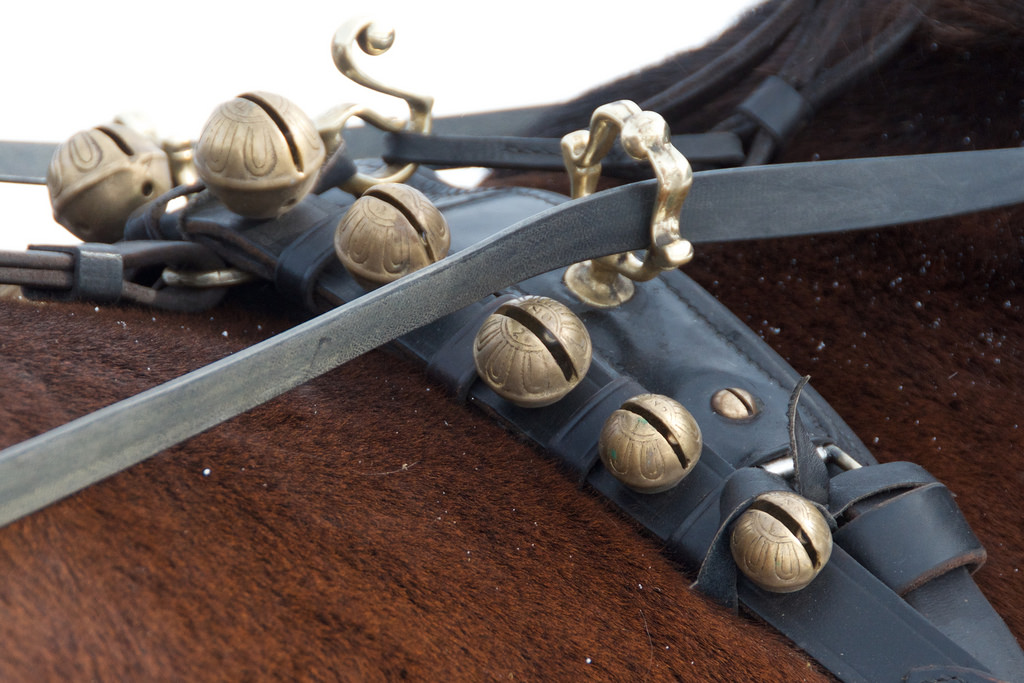 More Miscellaneous!
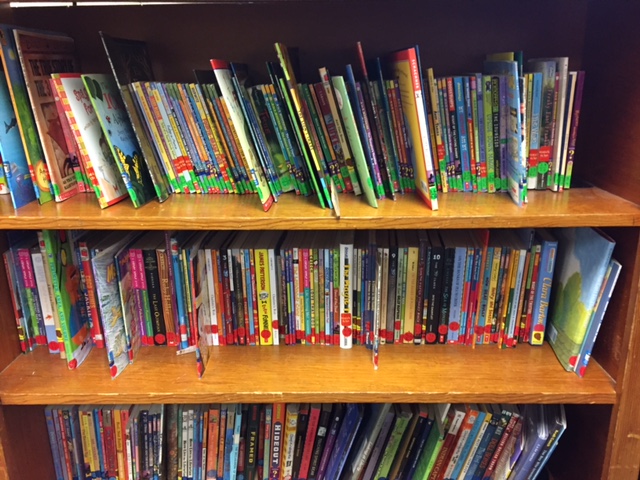 More Miscellaneous!
AR Book Labeling and Check Out System
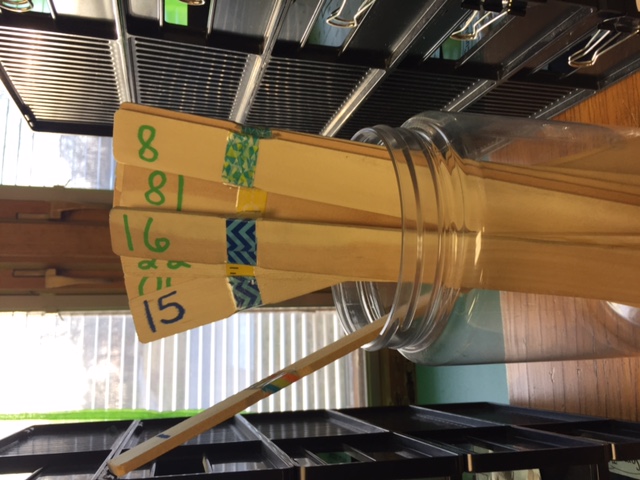 More Miscellaneous!
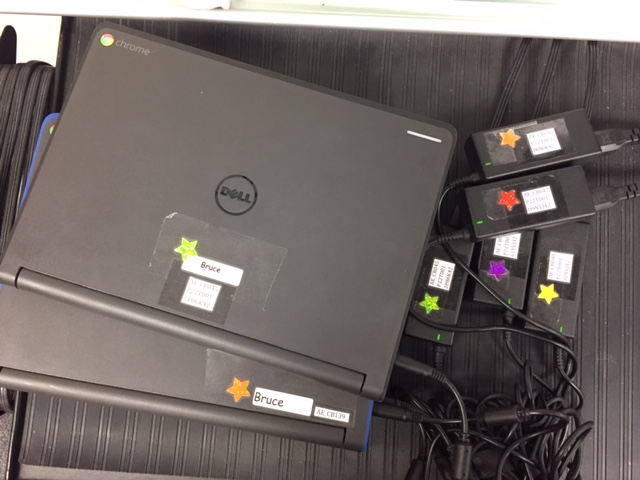 AR Book Labeling and Check Out System
Computer Labeling
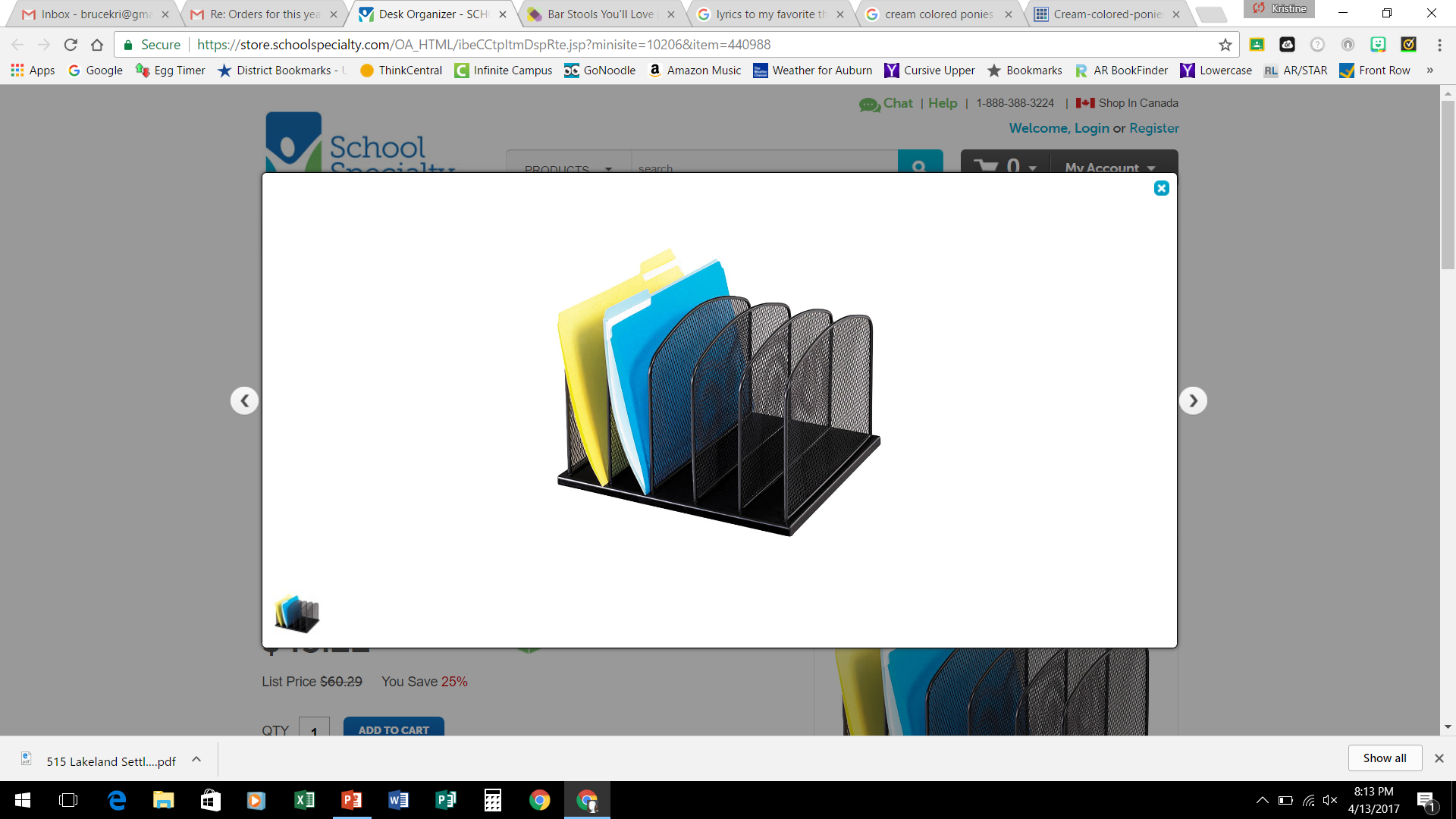 More Miscellaneous!
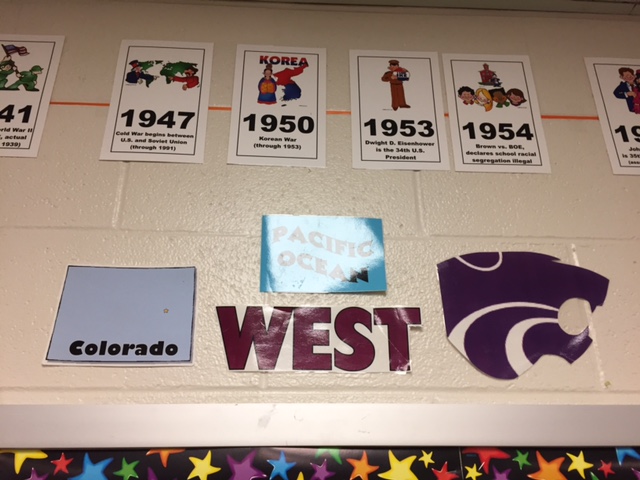 AR Book Labeling and Check Out System
Computer Labeling
Directional Signs
More Miscellaneous!
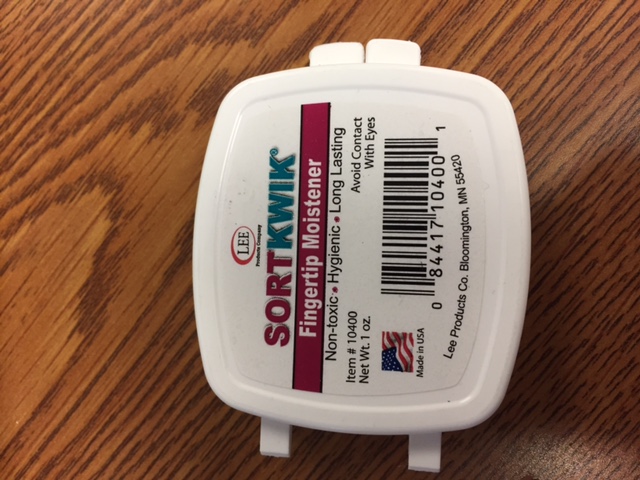 AR Book Labeling and Check Out System
Computer Labeling
Directional Signs
SortKwik
More Miscellaneous!
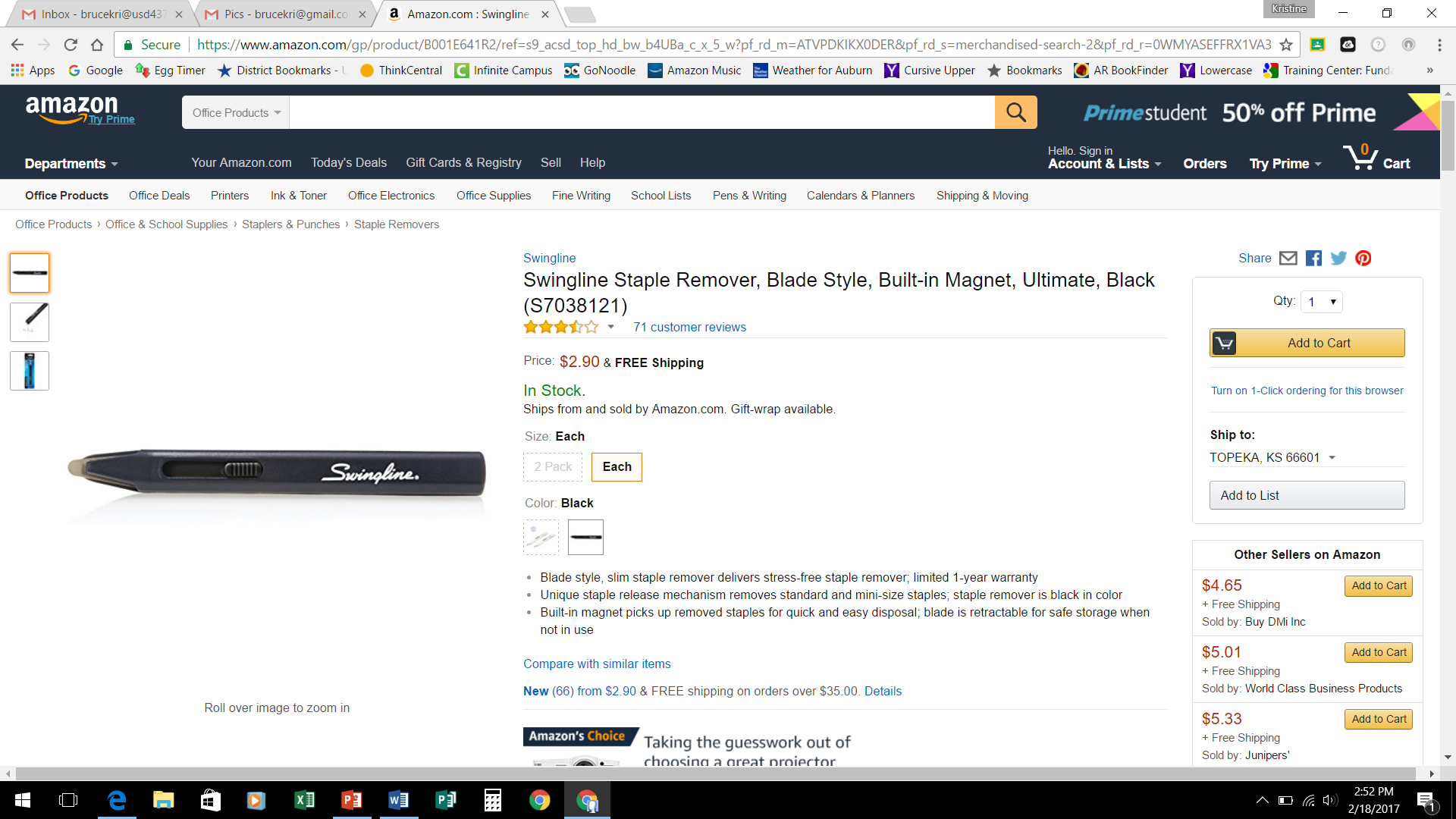 AR Book Labeling and Check Out System
Computer Labeling
Directional Signs
SortKwik
Staple Remover
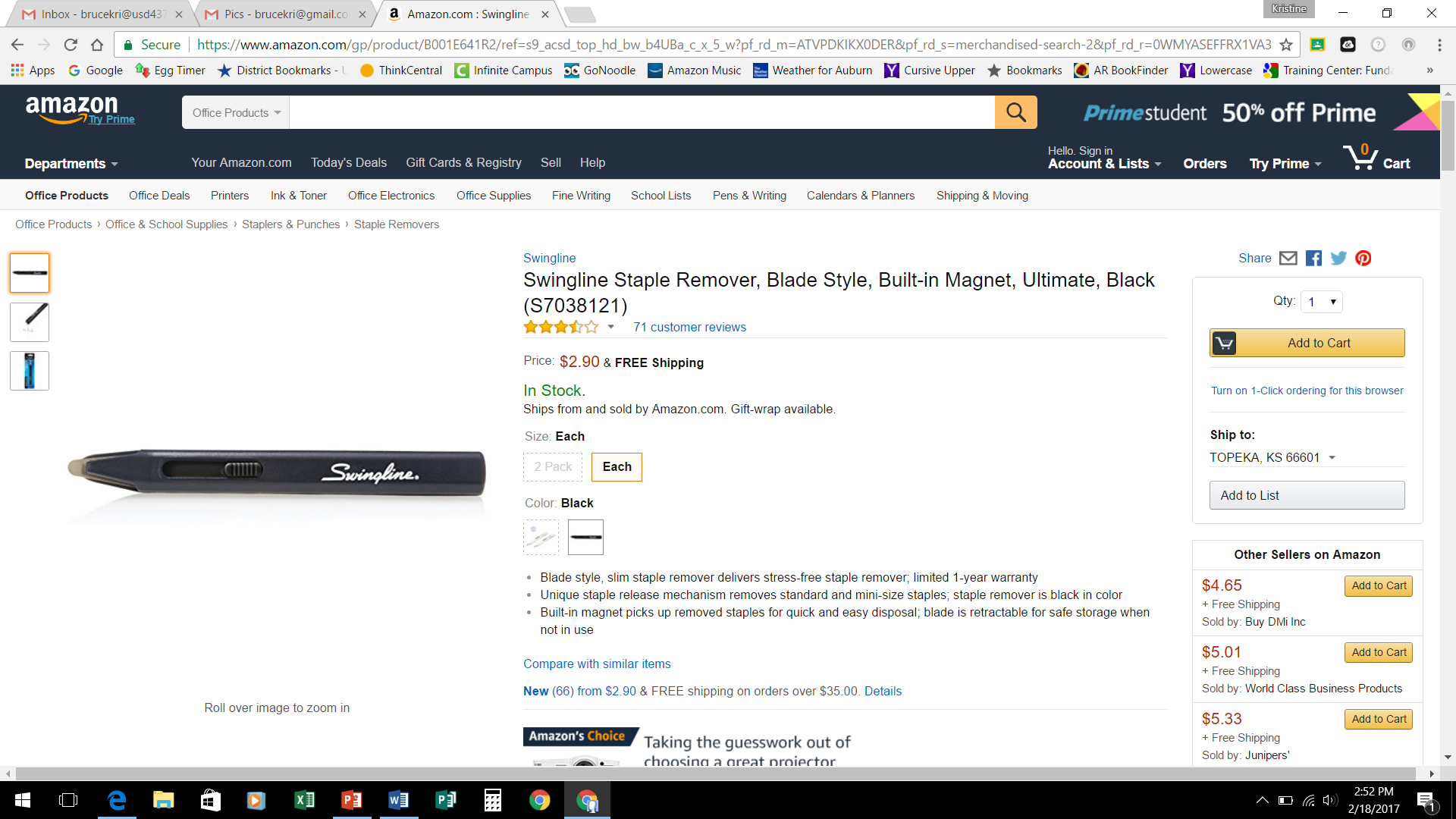 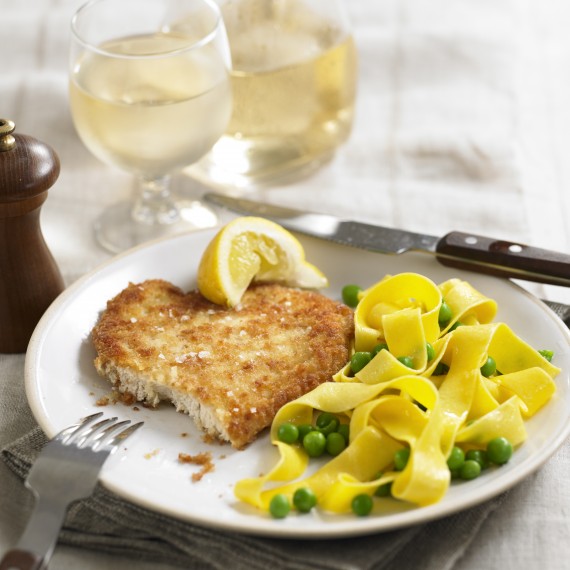 KTOY Visits
GetKahoot – Learning Games
Dibels App – for the iPad
High School Grads come back to elementary schools
Zearn Math – Based on Eureka Math, Engage NY; Embarc Online
Augmented Reality – iPads, iPhones, Chromebook Cameras
Genius Hour
#ksedchat
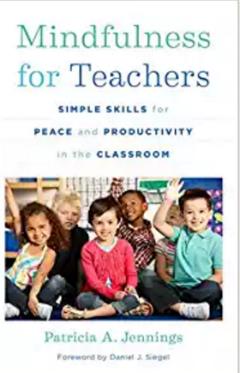 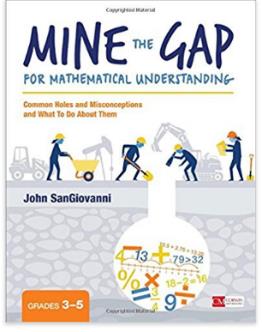 KTOY Book Recommendations
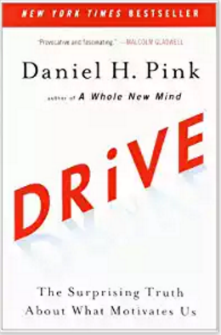 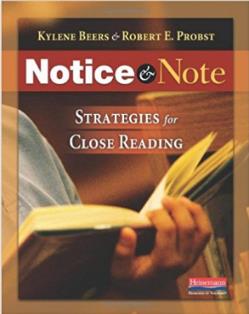 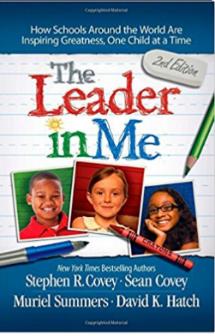 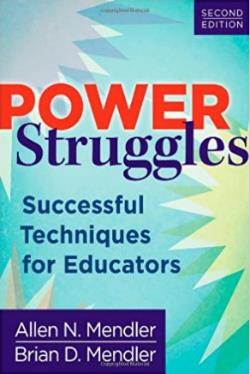 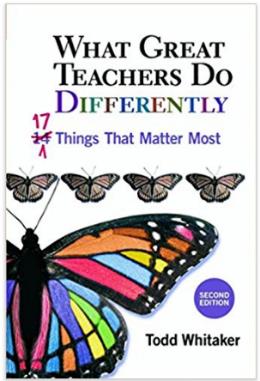 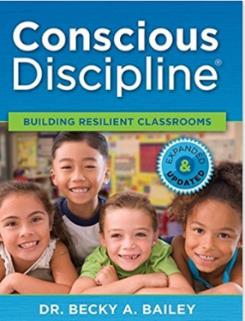 KTOY Inspirational Videos
Power of Why, Michael Jr.
KTOY Inspirational Videos
Rita Pierson, Every KidNeeds a Champion
Questions?
Contact Me!
brucekri@usd437.net@KristiBruce94@KTOY2017tinyurl.com/KTOY2017
aebruce.weebly.com